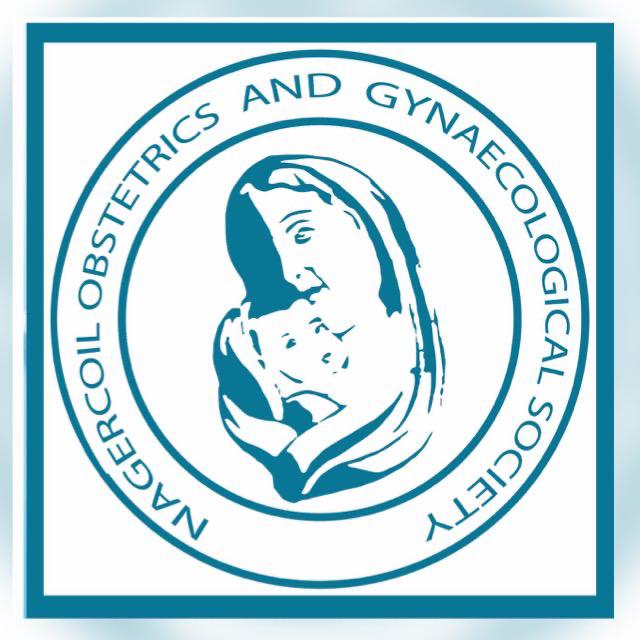 Secretary’s report January/February 2021
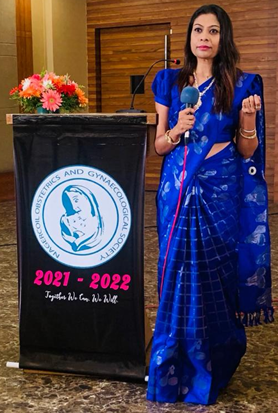 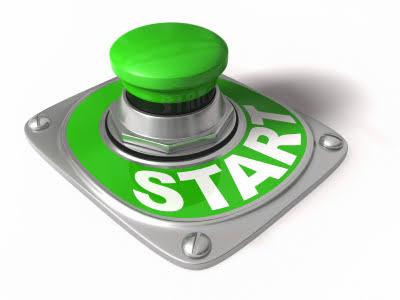 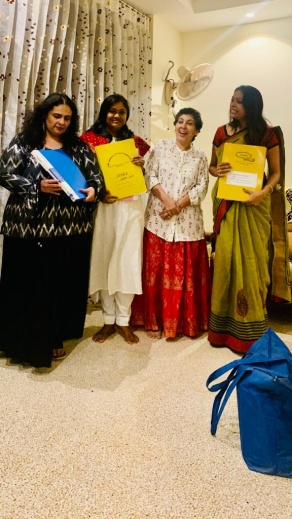 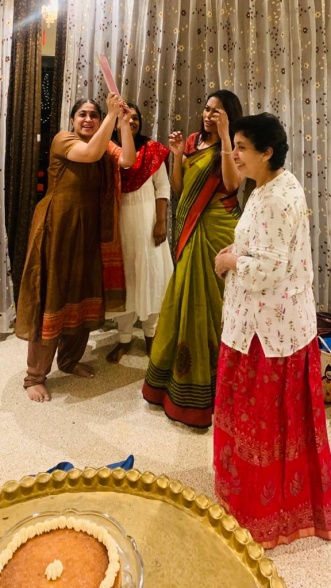 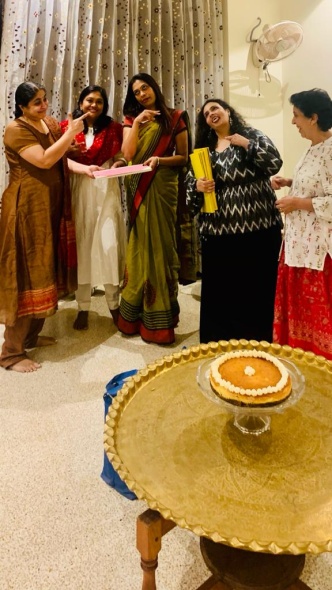 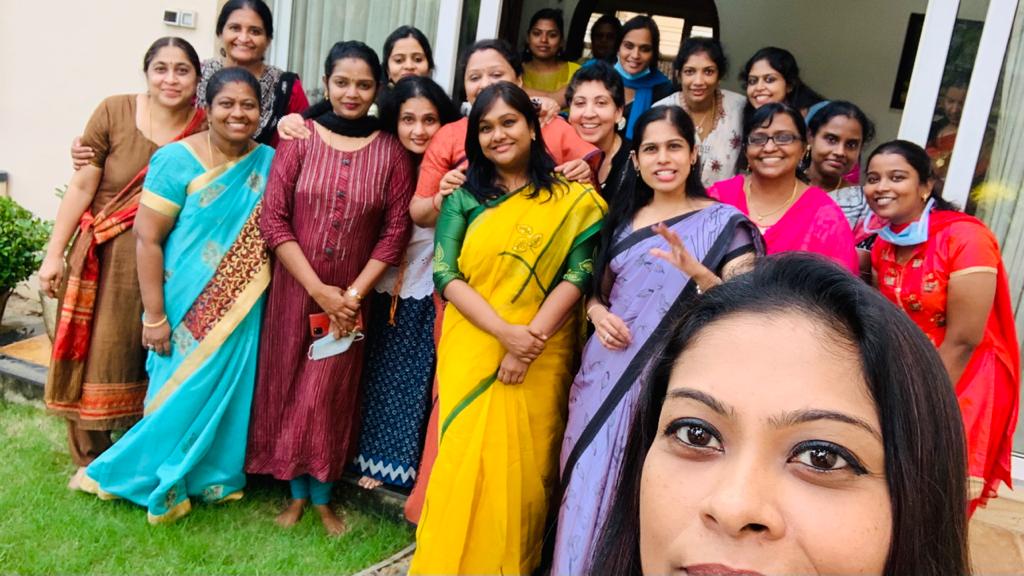 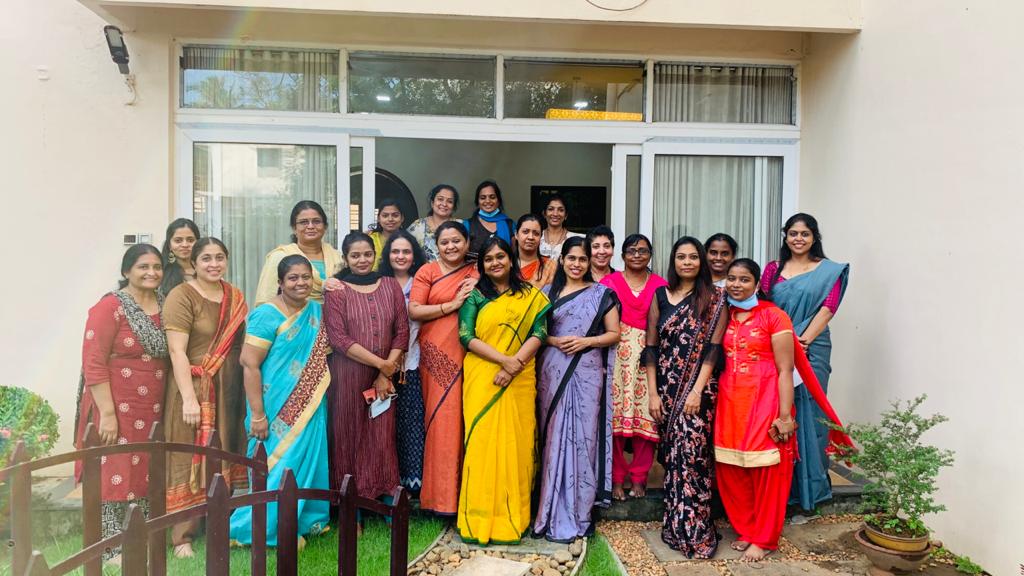 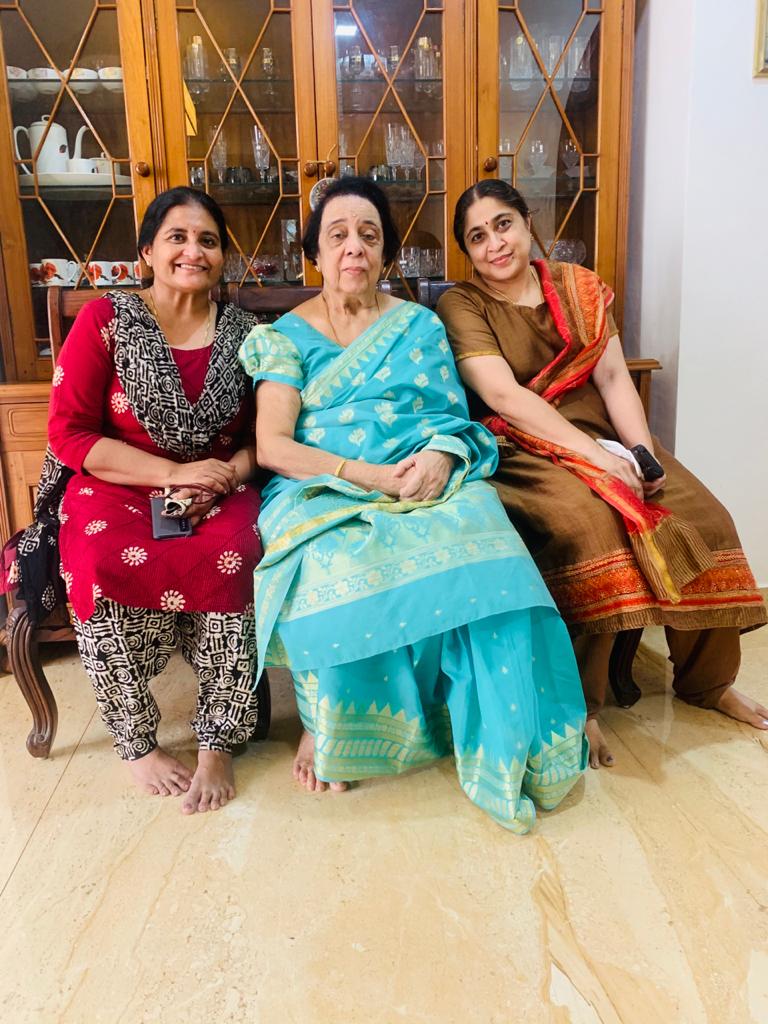 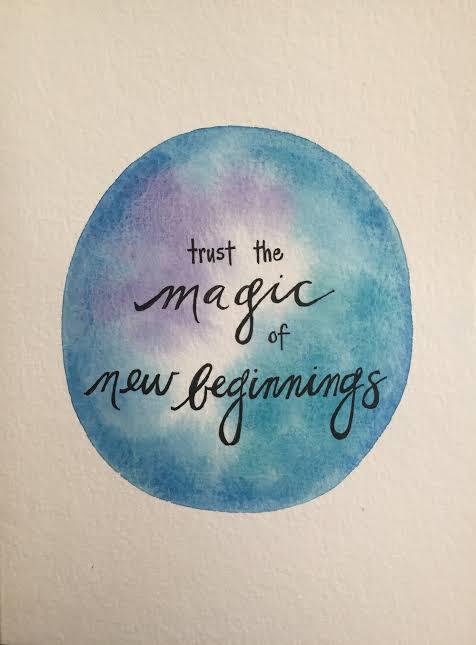 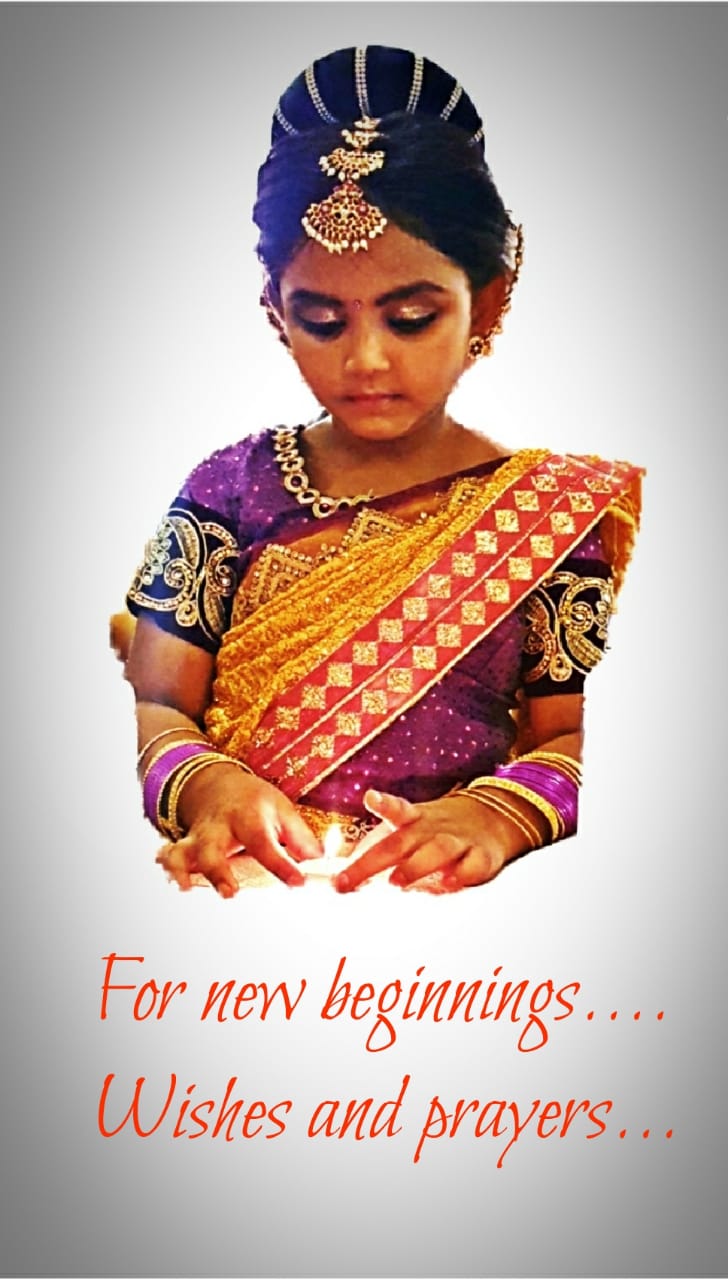 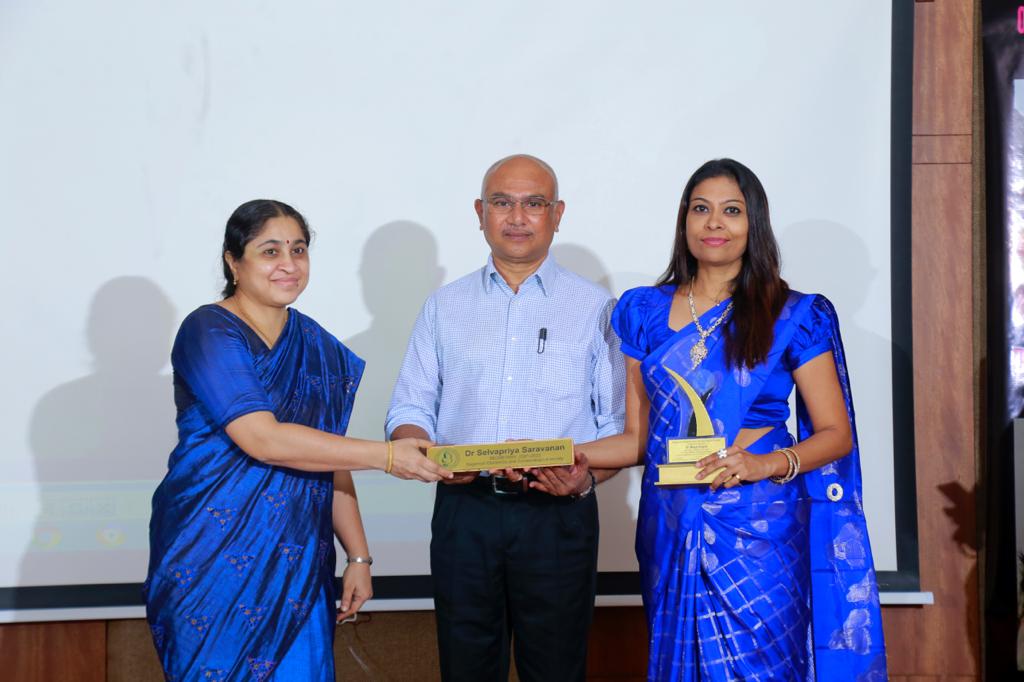 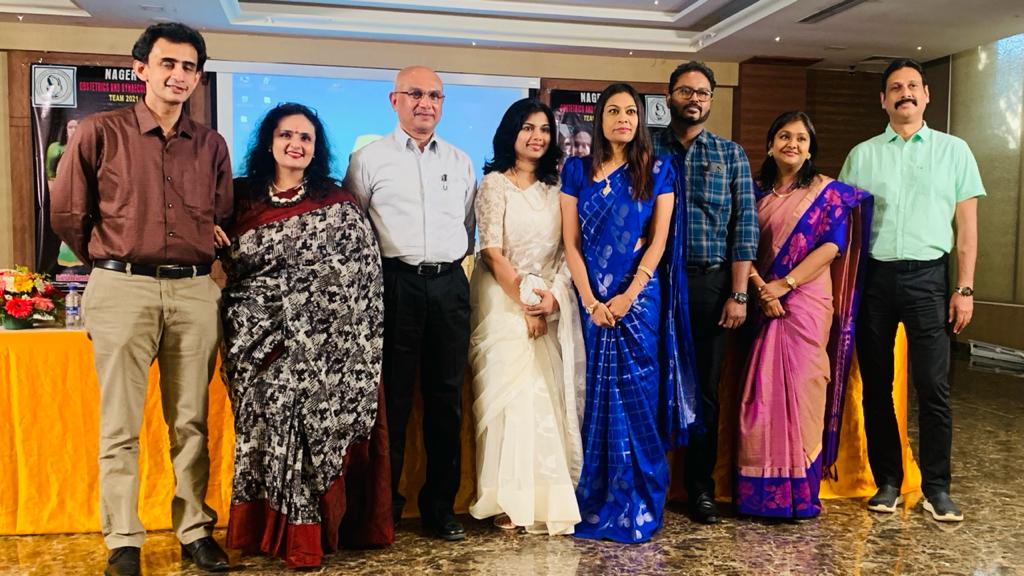 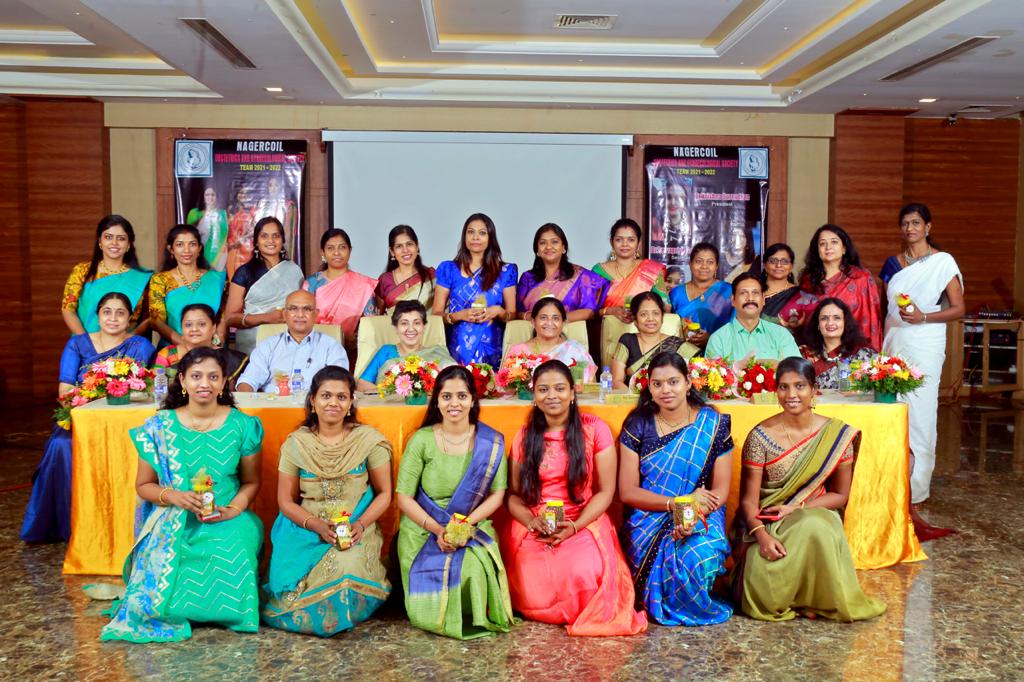 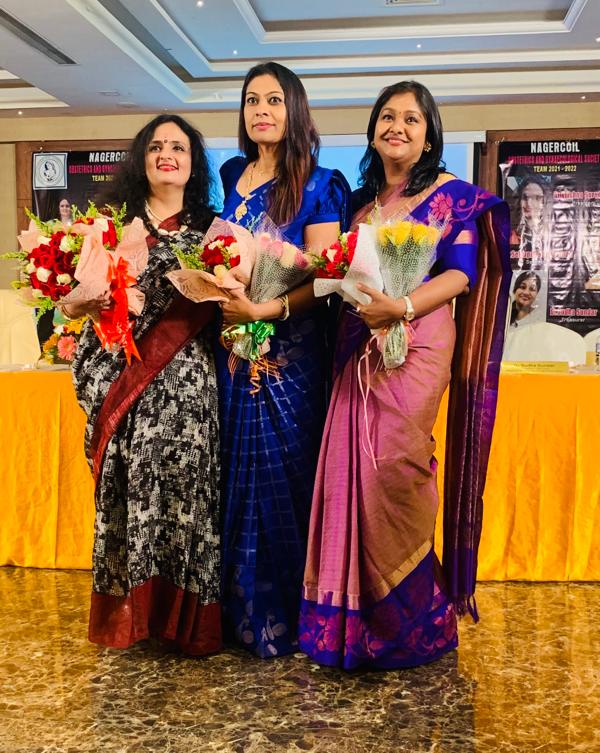 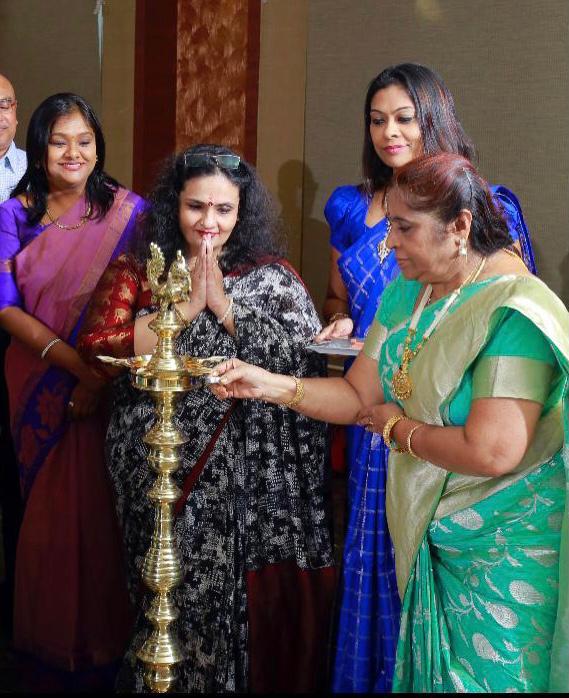 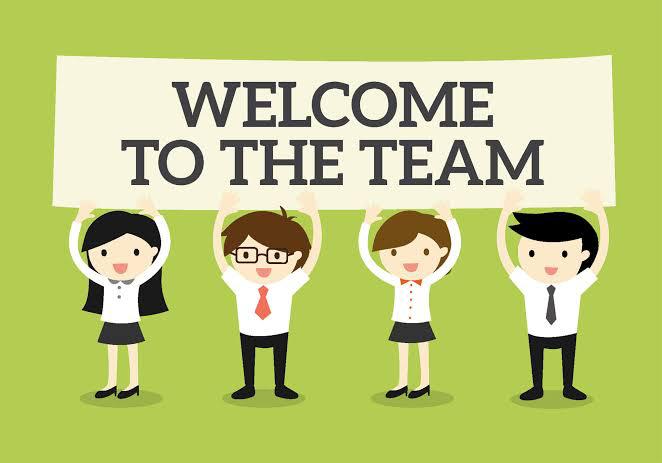 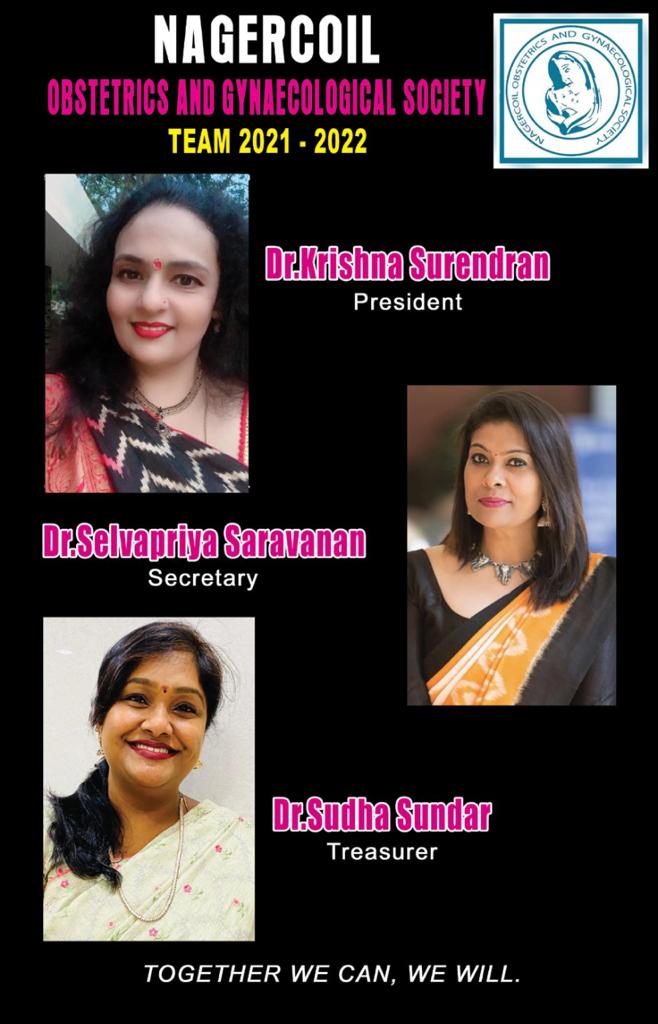 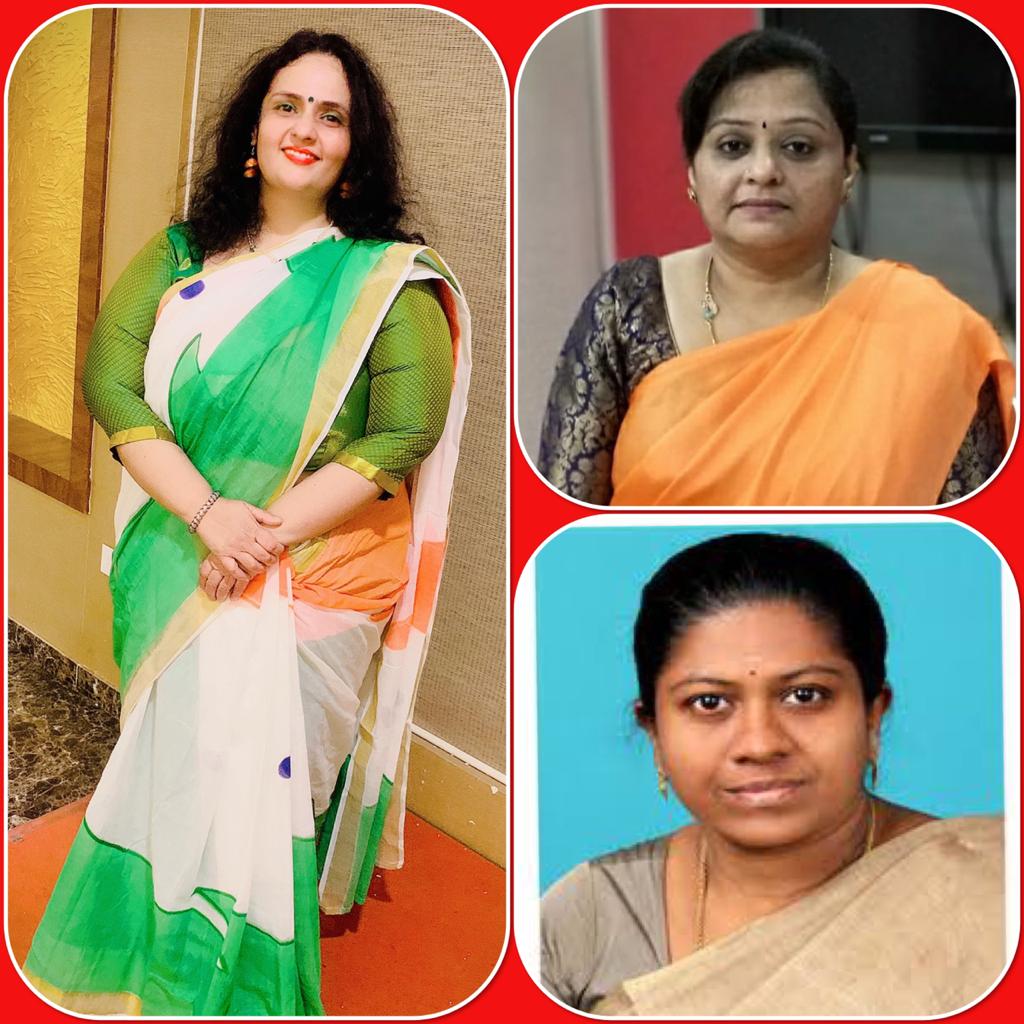 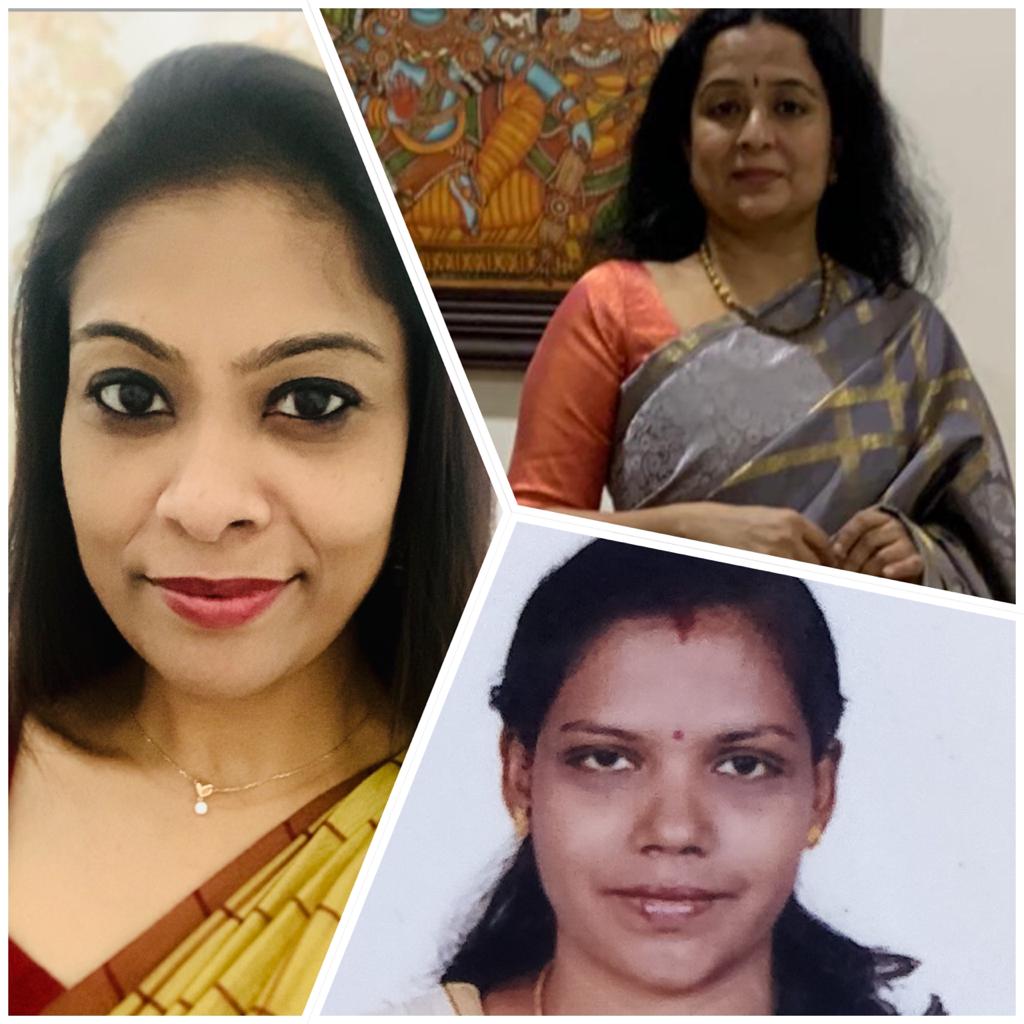 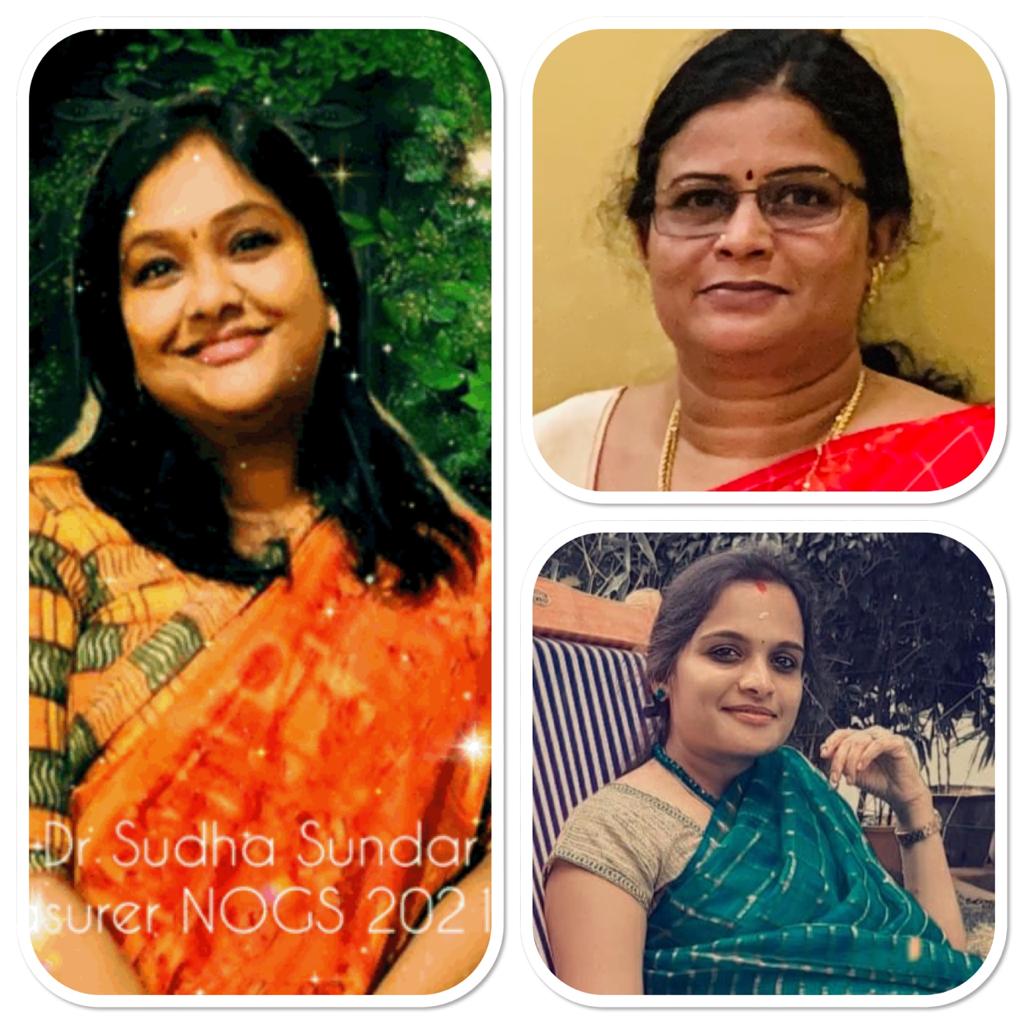 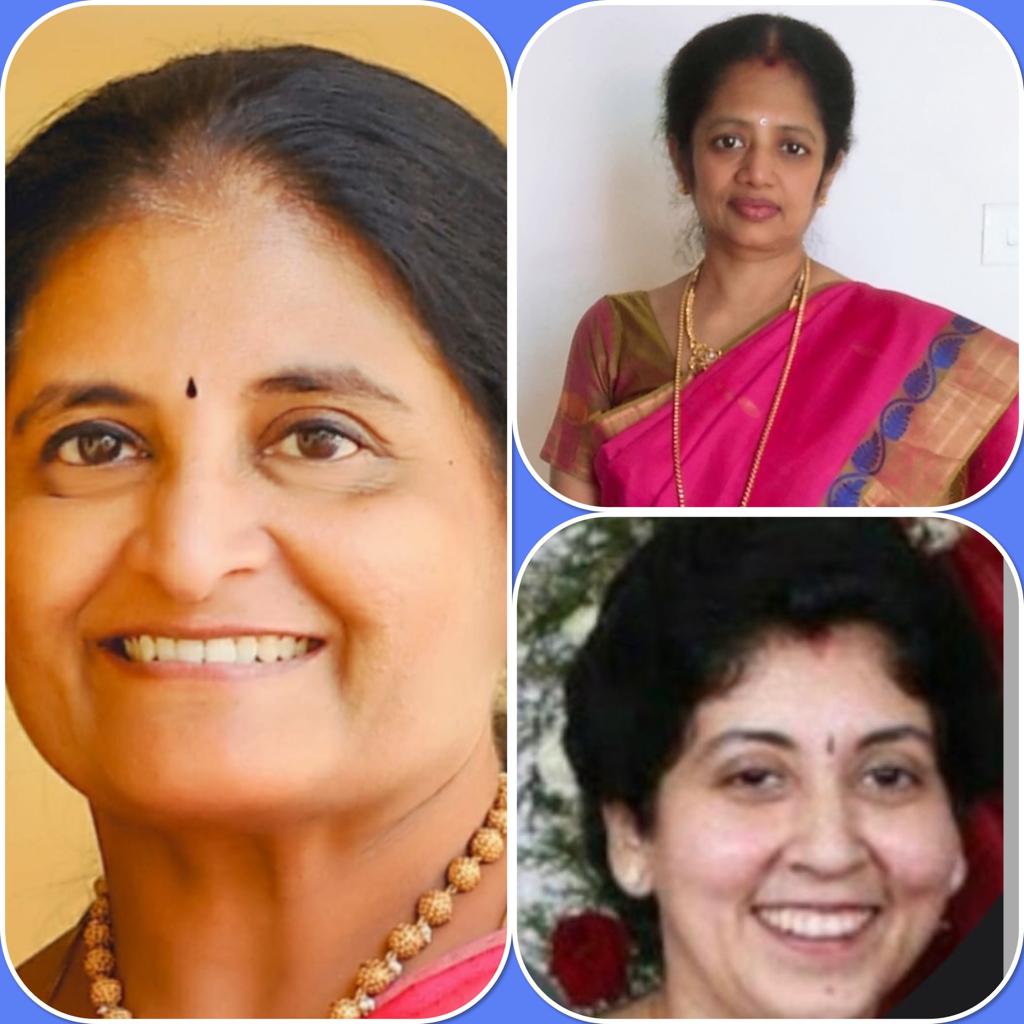 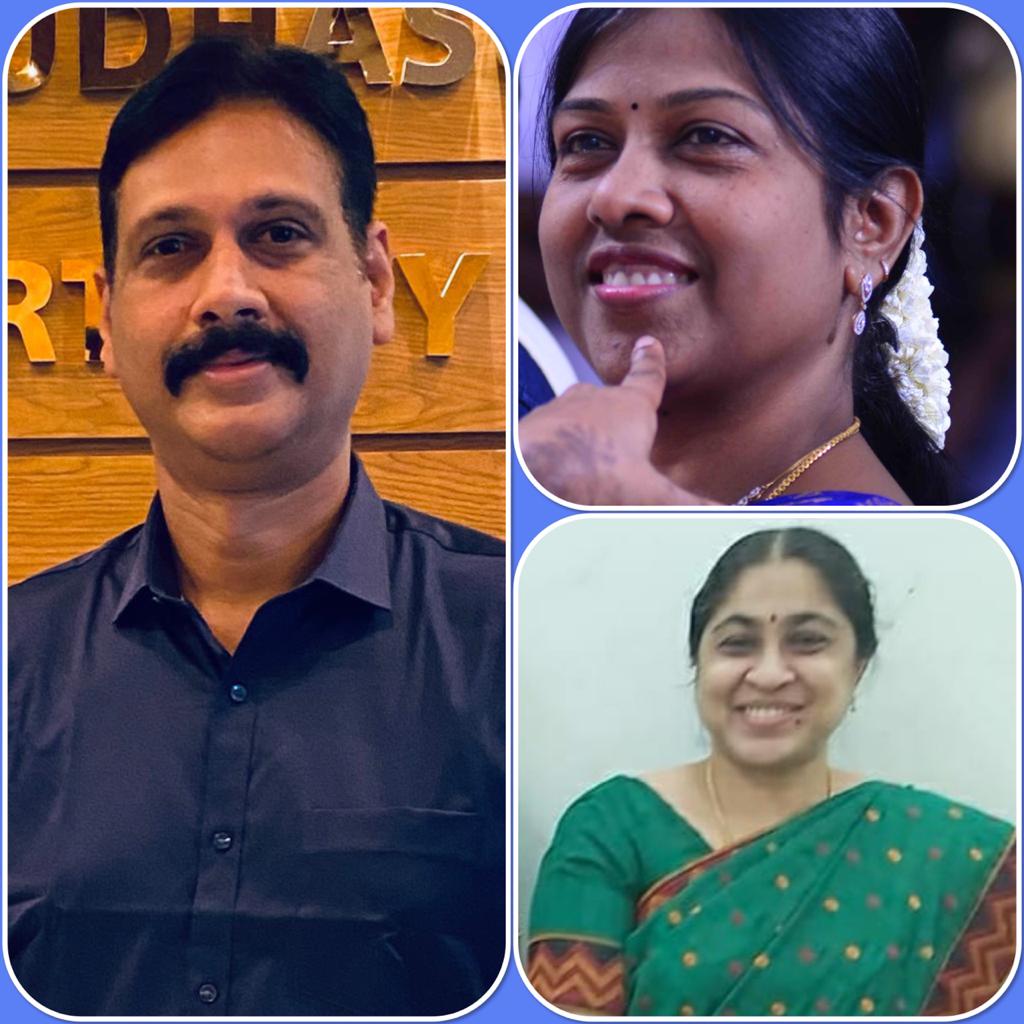 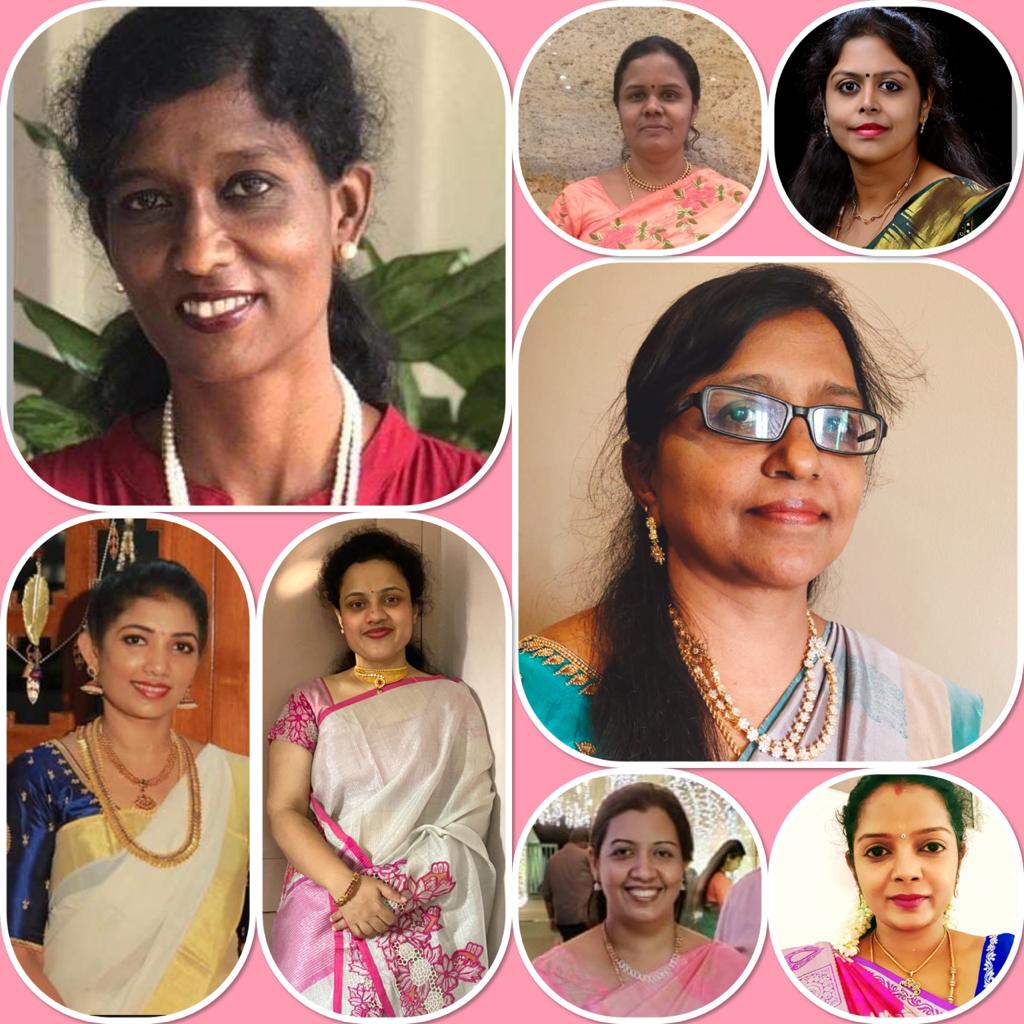 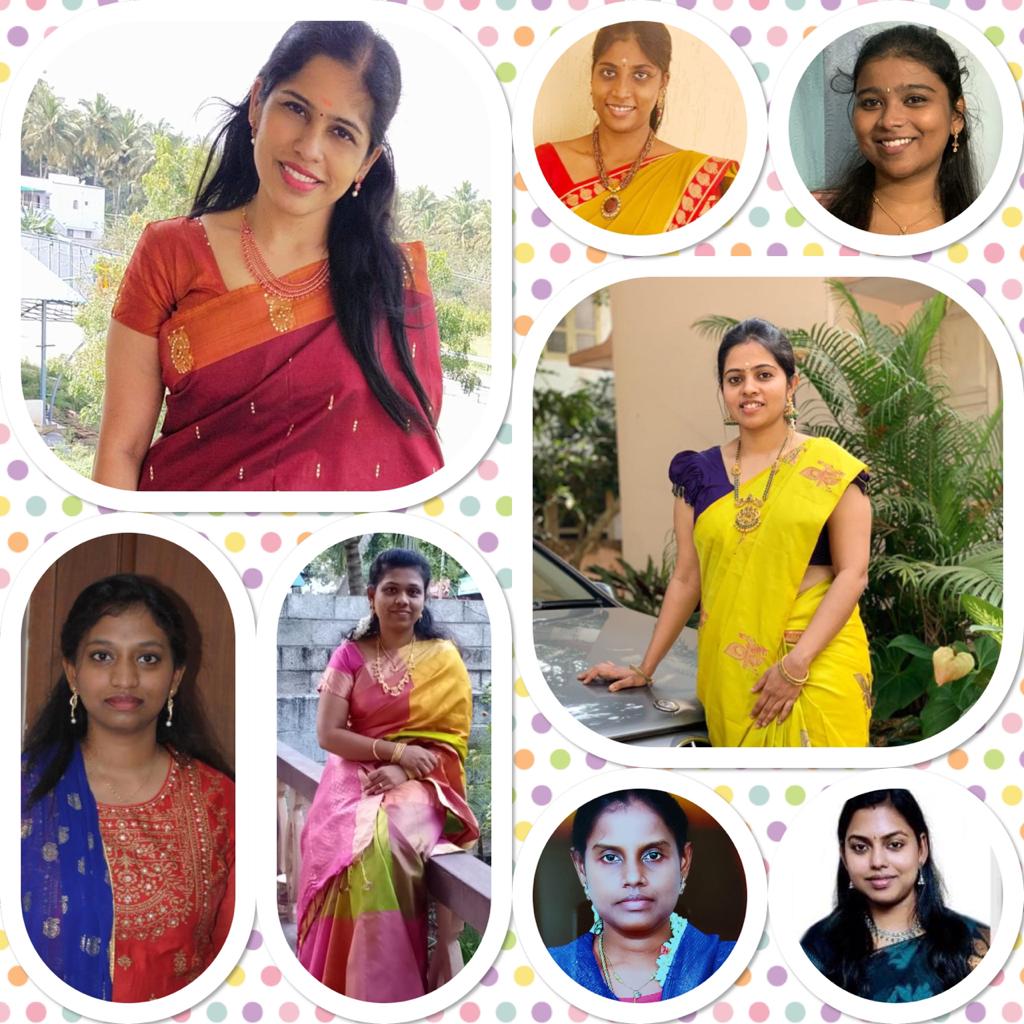 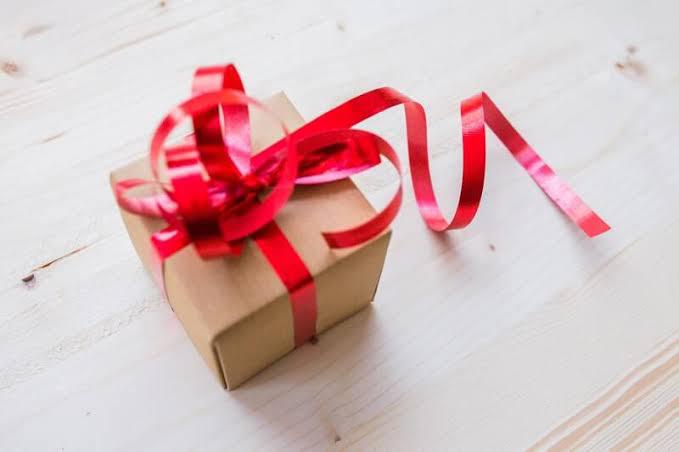 GIFTS AND FLOWERS
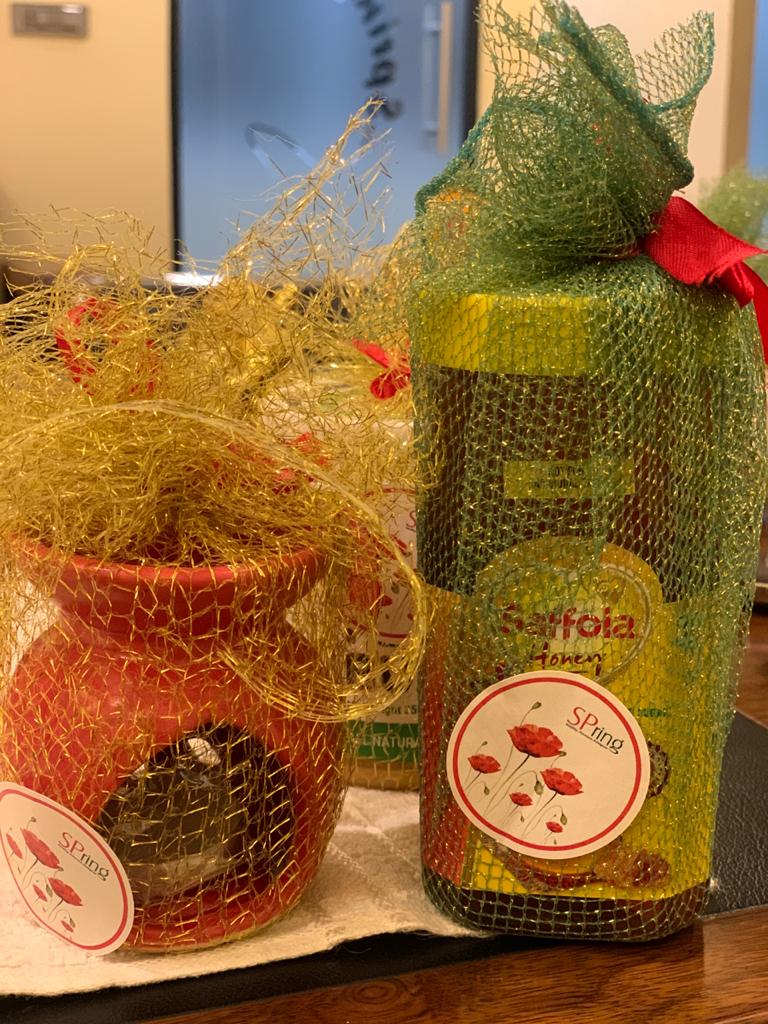 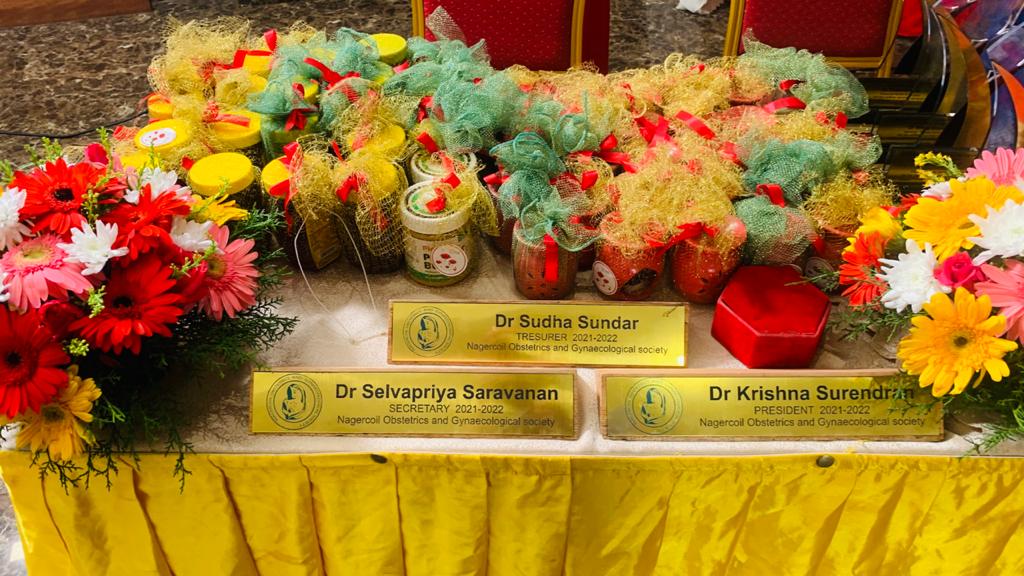 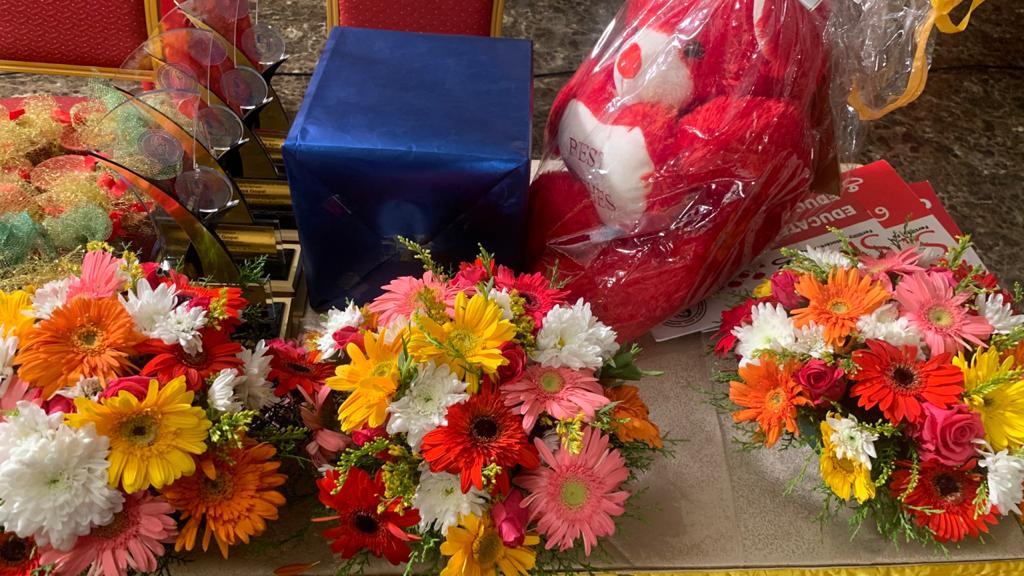 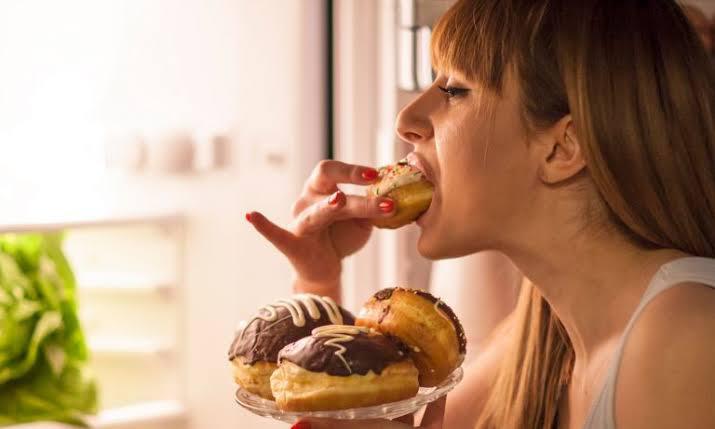 WHAT AN EXCUSE TO EAT
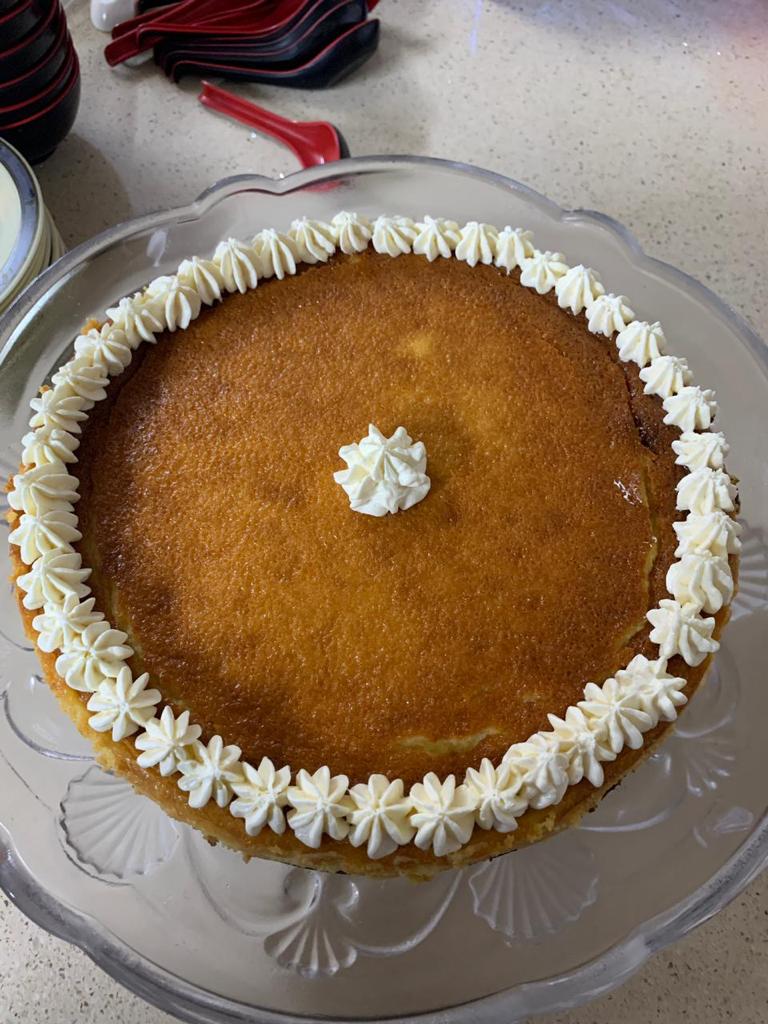 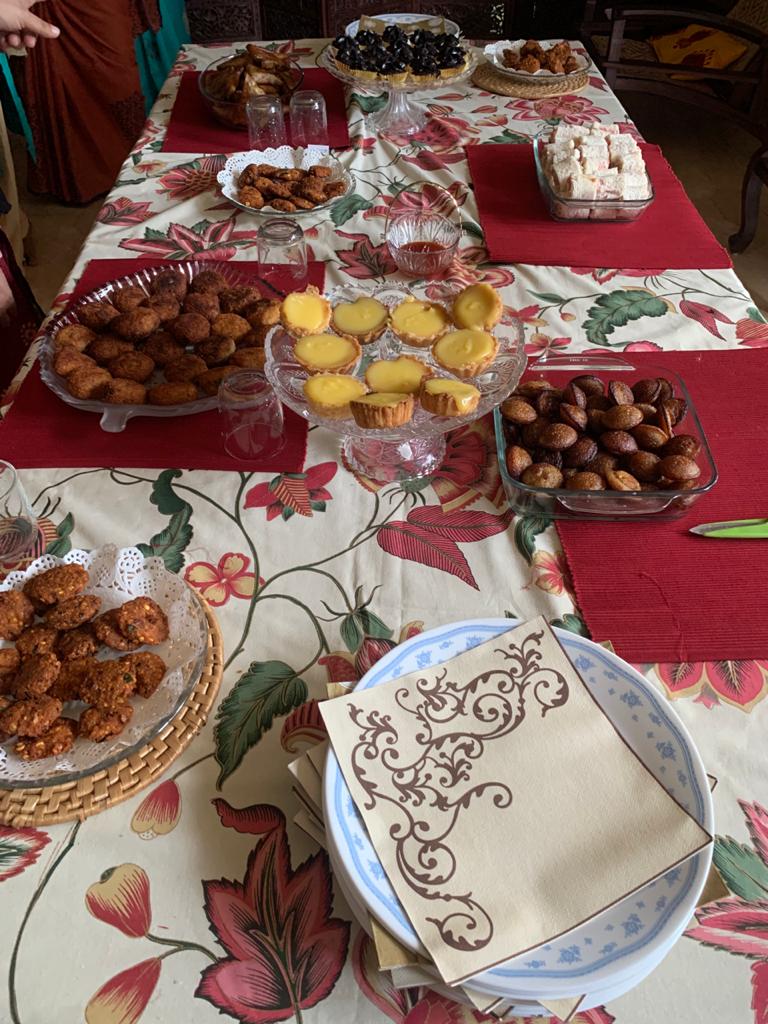 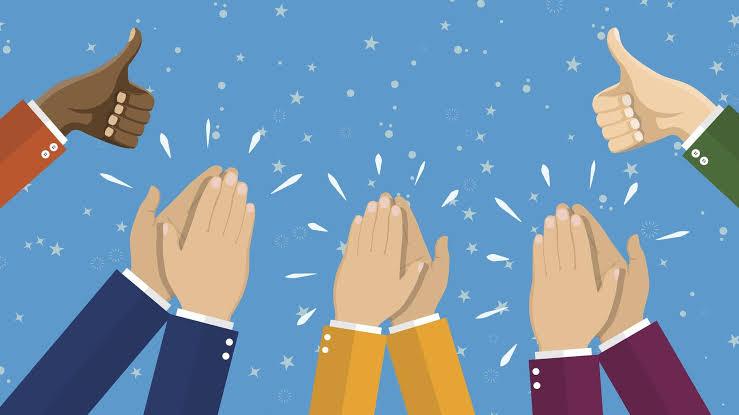 HEARTY APPRECIATIONS
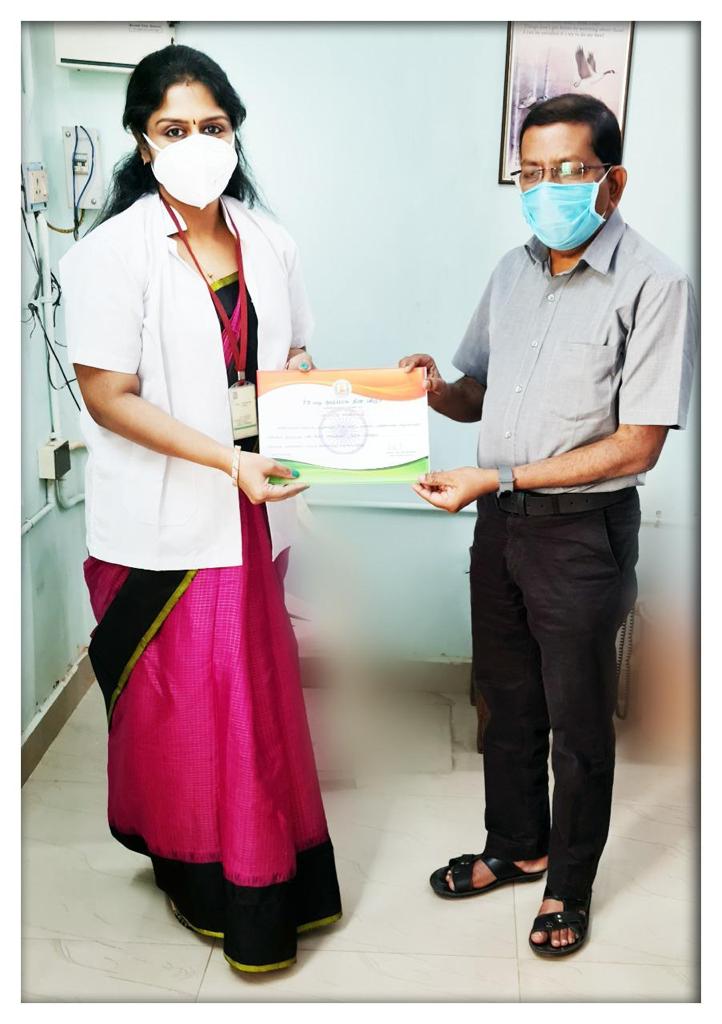 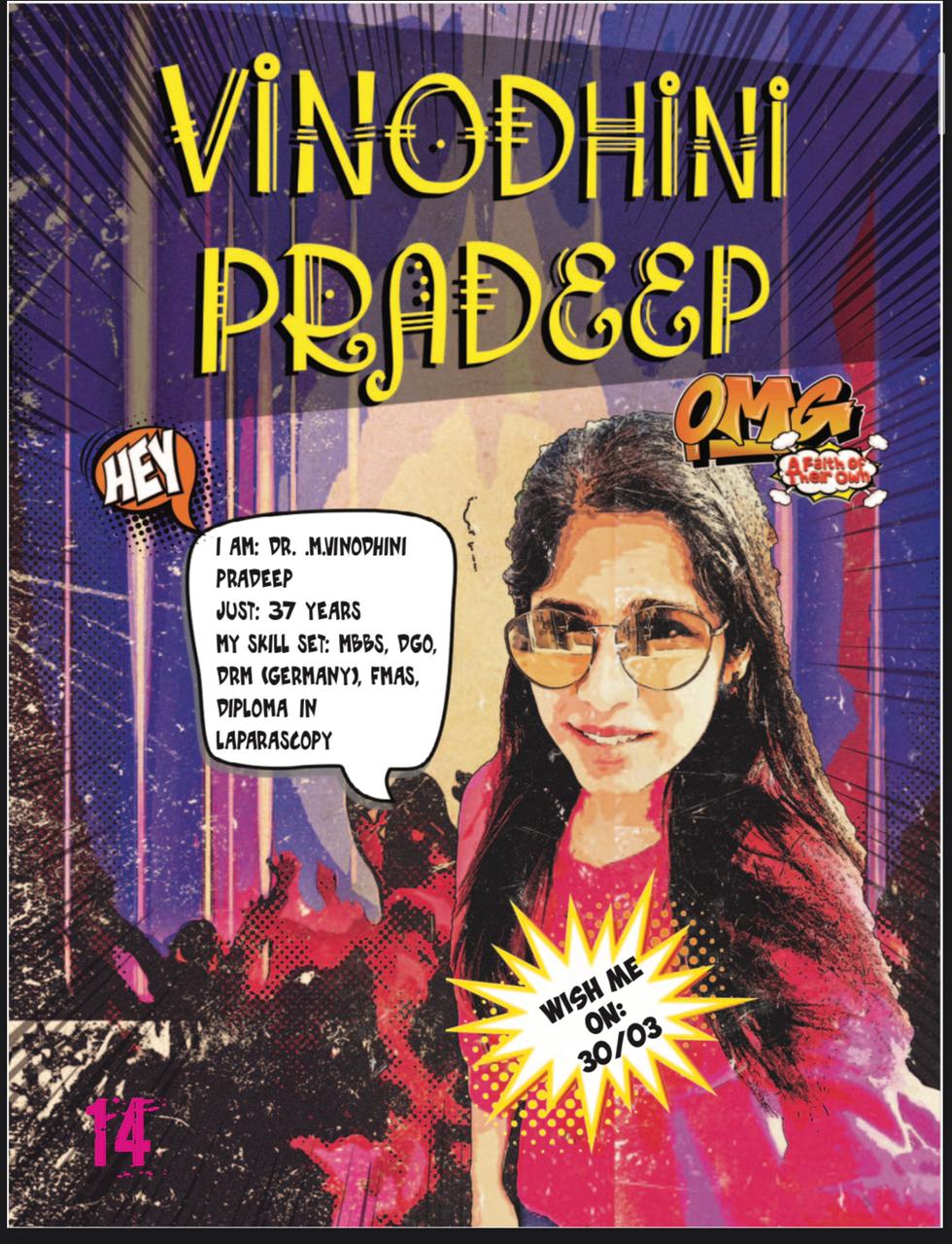 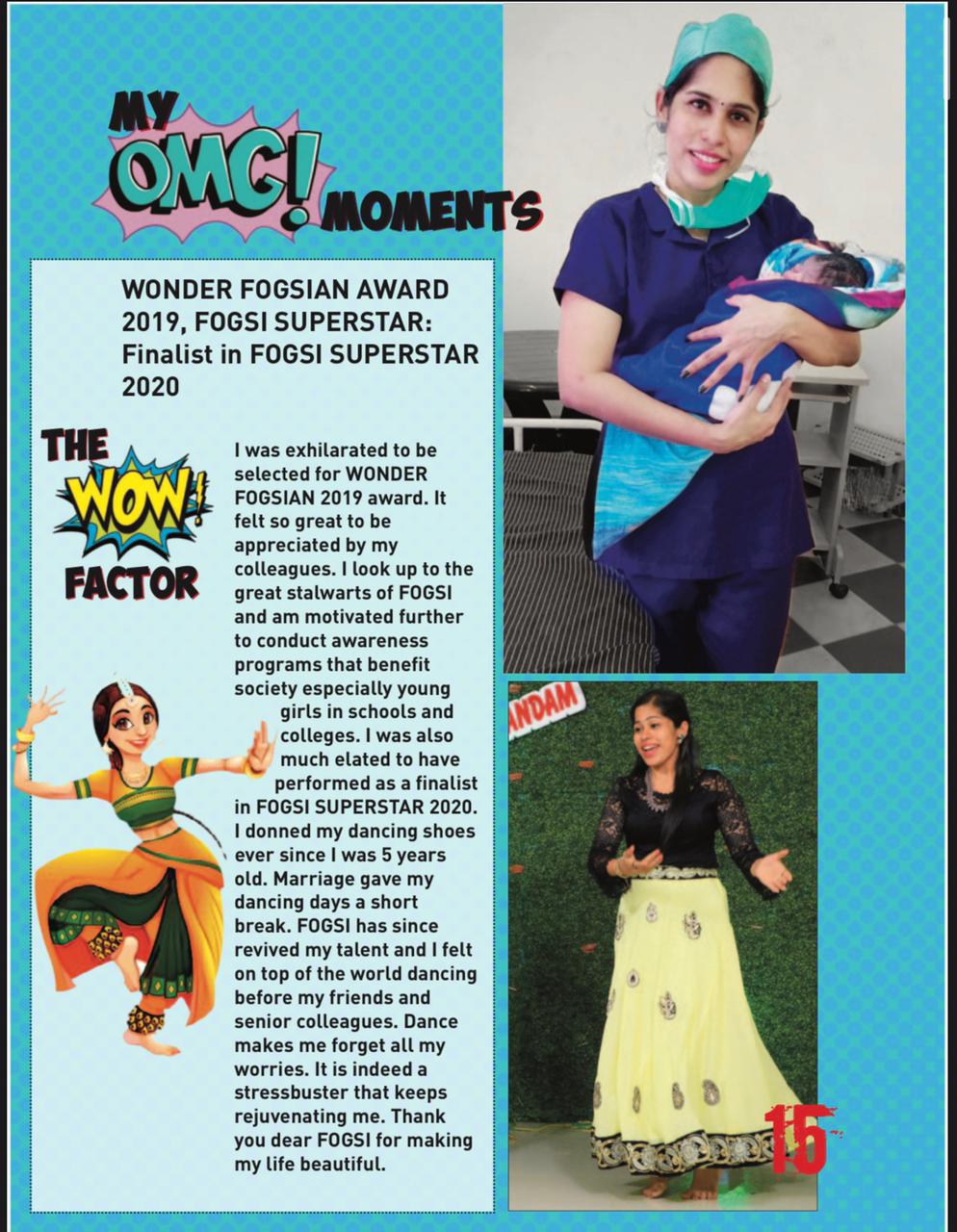 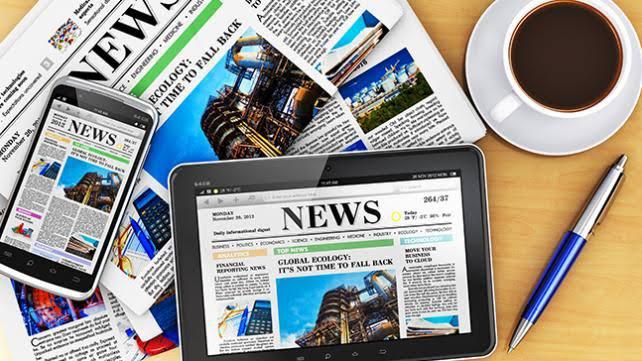 MEDIA COVERAGE
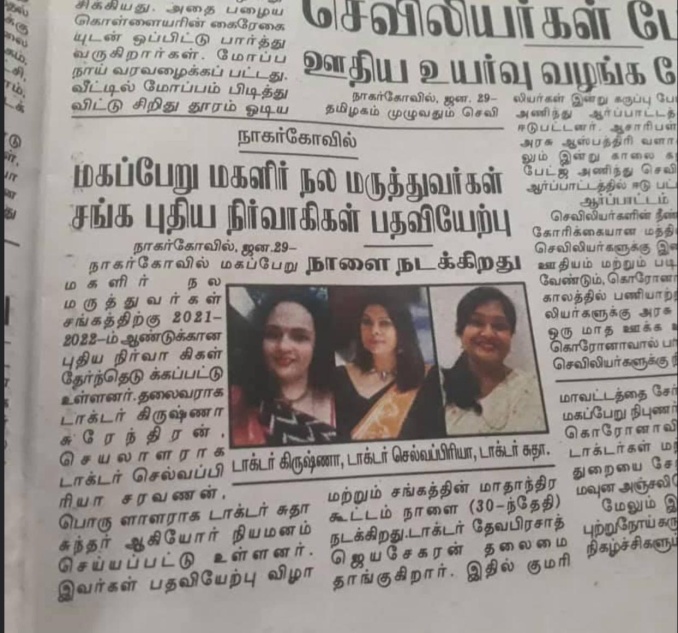 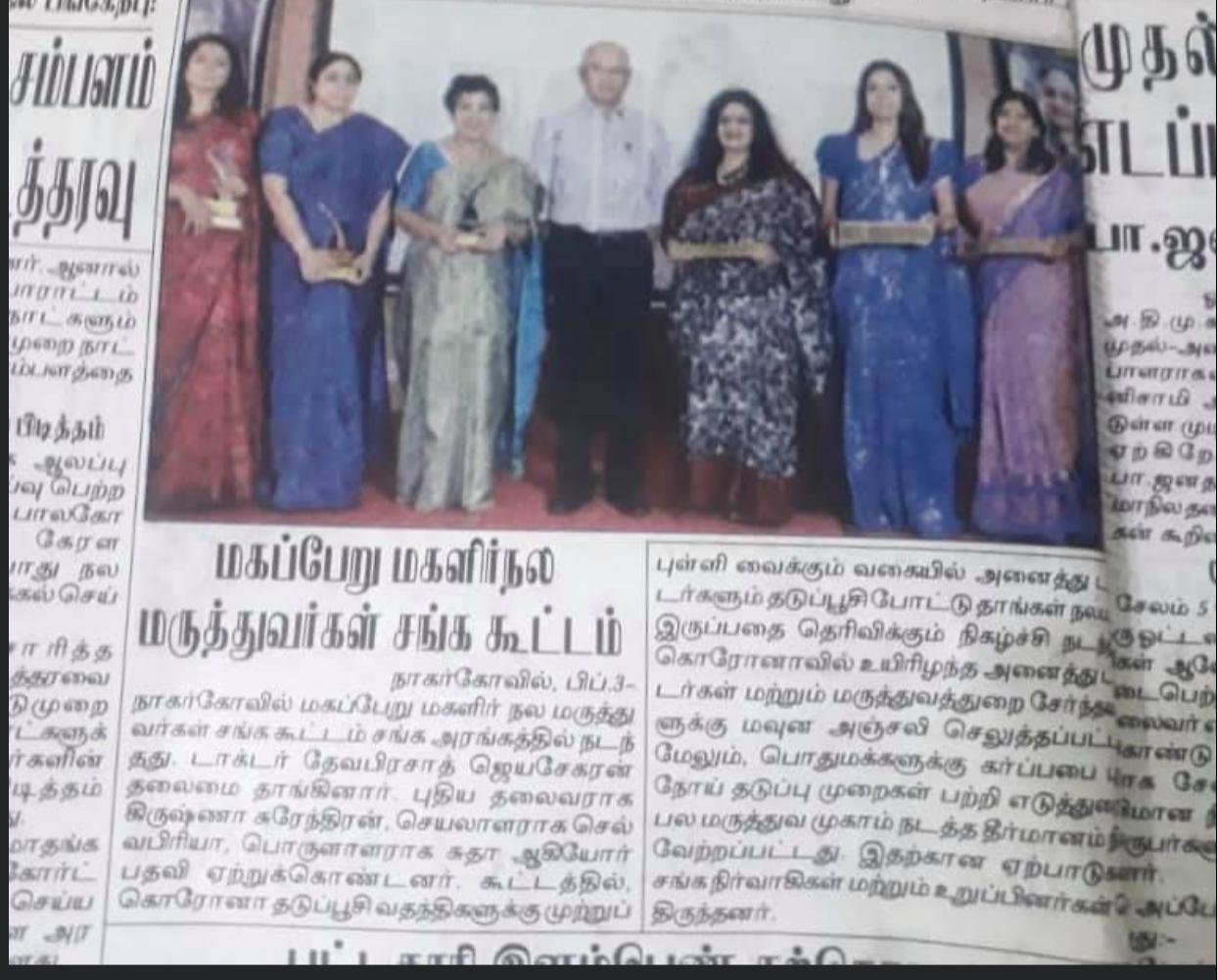 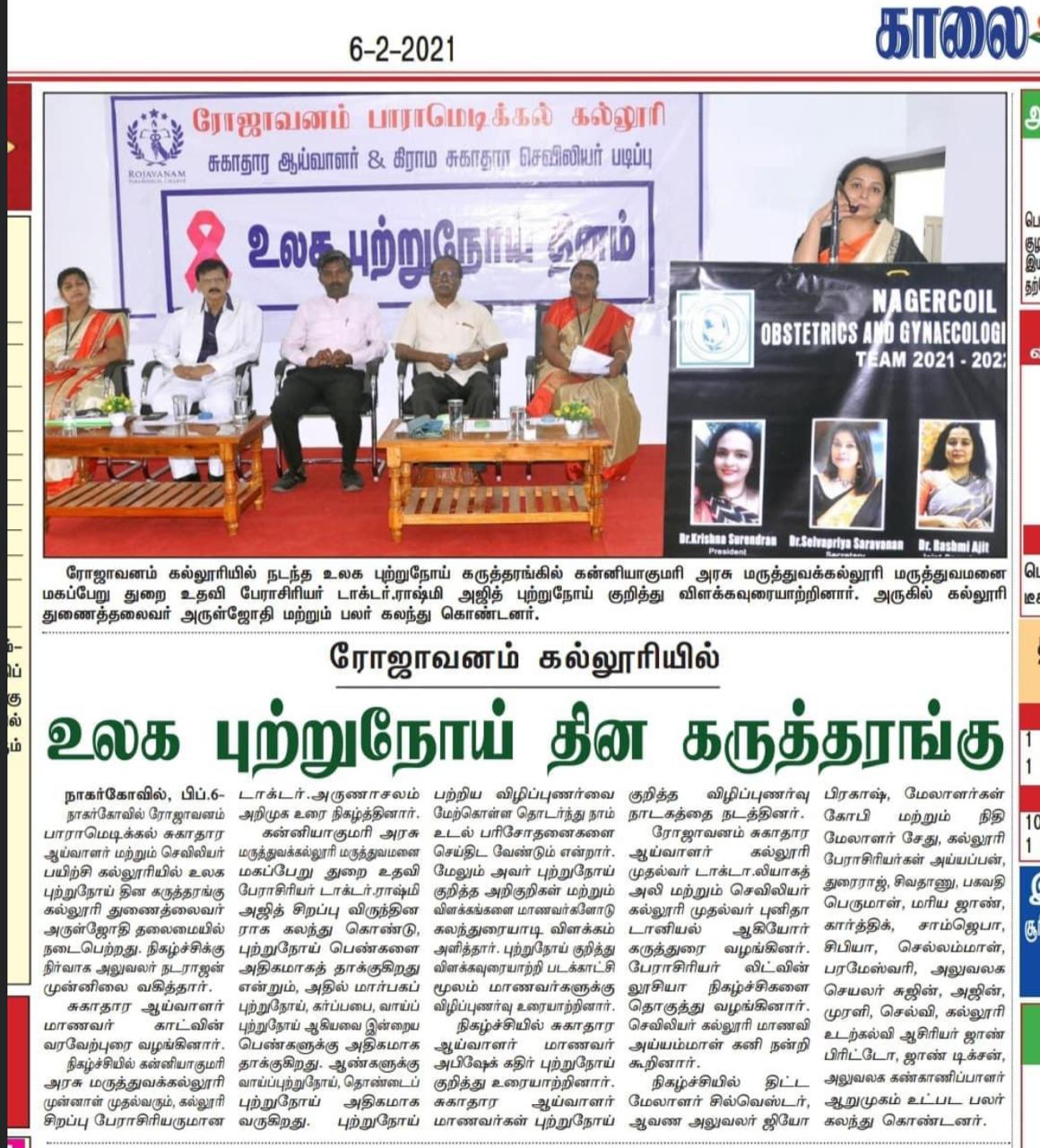 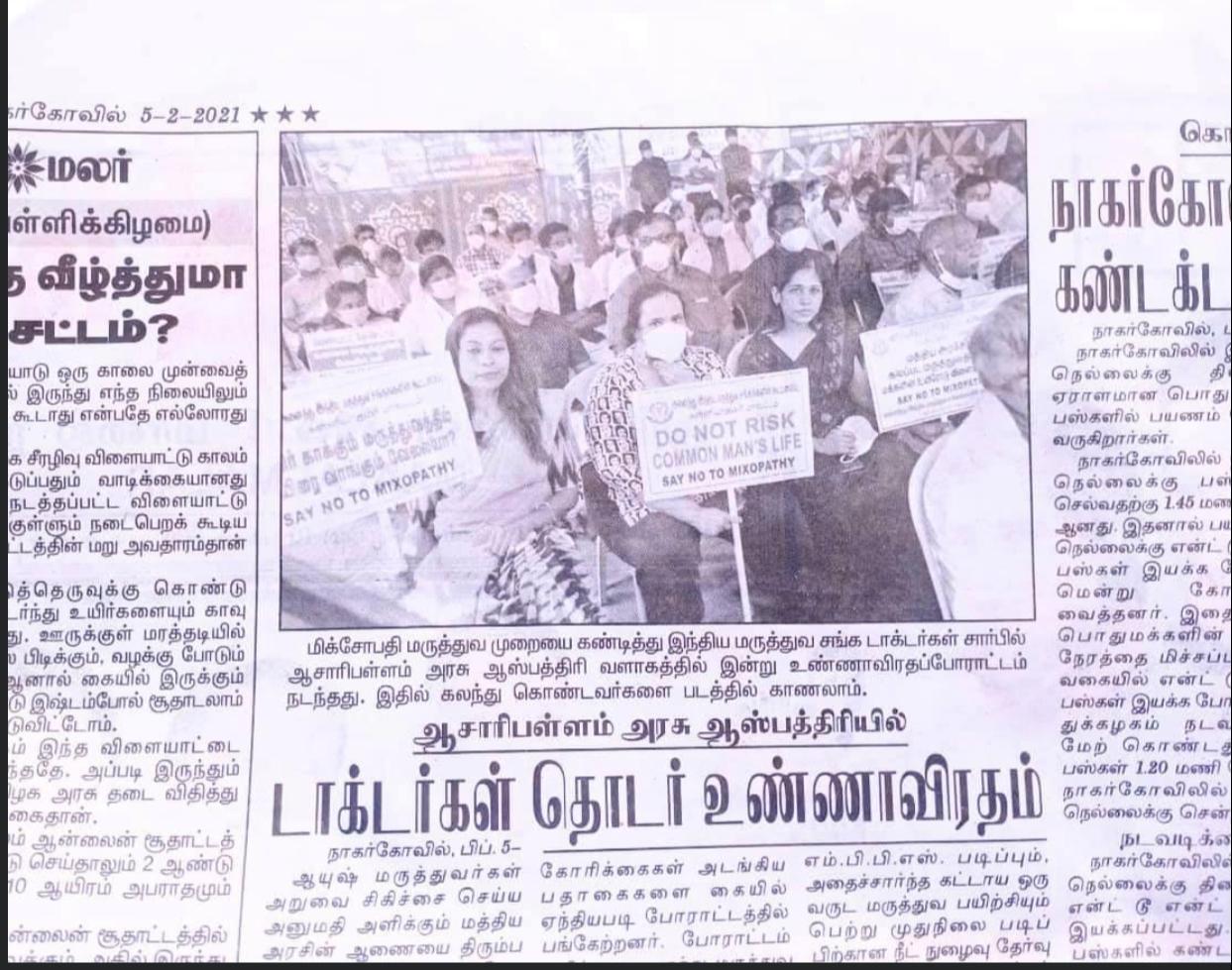 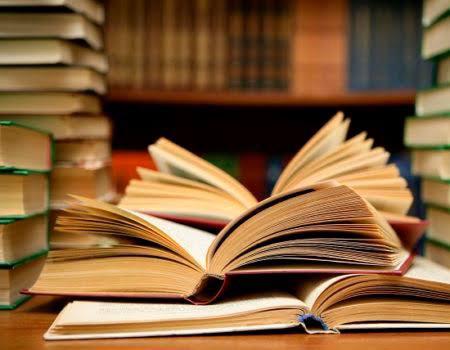 ACADEMICS
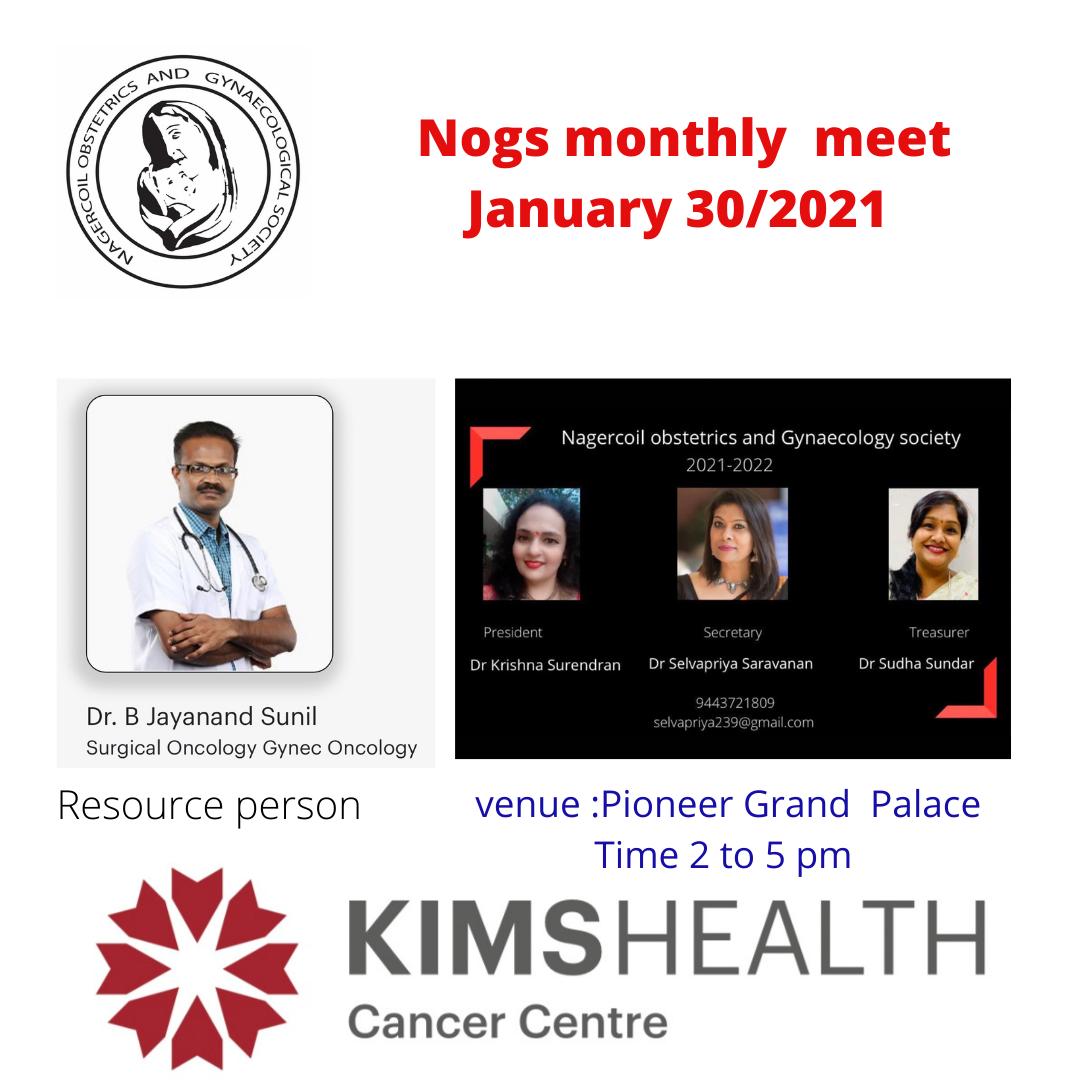 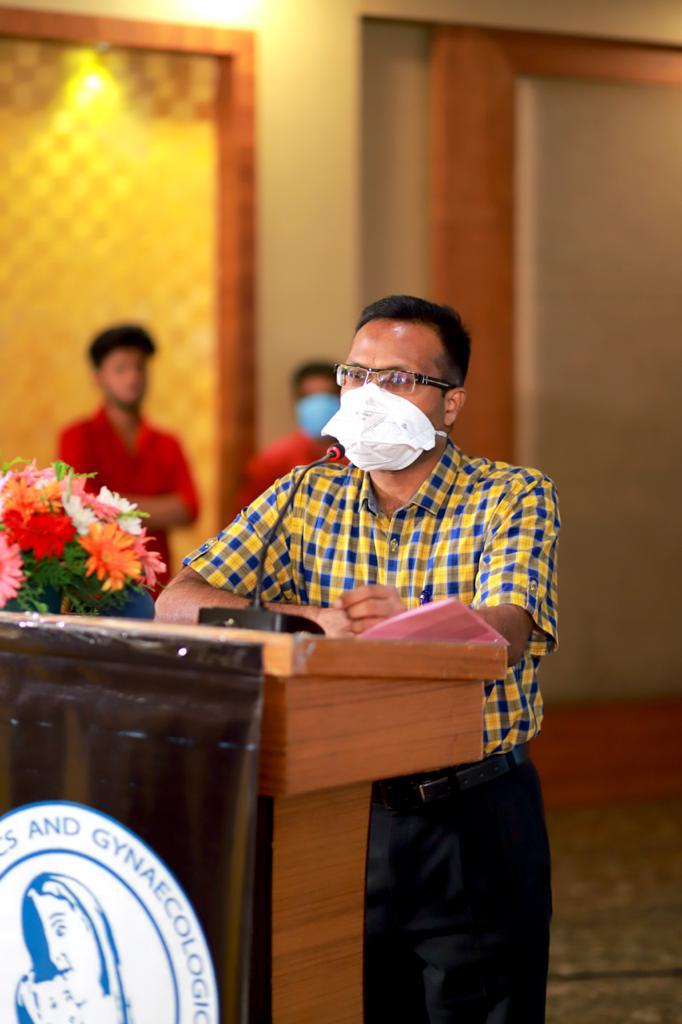 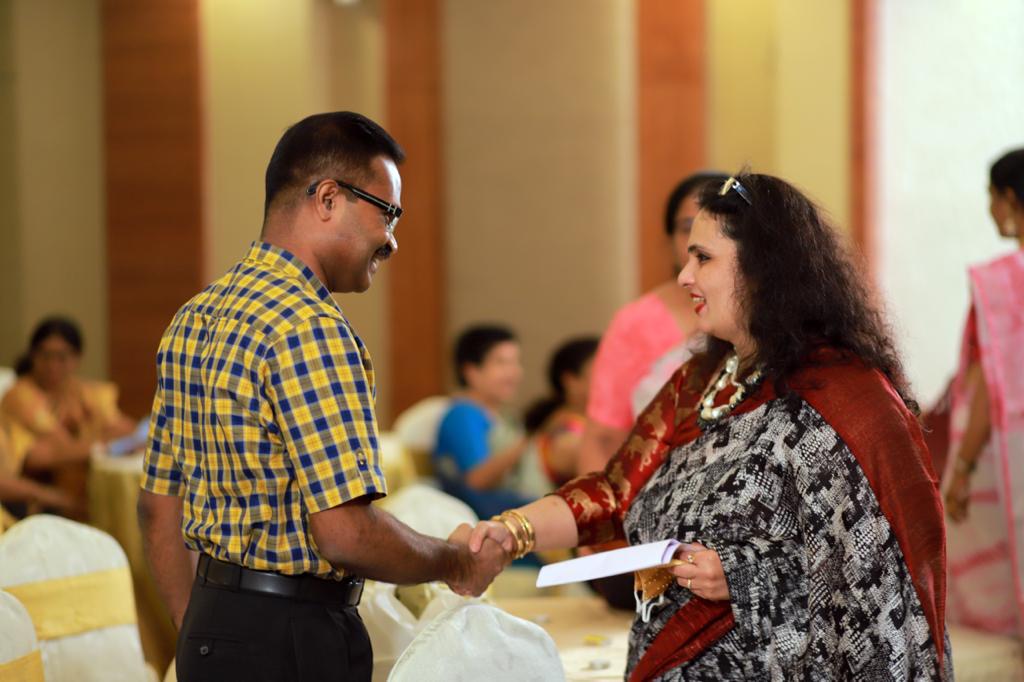 Awarded To ICOG points
WEBINARS
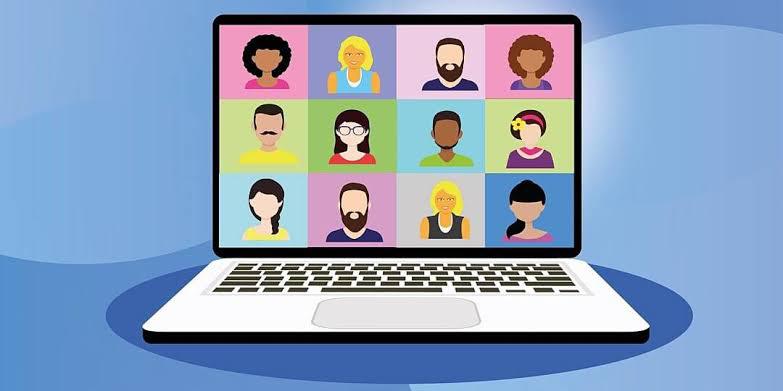 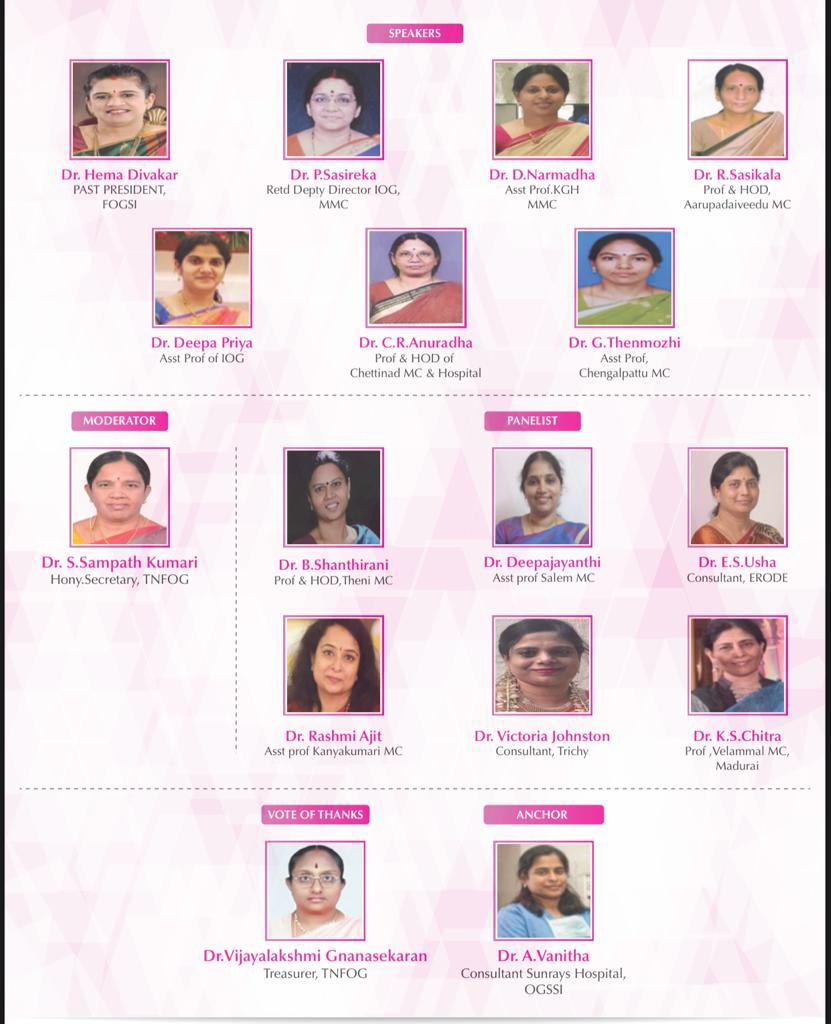 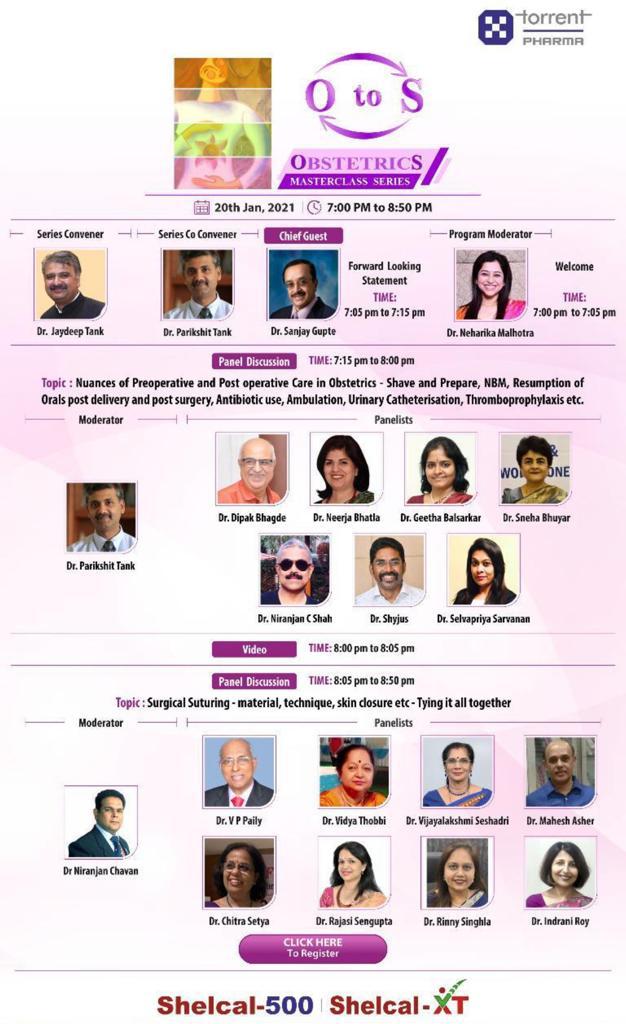 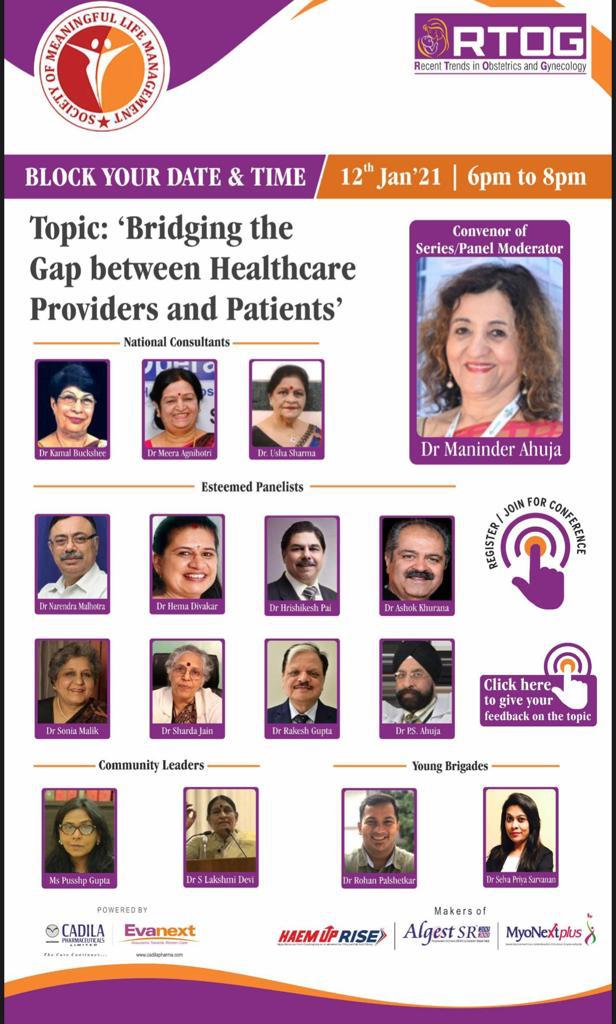 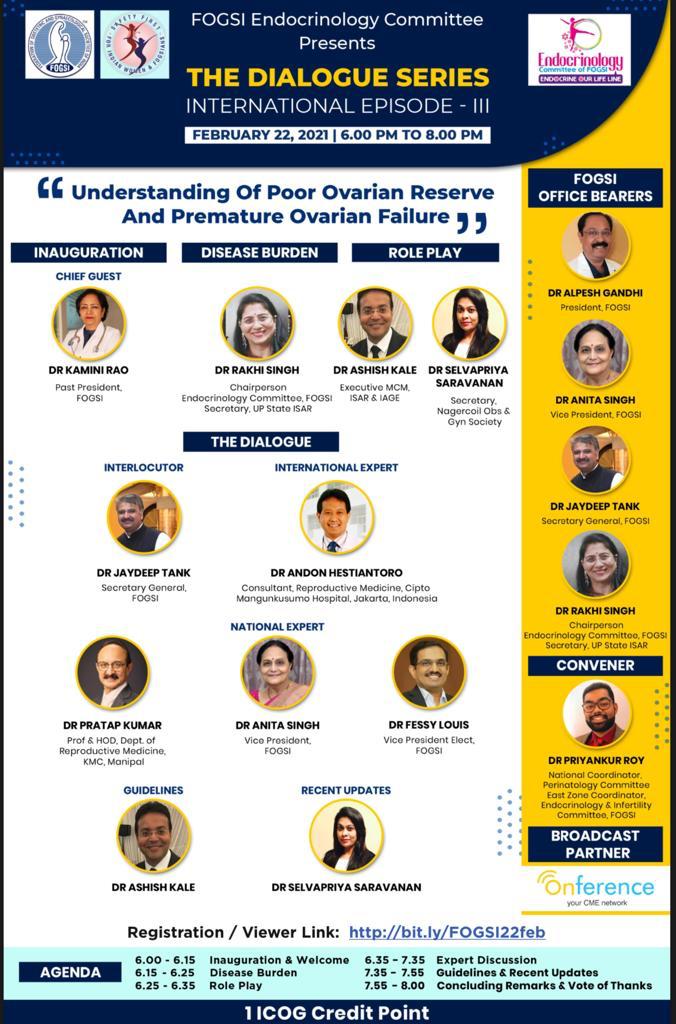 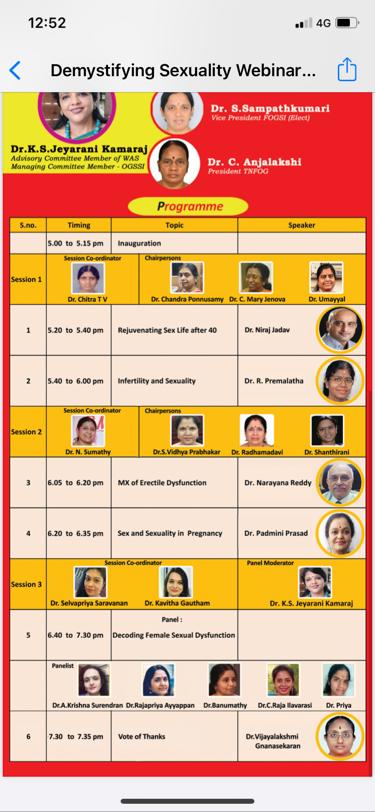 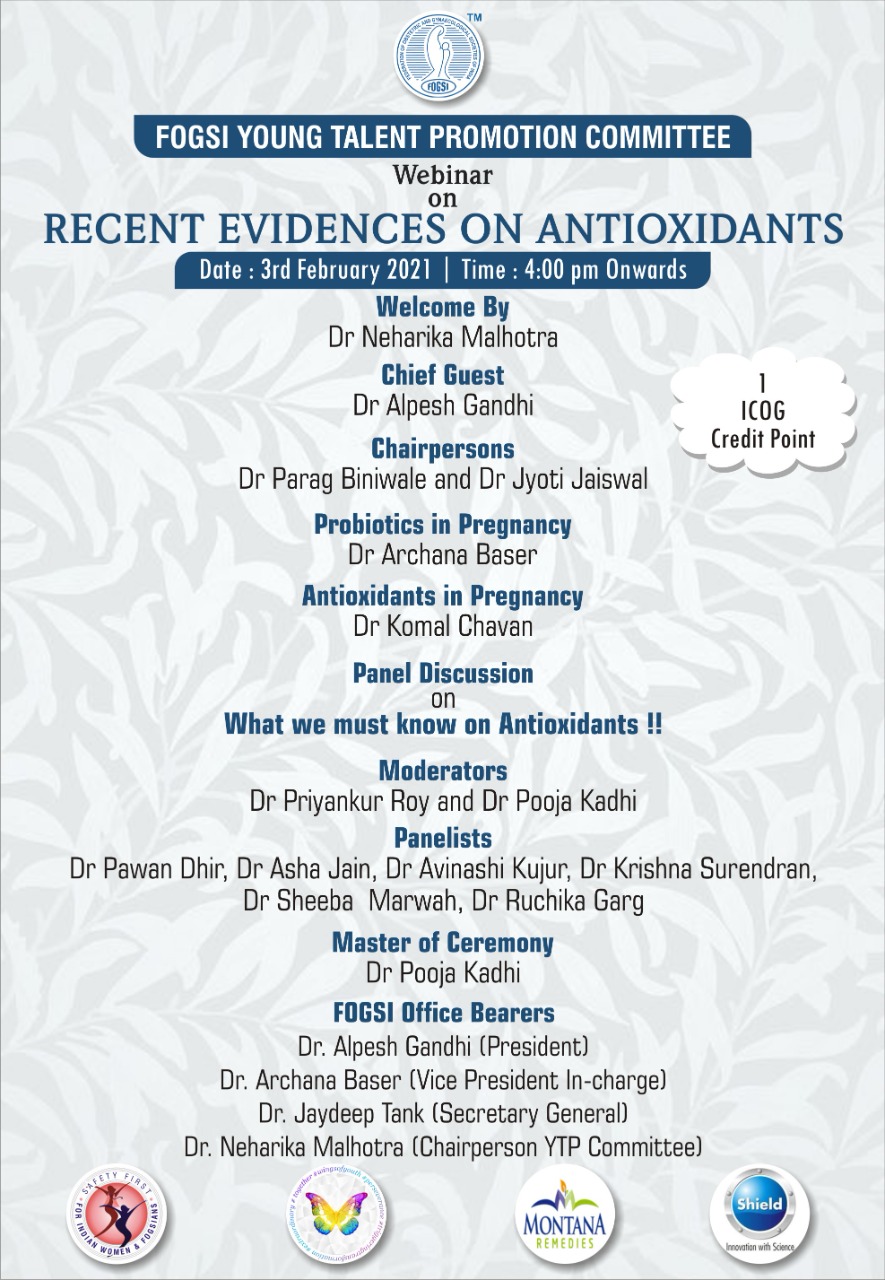 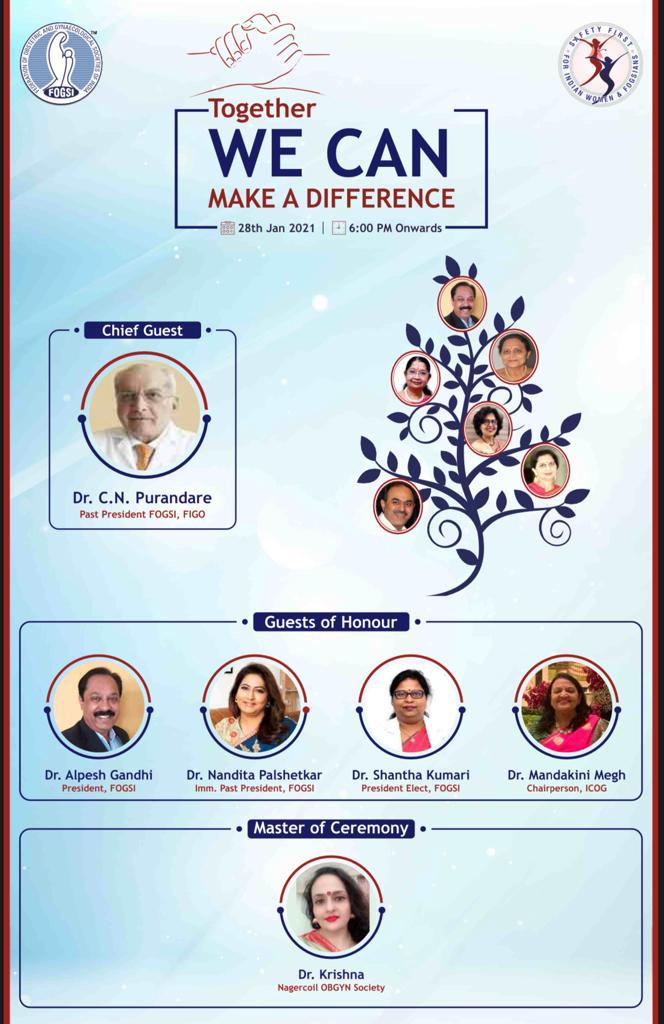 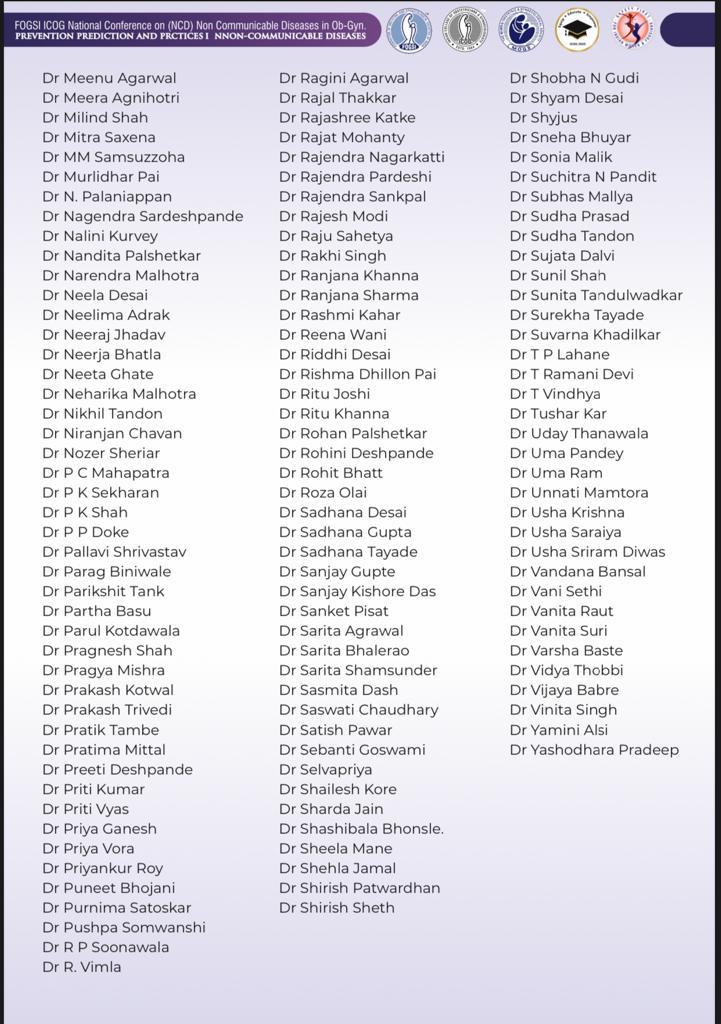 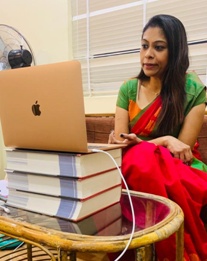 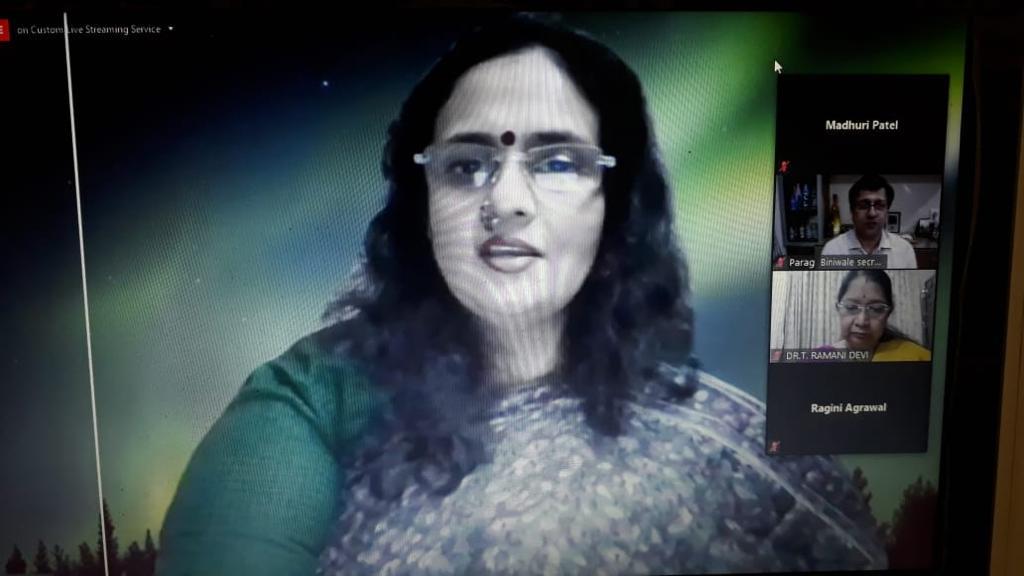 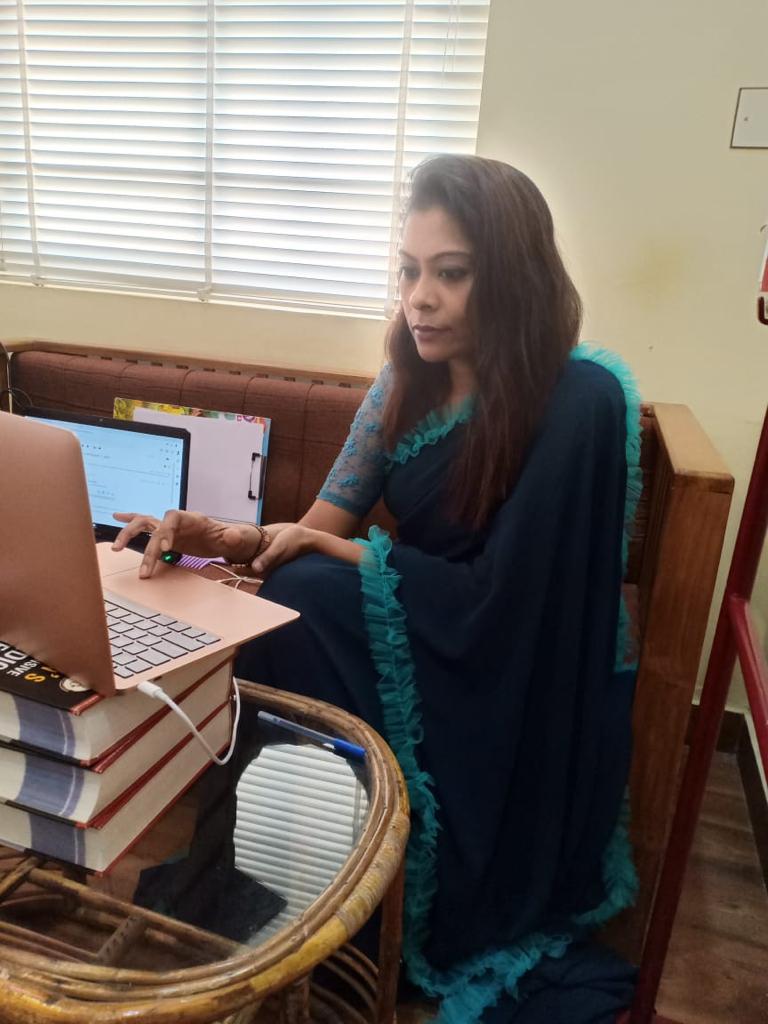 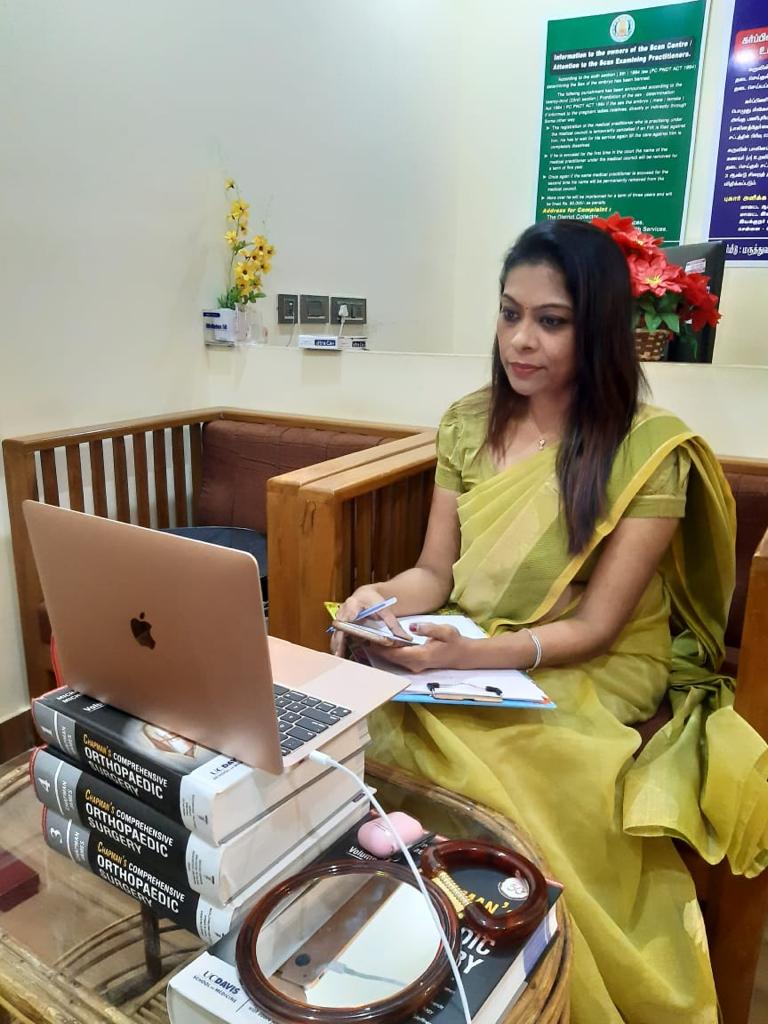 Dr. Krishna Surendran 

Dr. Mini Gopal

Dr. Rashmi Ajith

Dr. Selvapriya Saravanan

Dr. Maya Gopal 

Dr. Mary Annie
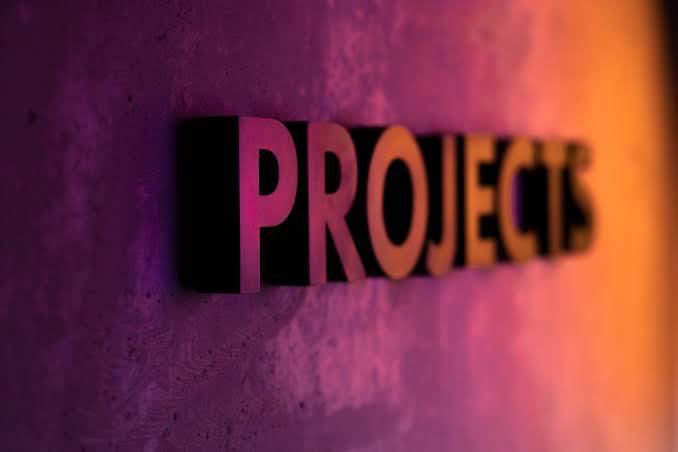 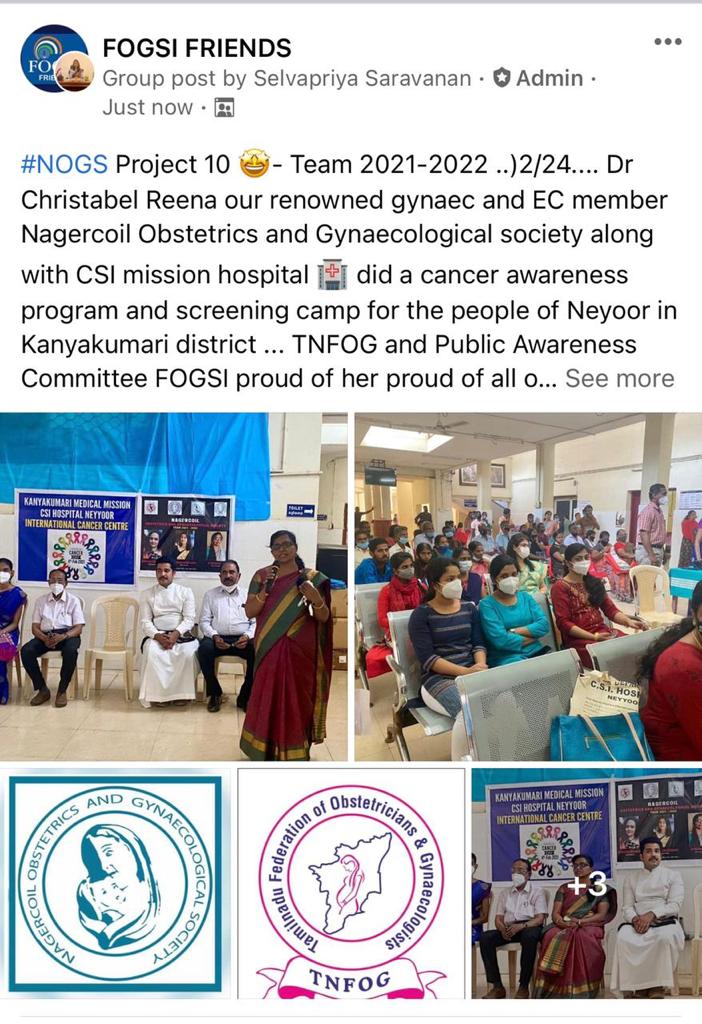 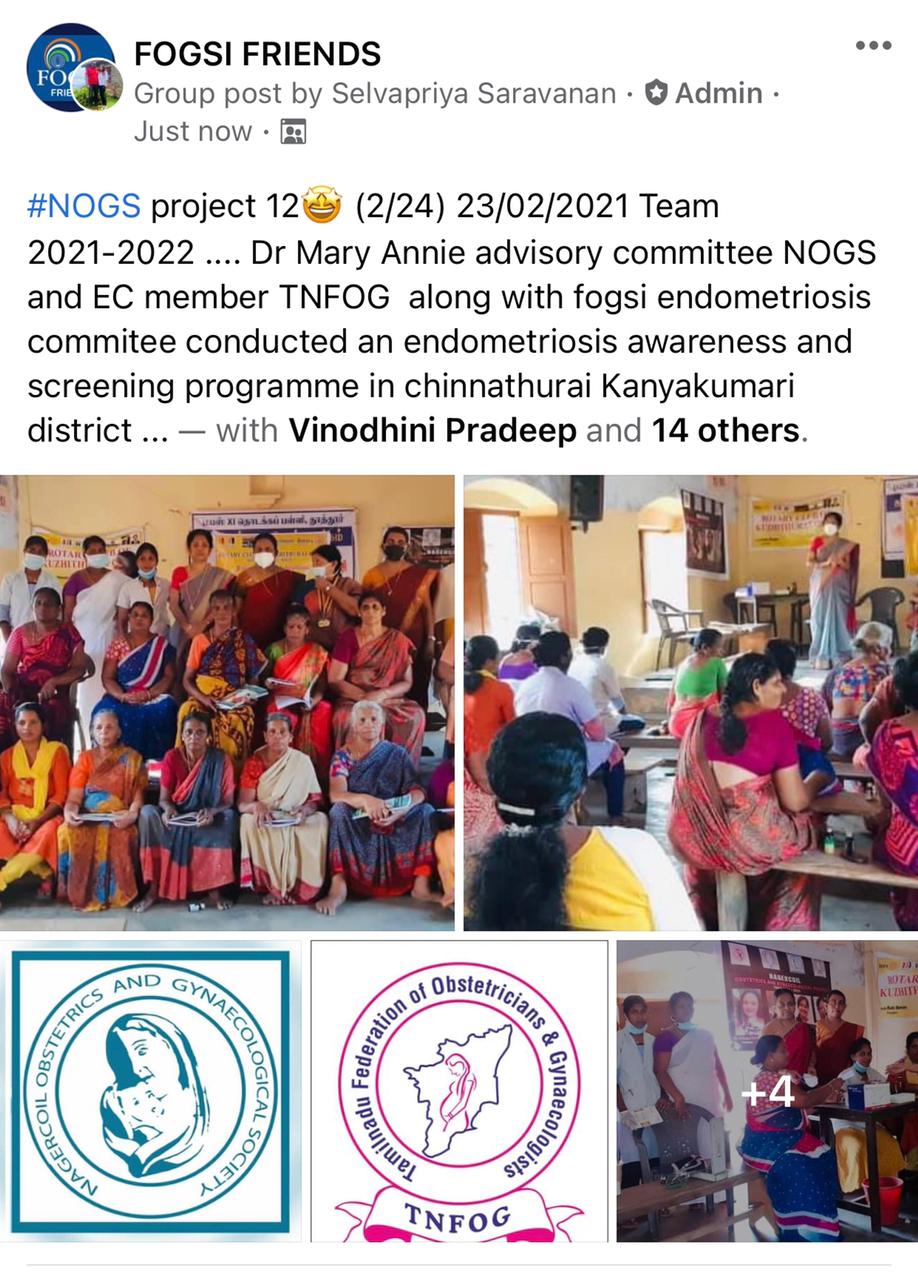 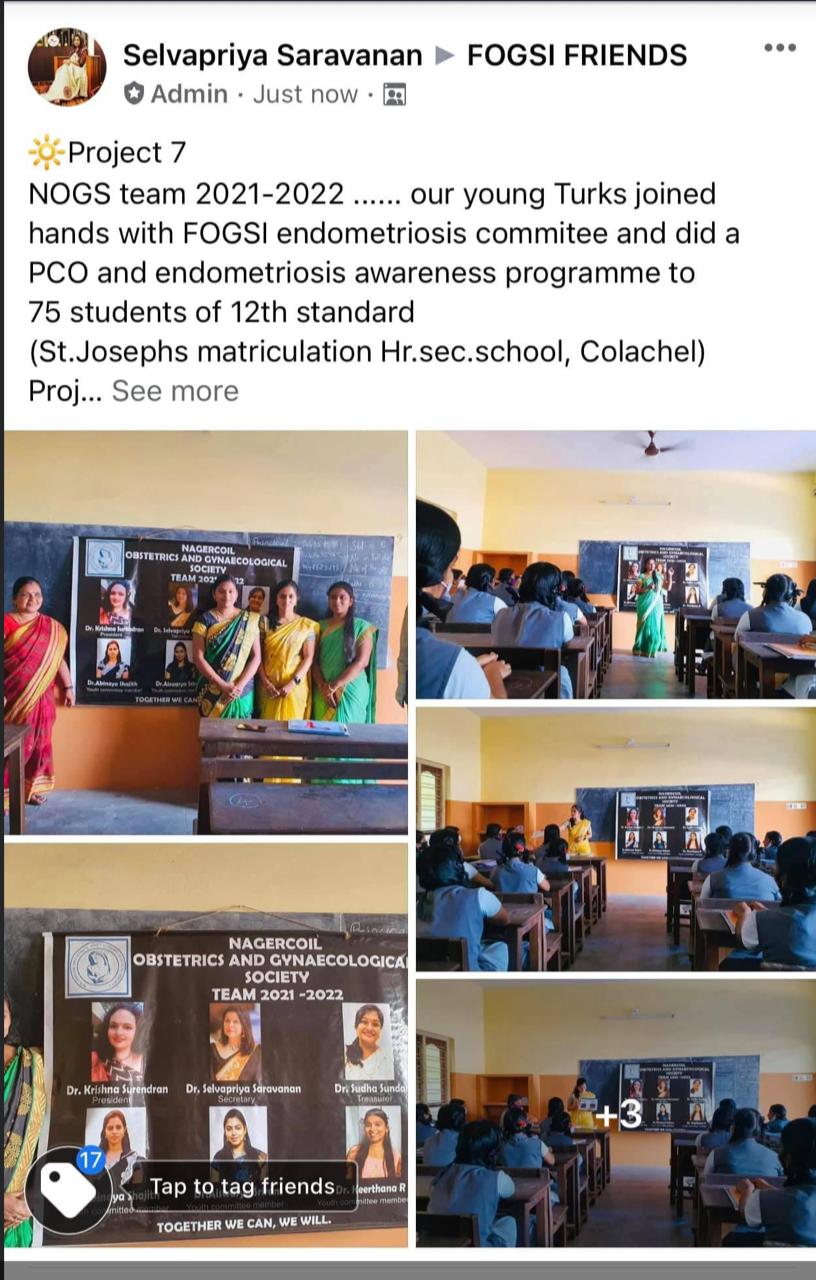 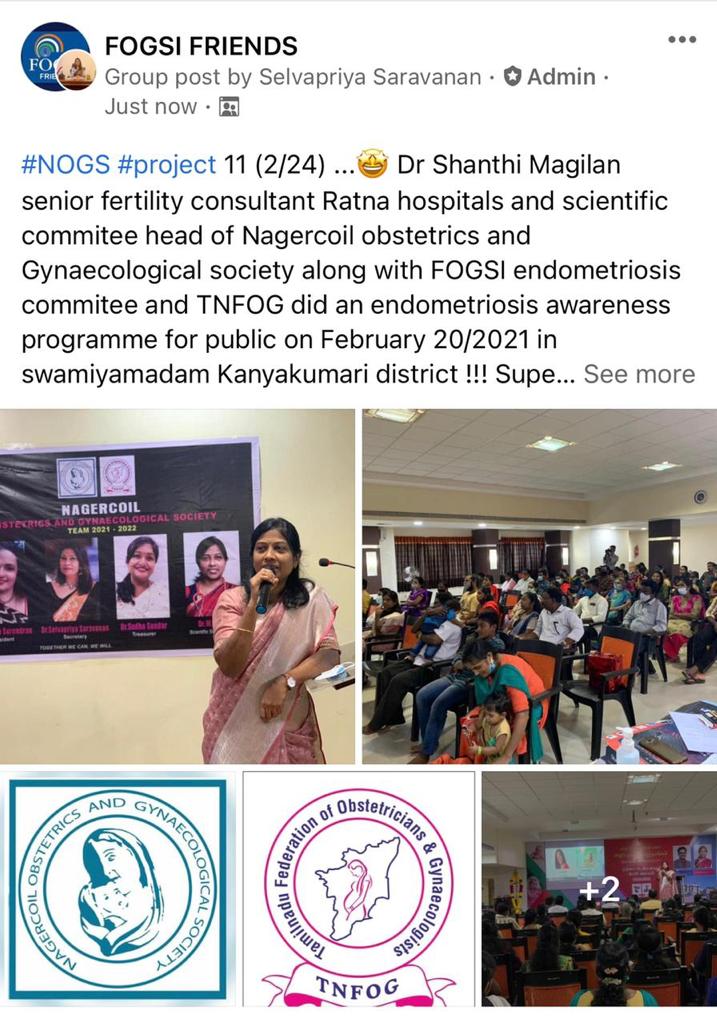 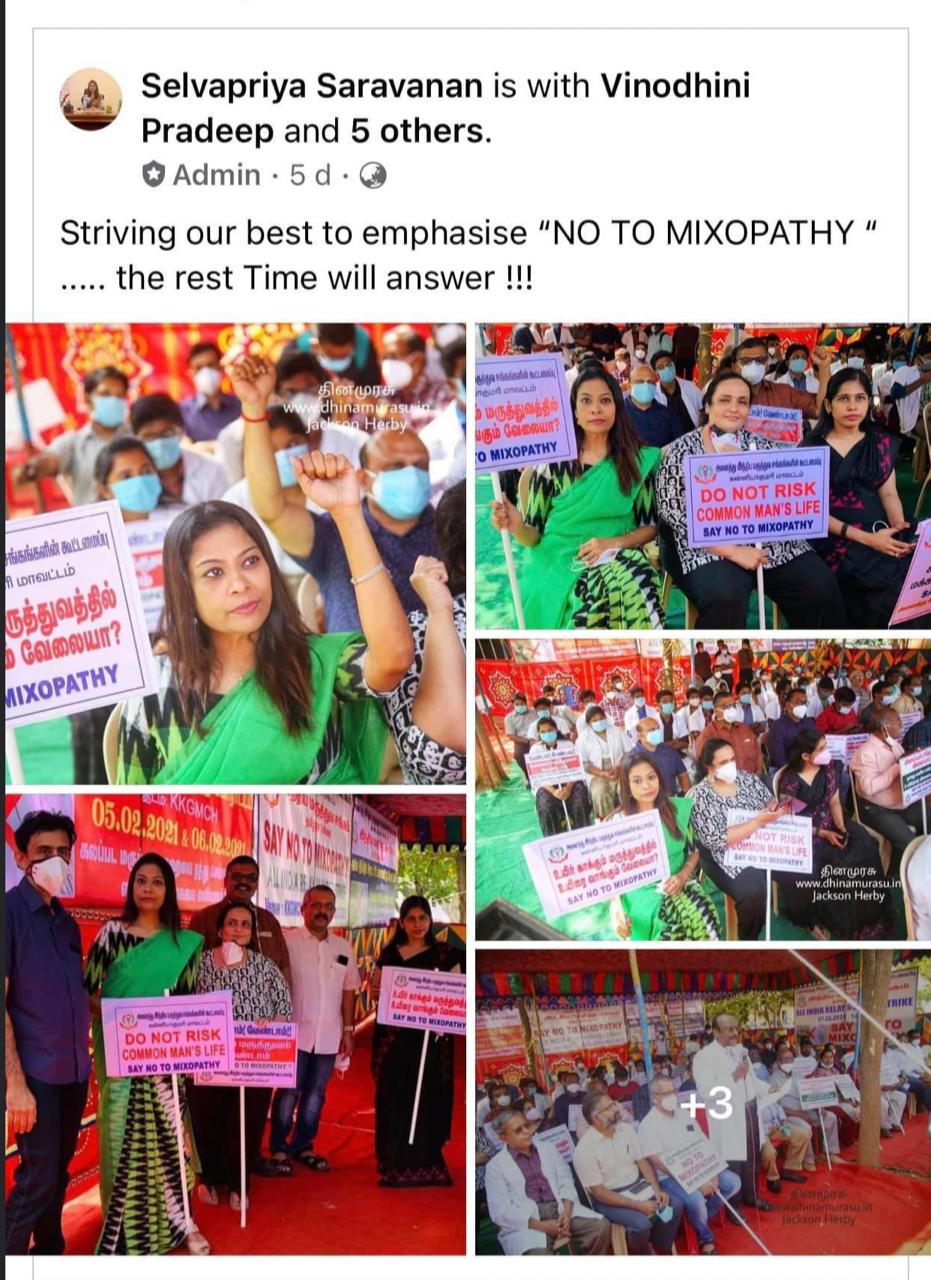 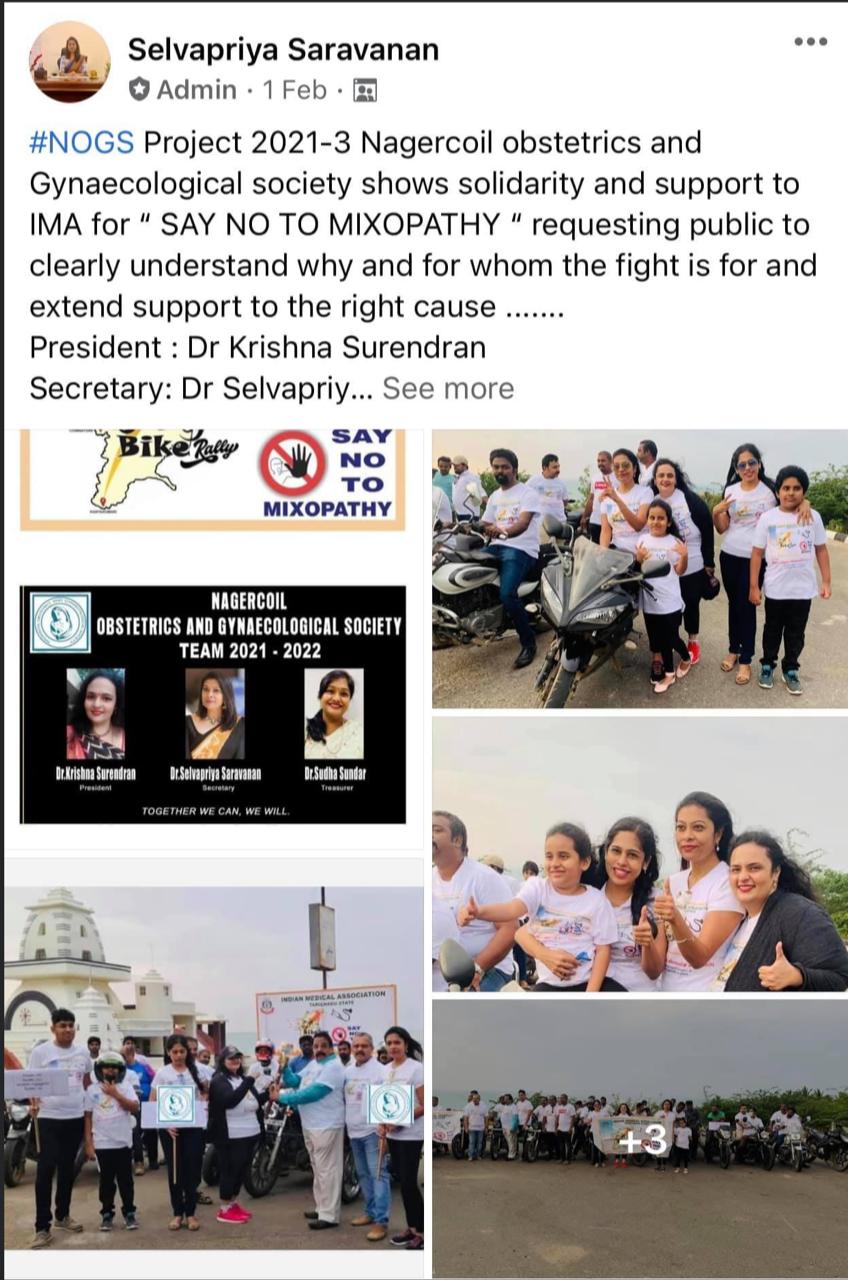 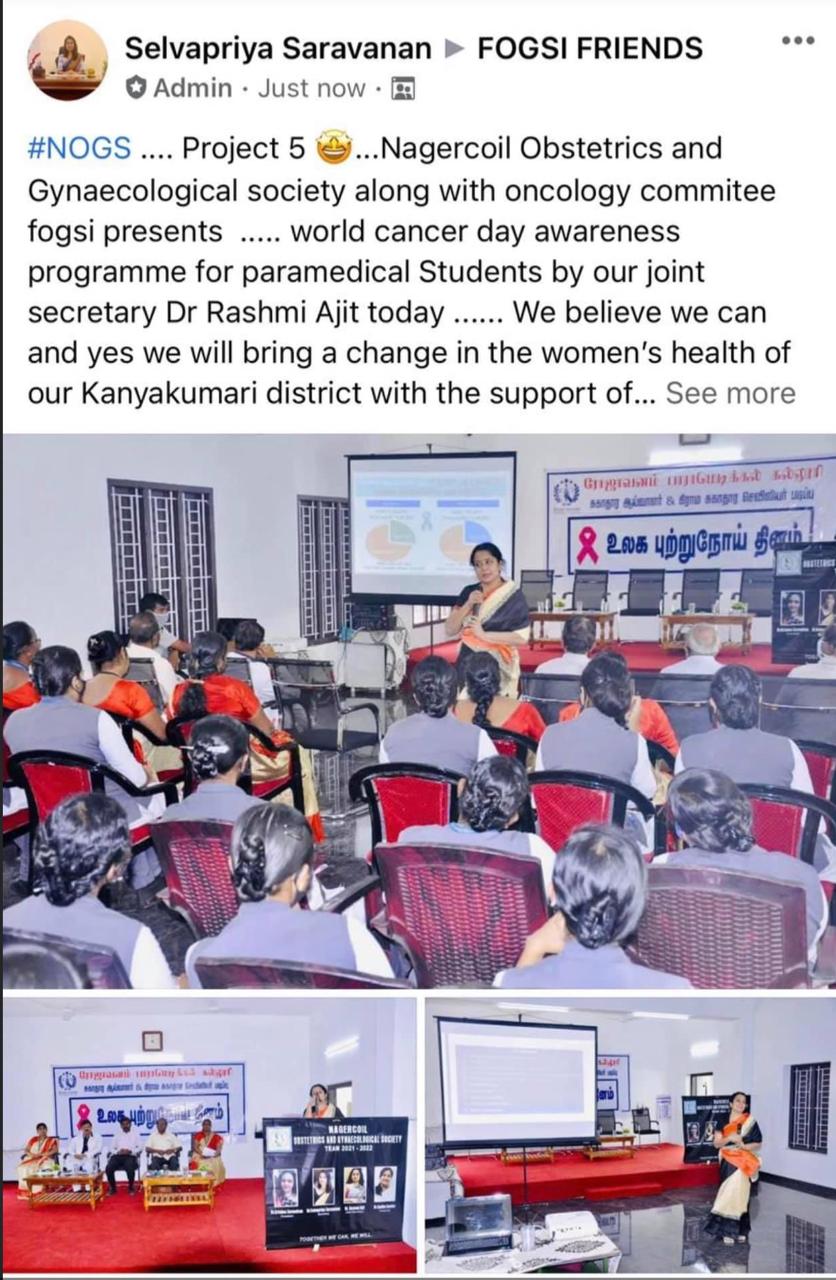 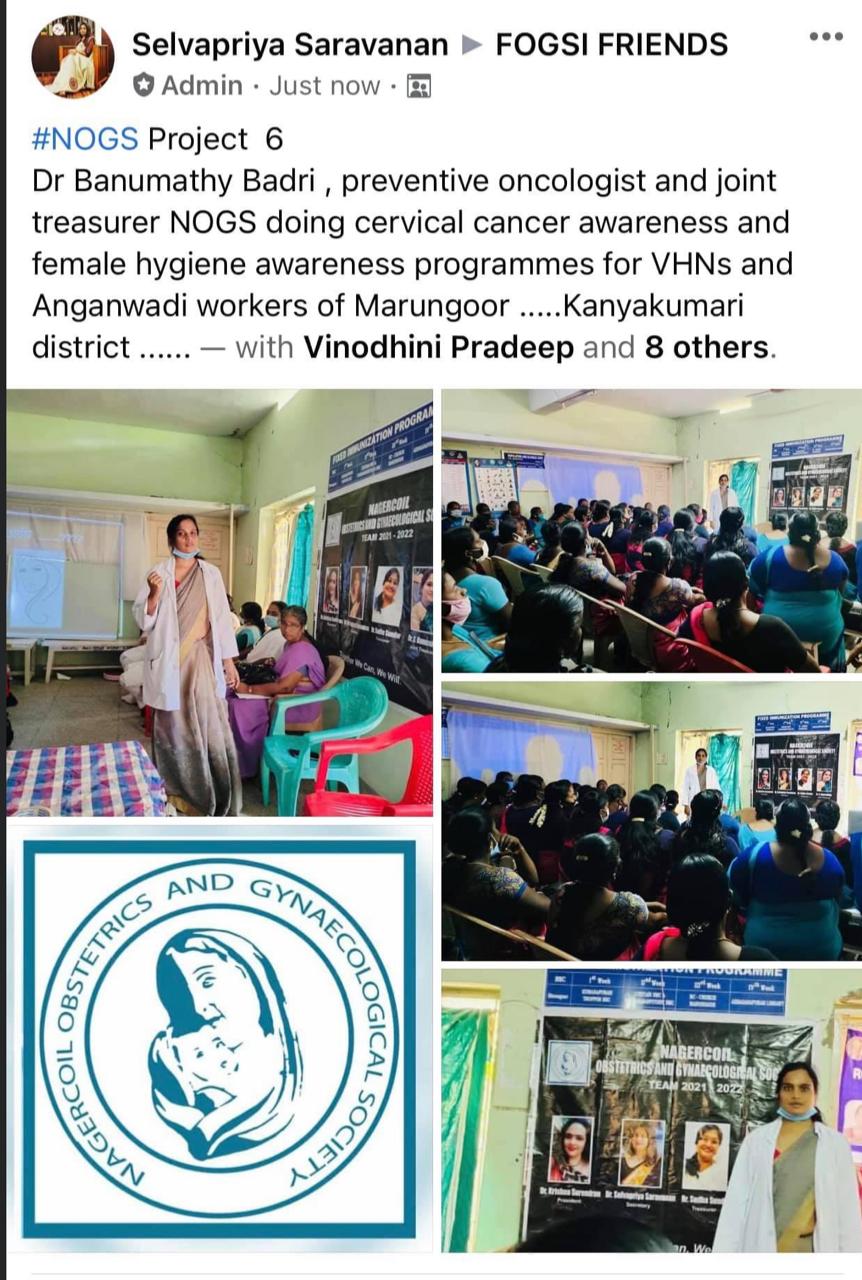 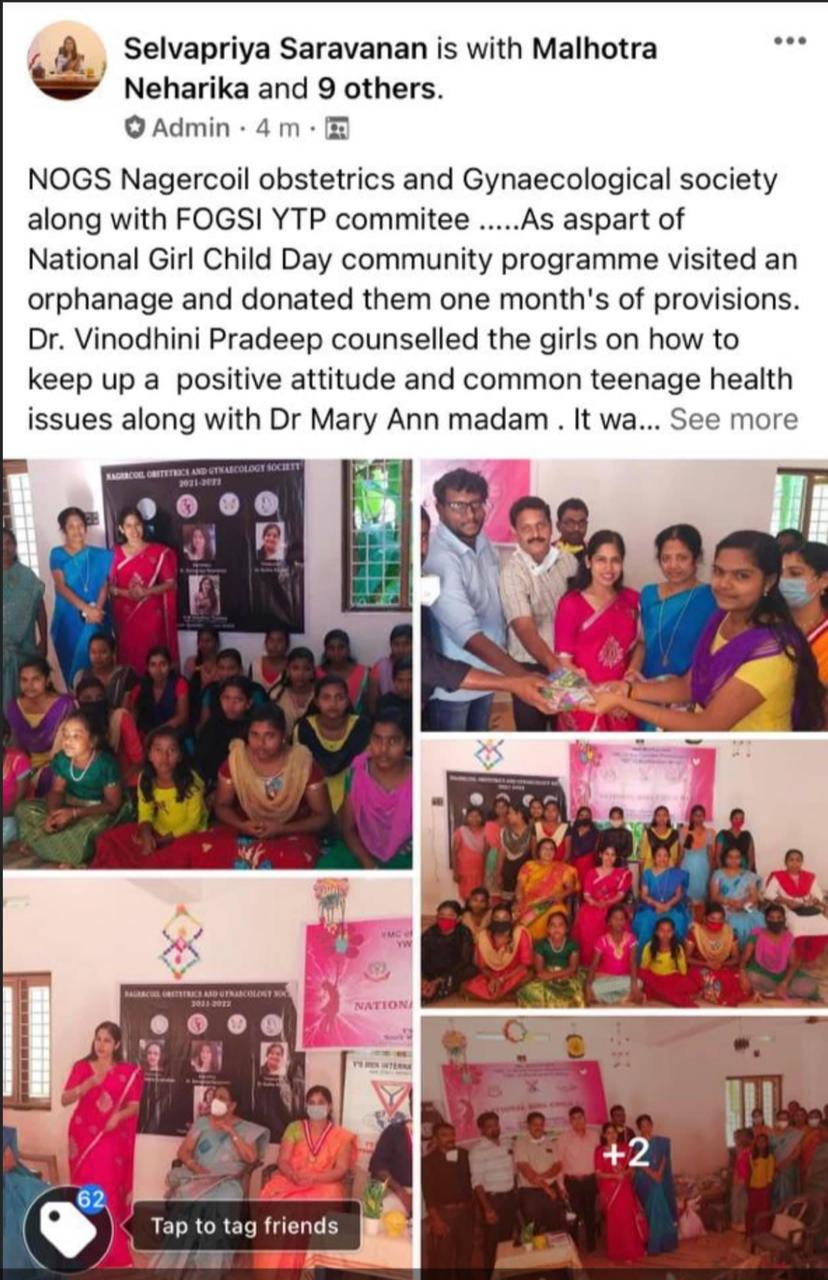 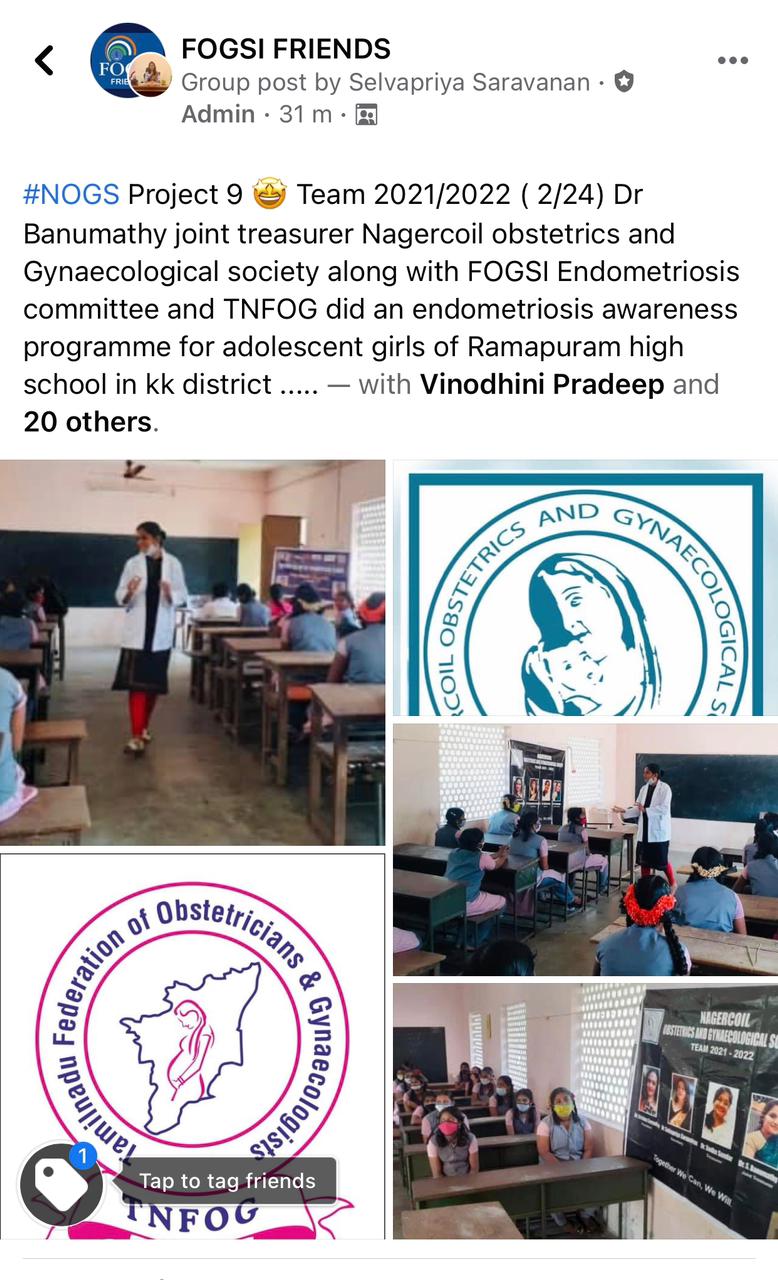 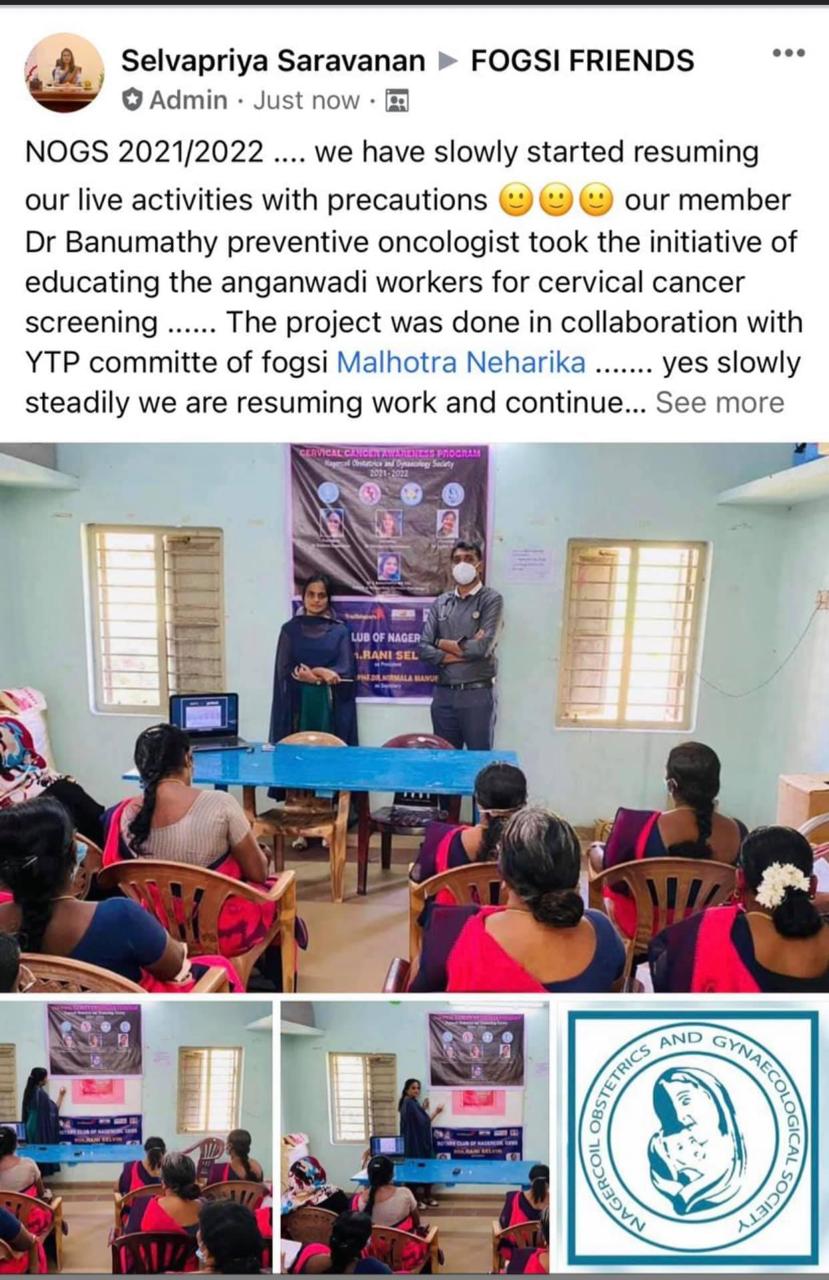 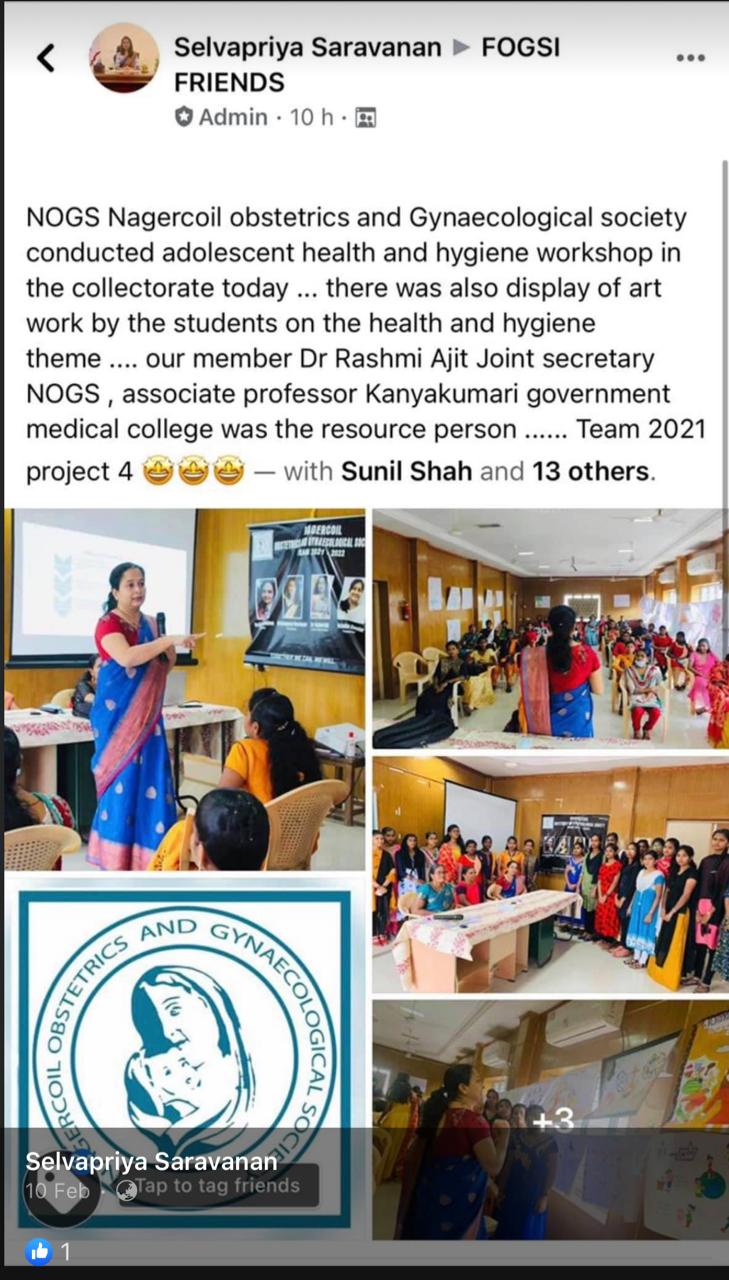 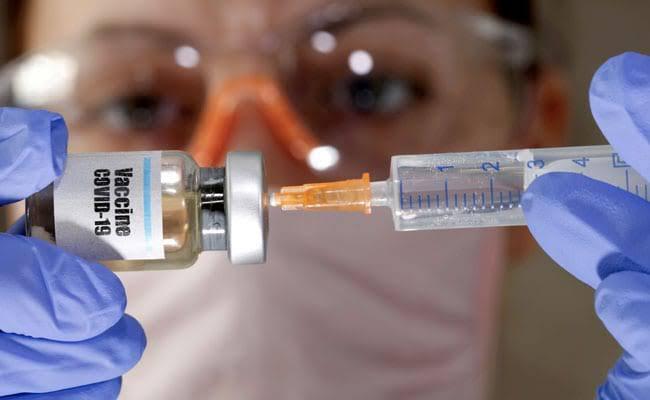 THE VACCINATION DRIVE
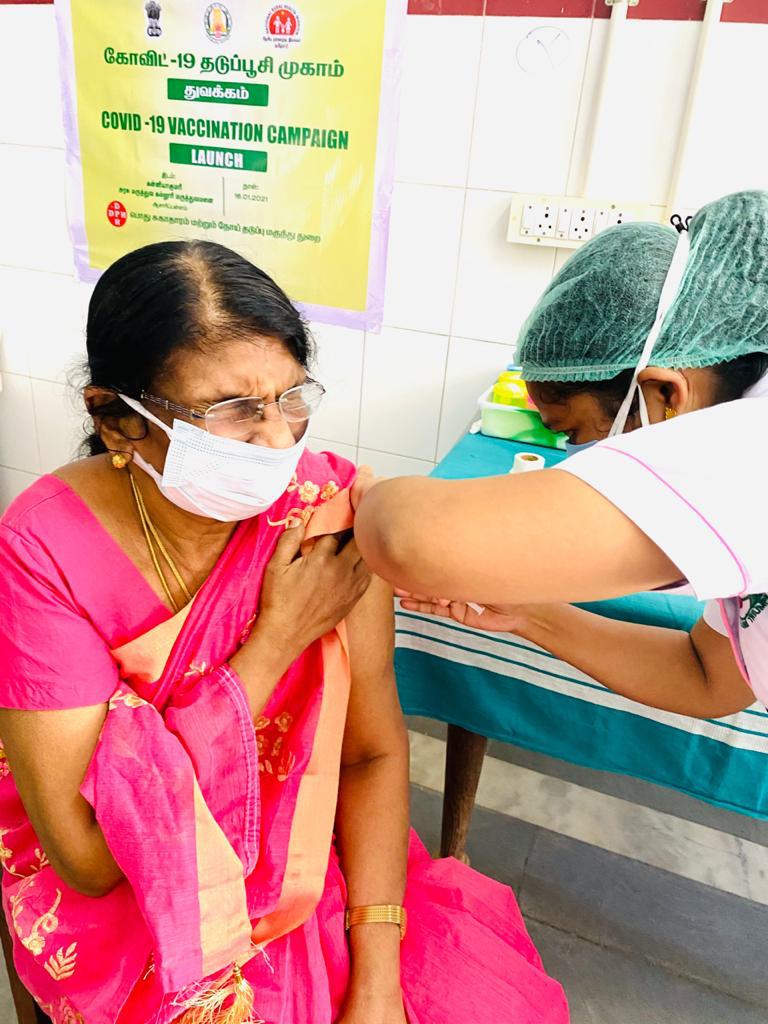 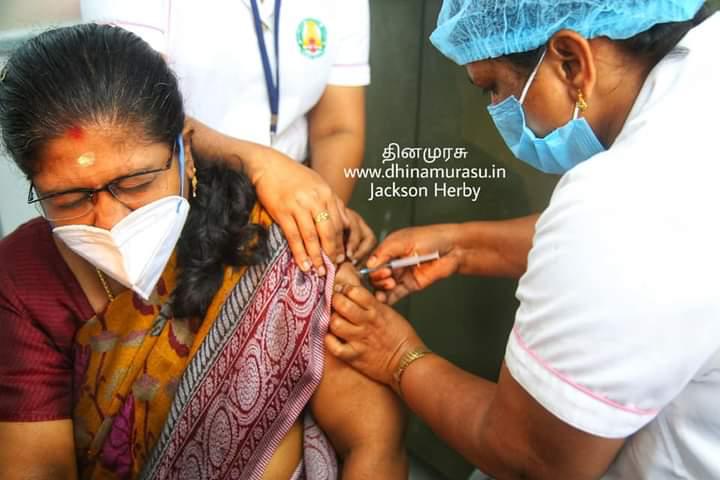 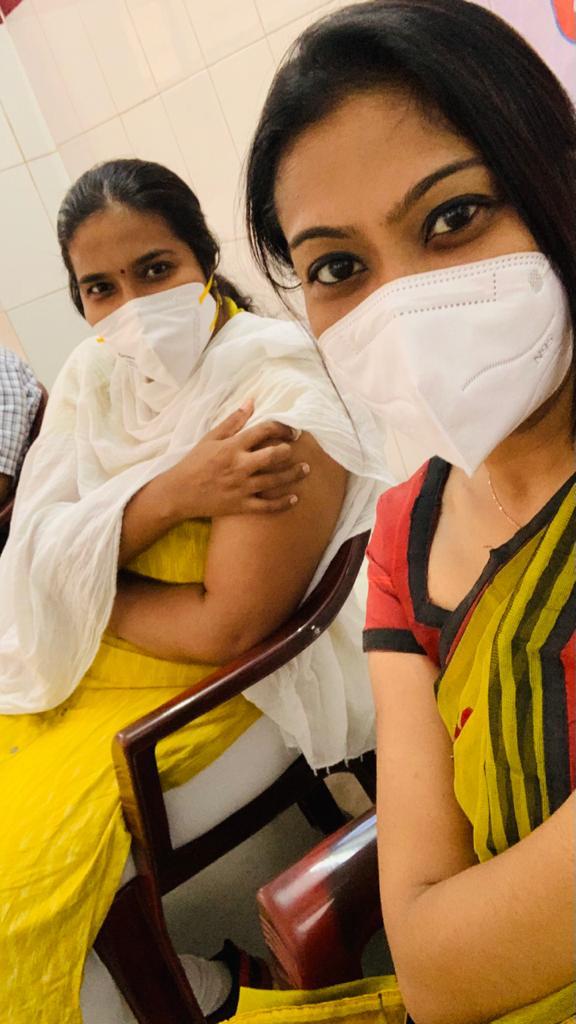 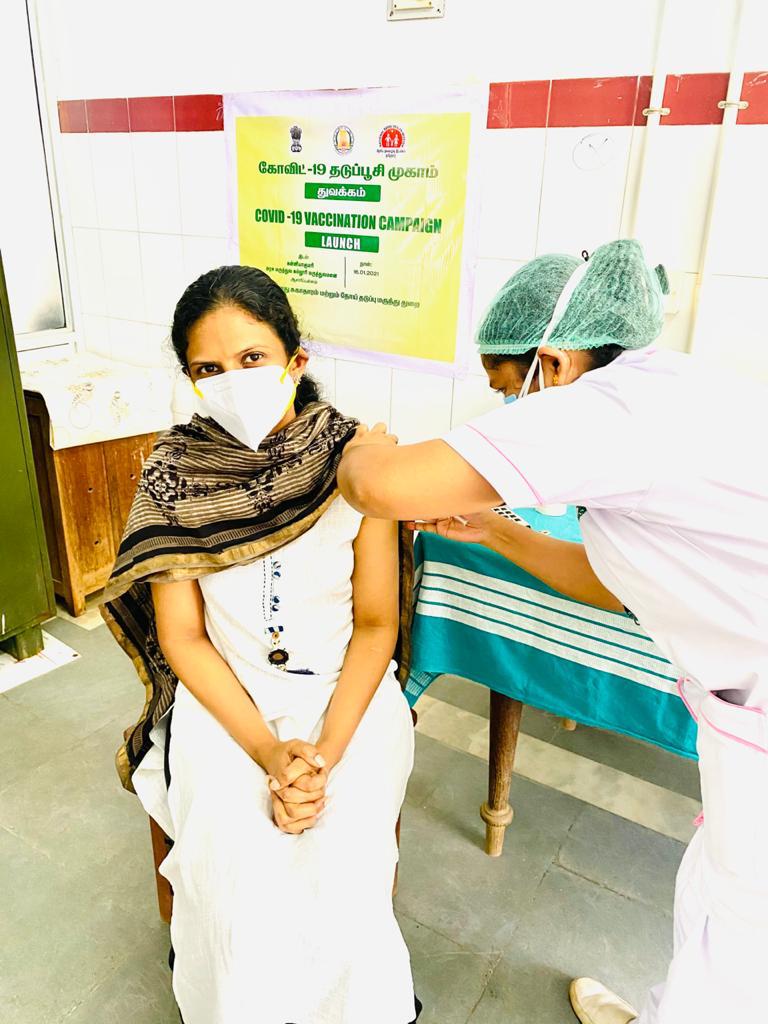 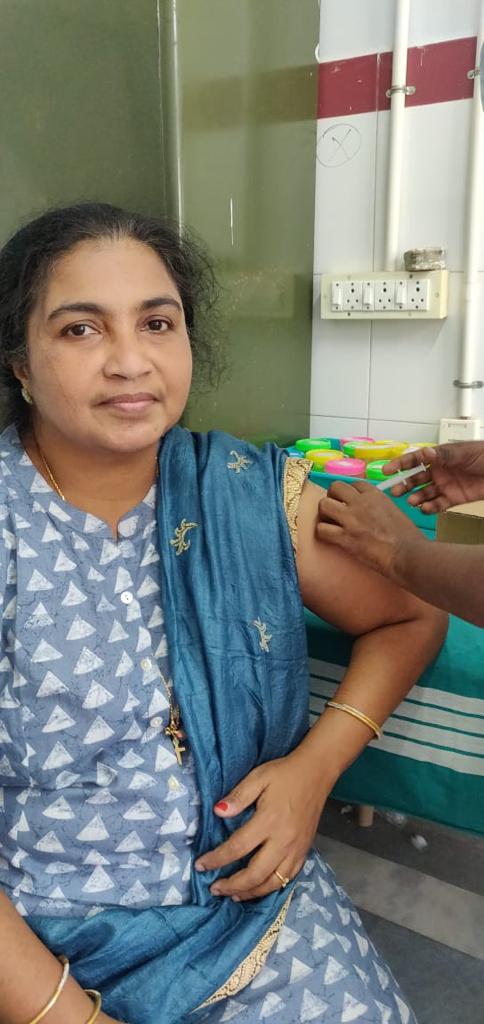 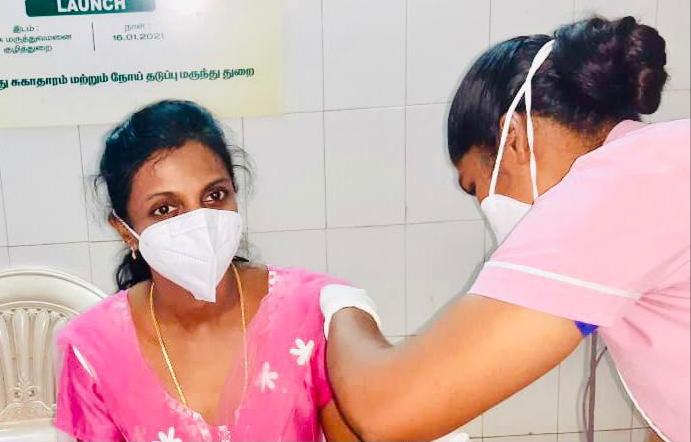 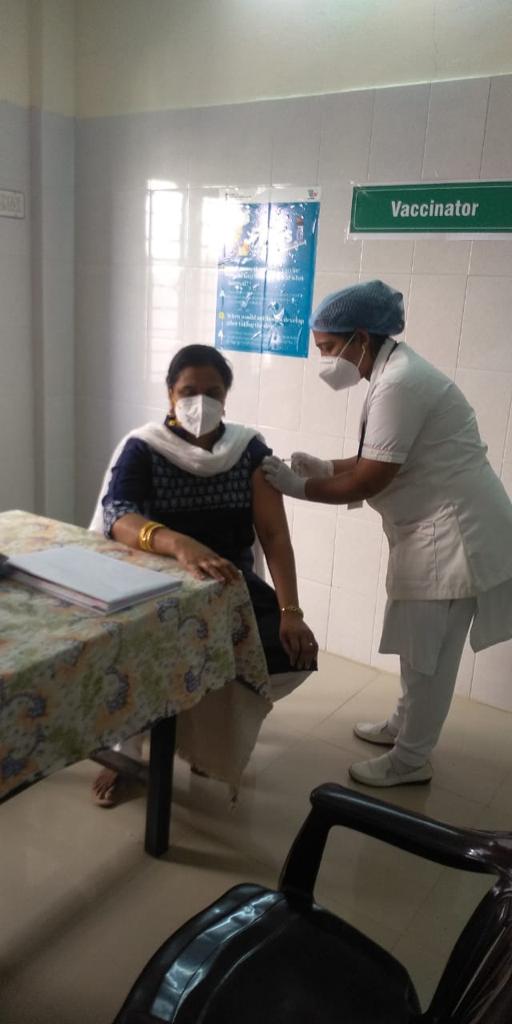 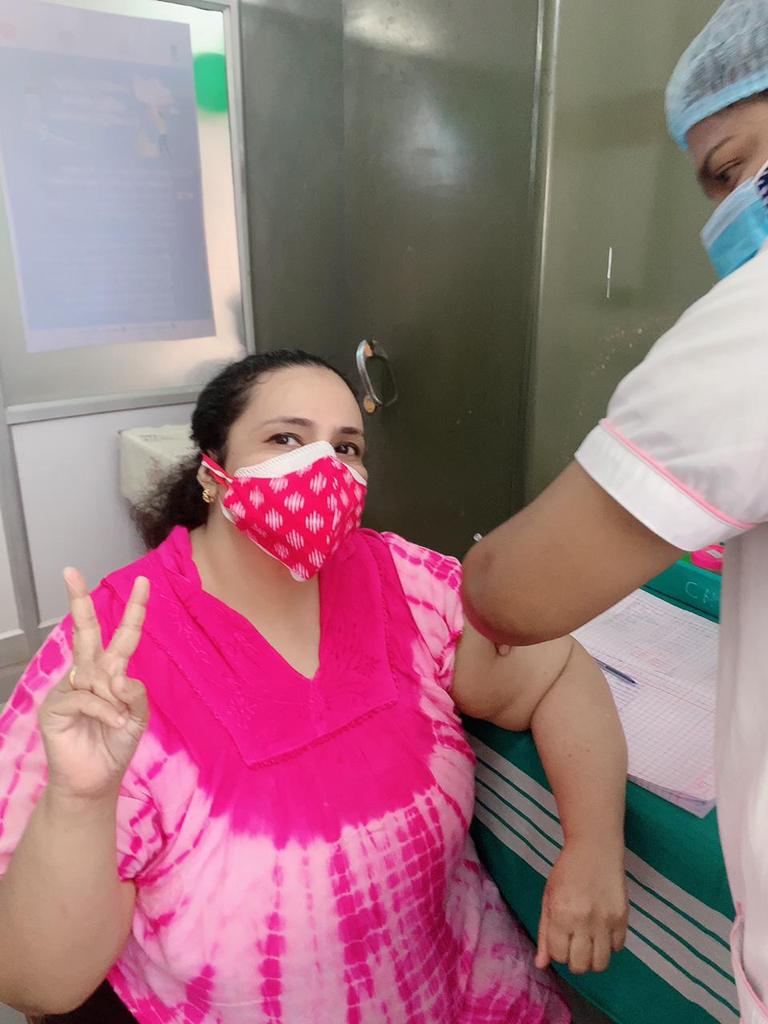 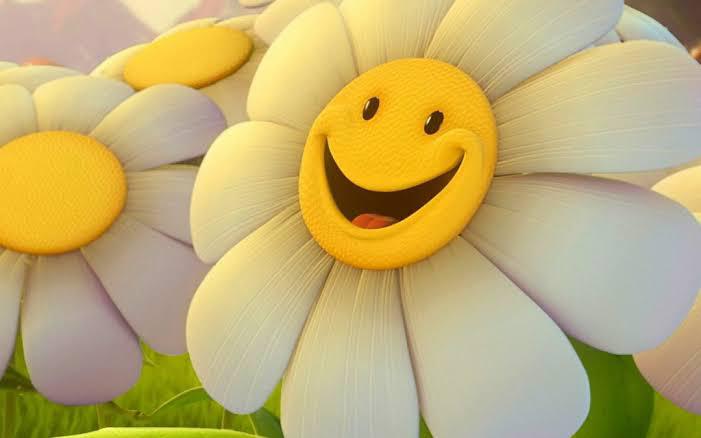 GORGEOUS SMILES CAPTURED
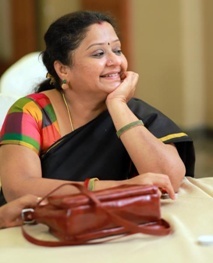 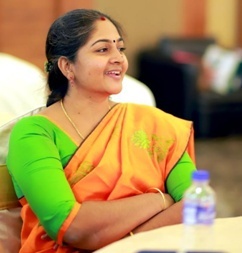 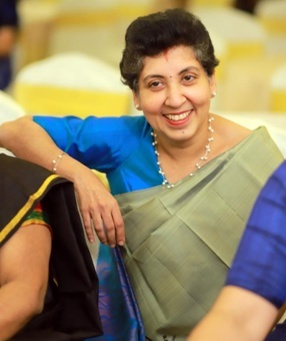 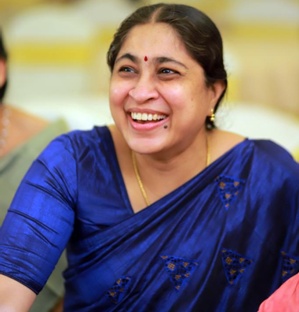 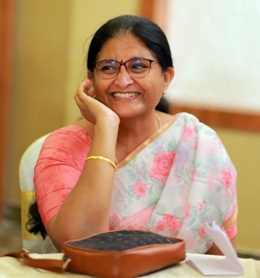 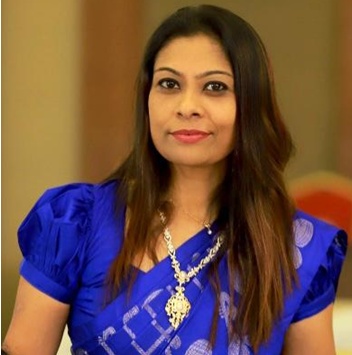 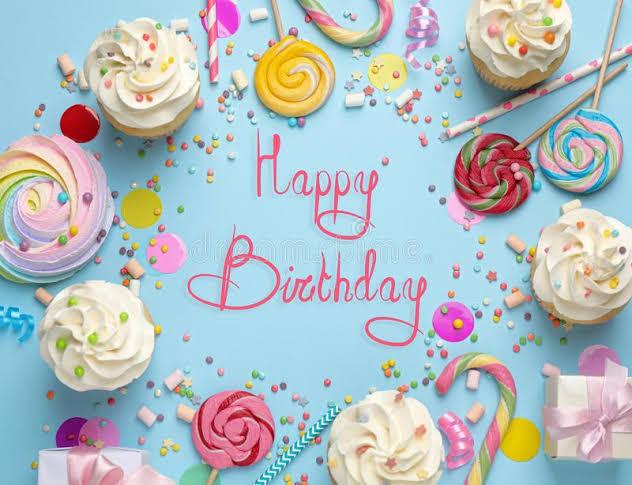 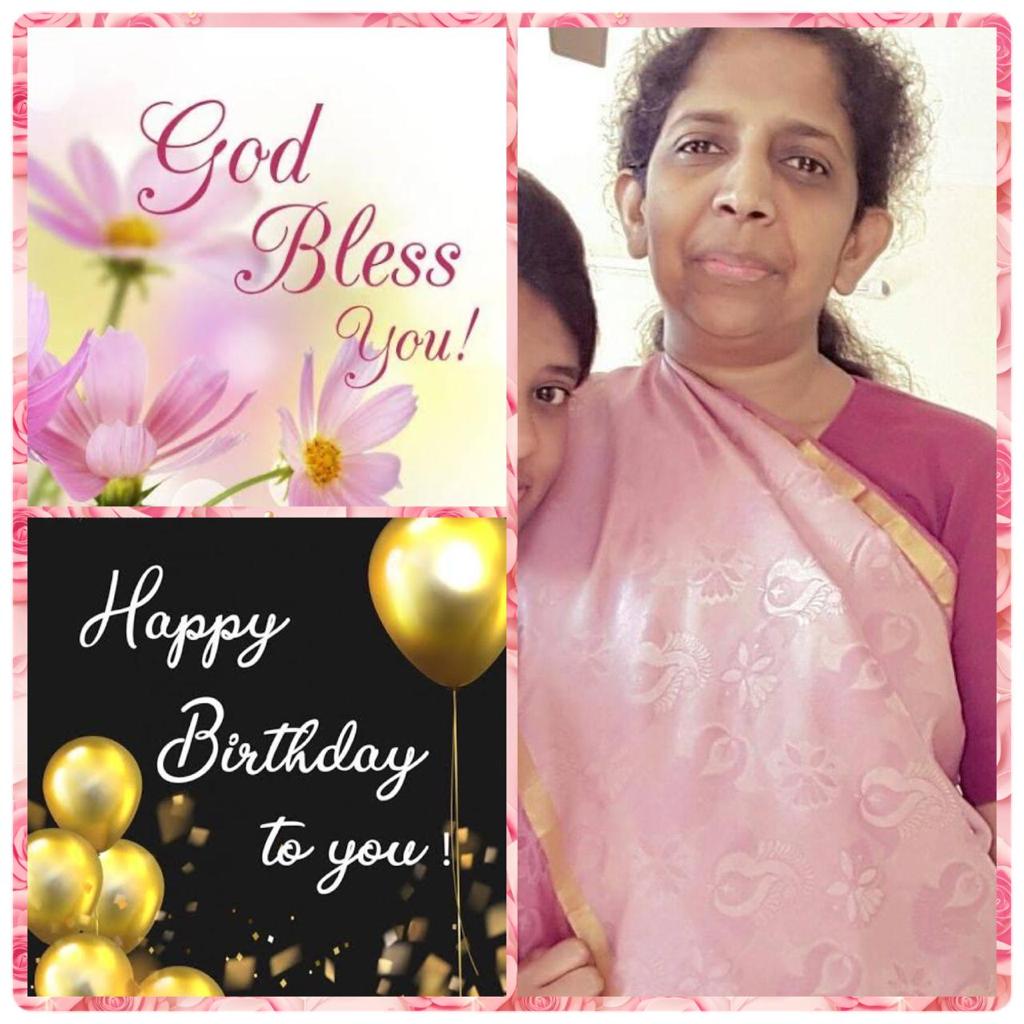 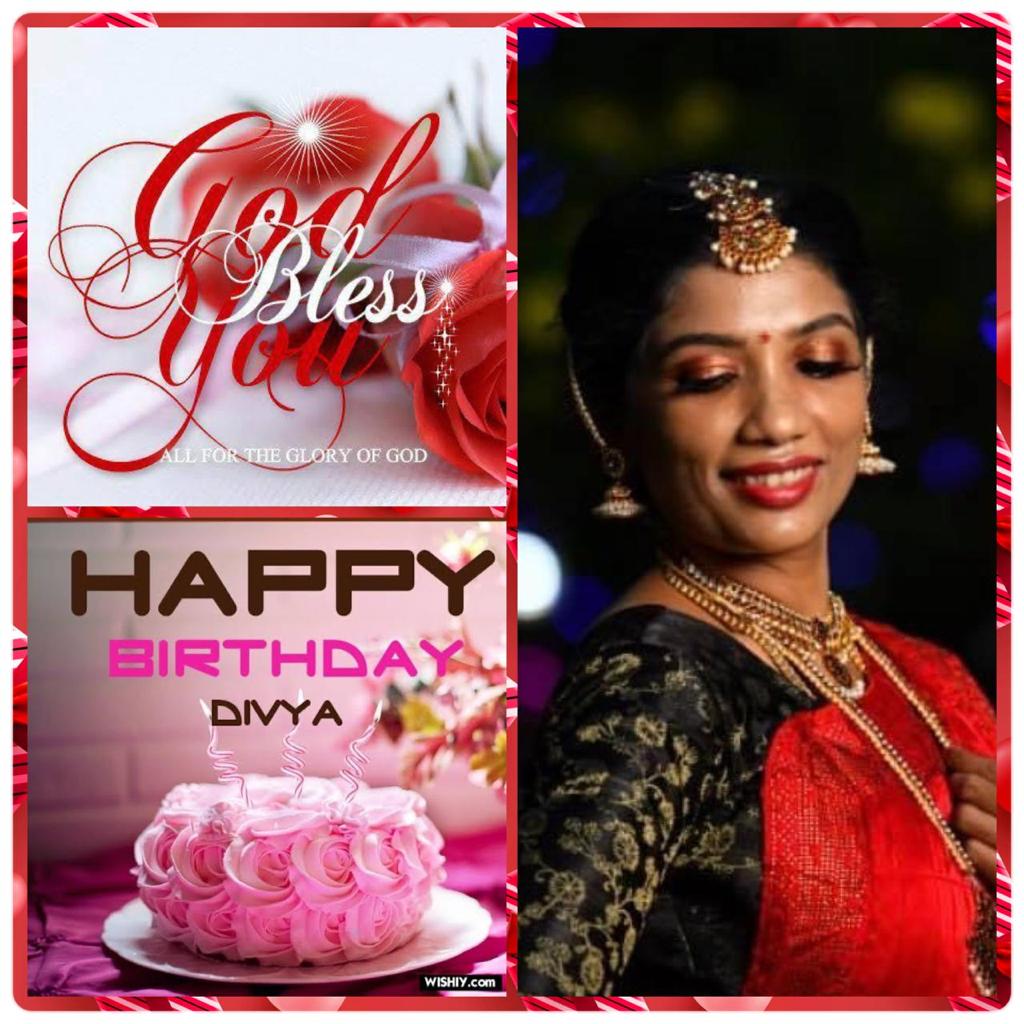 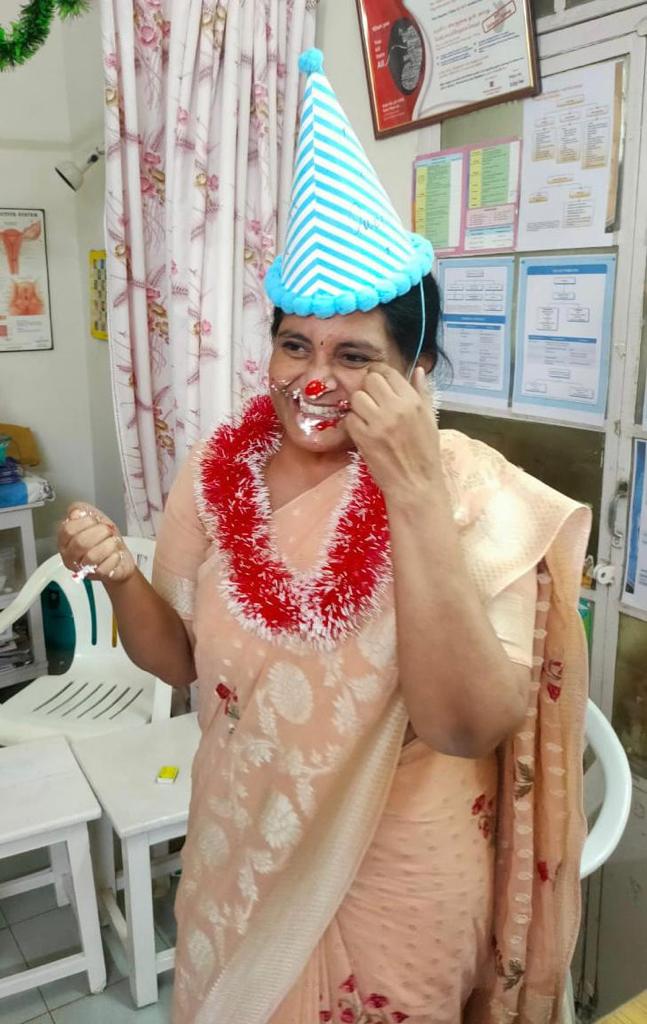 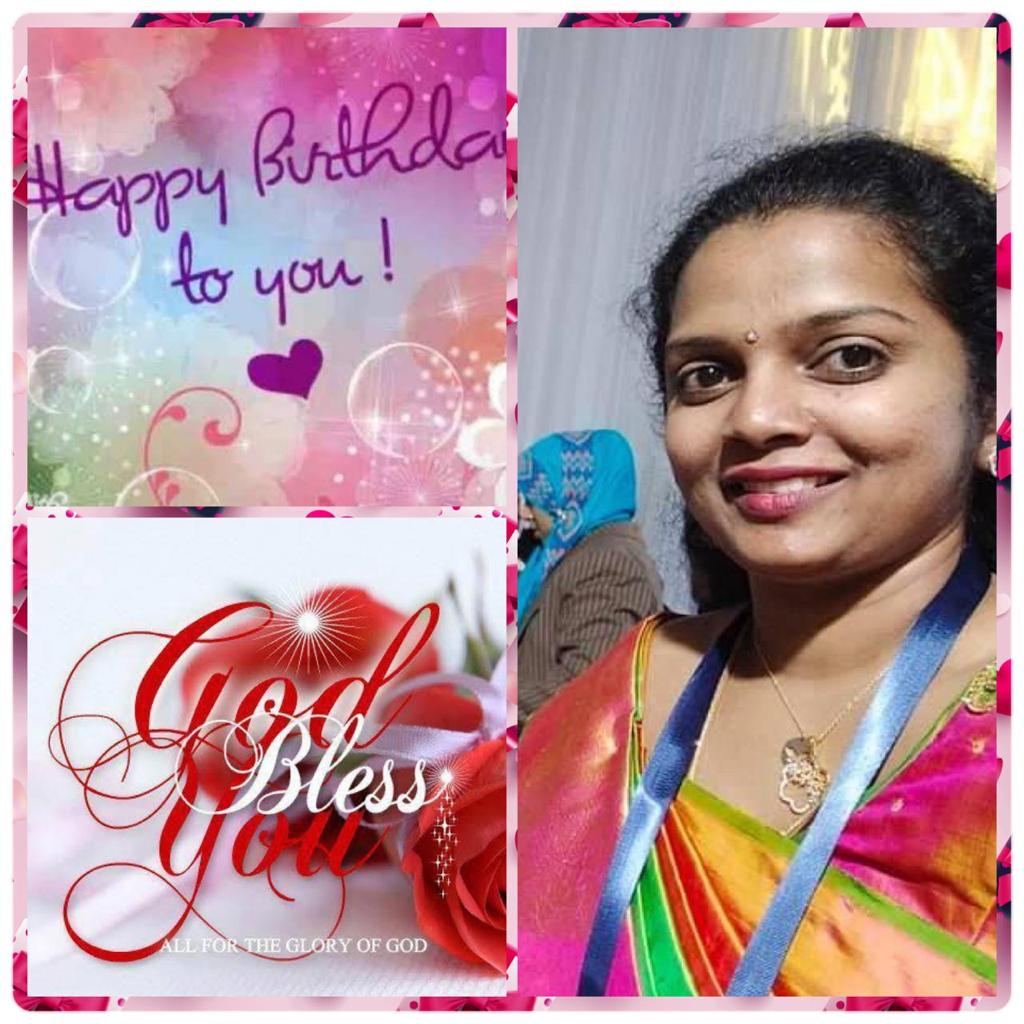 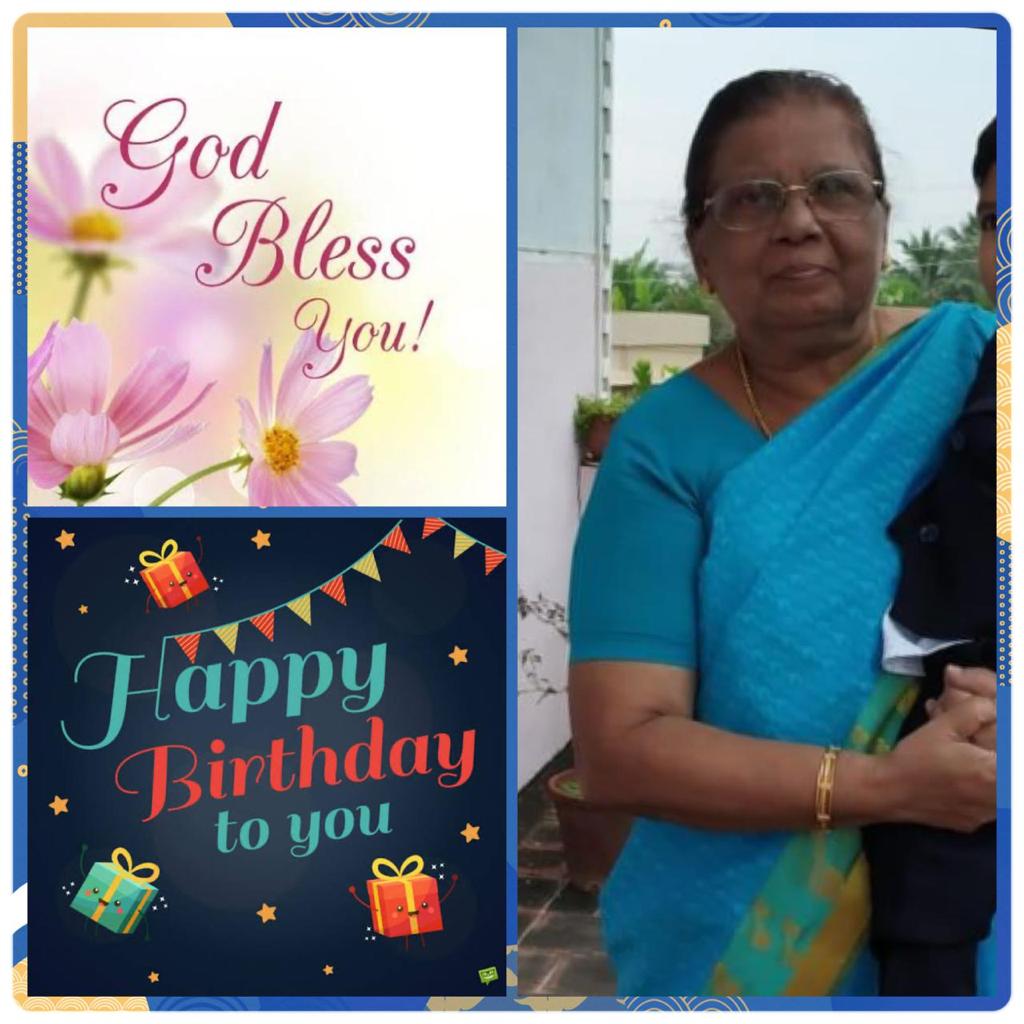 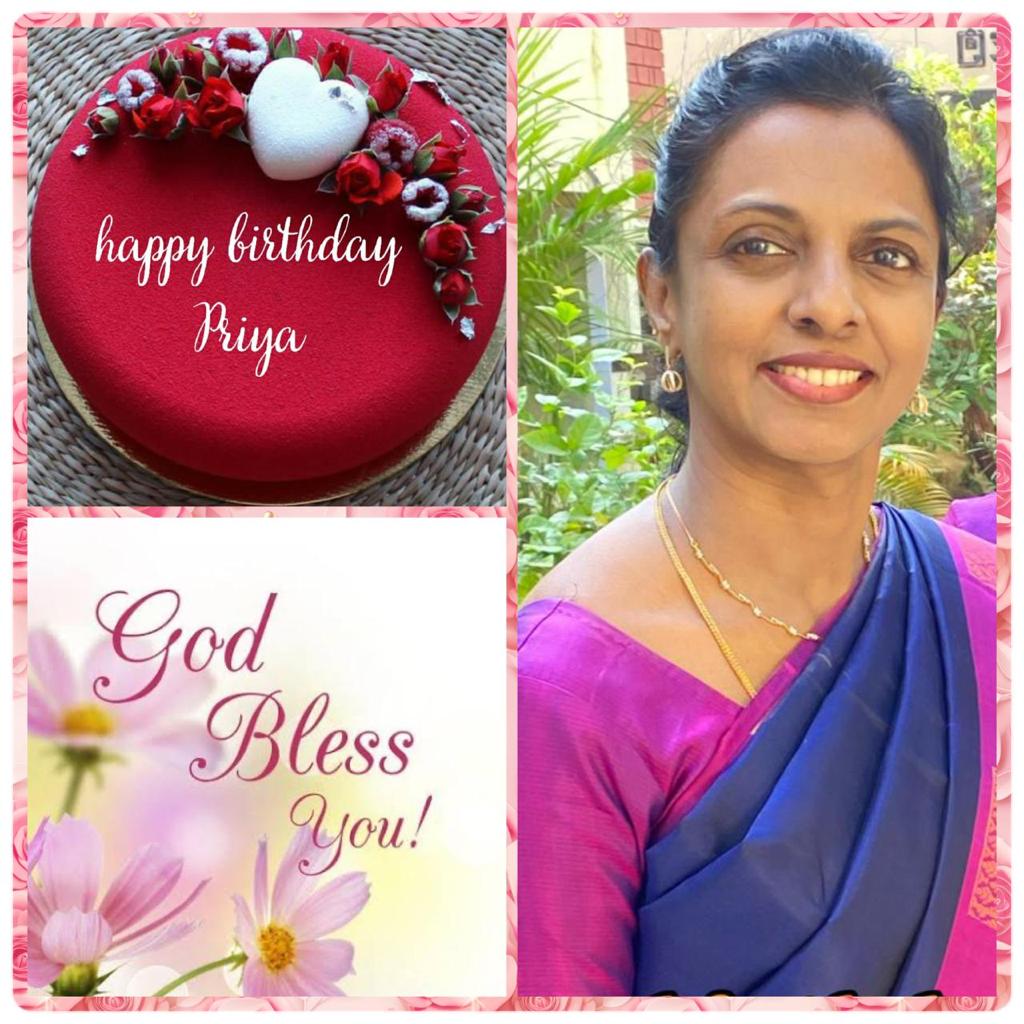 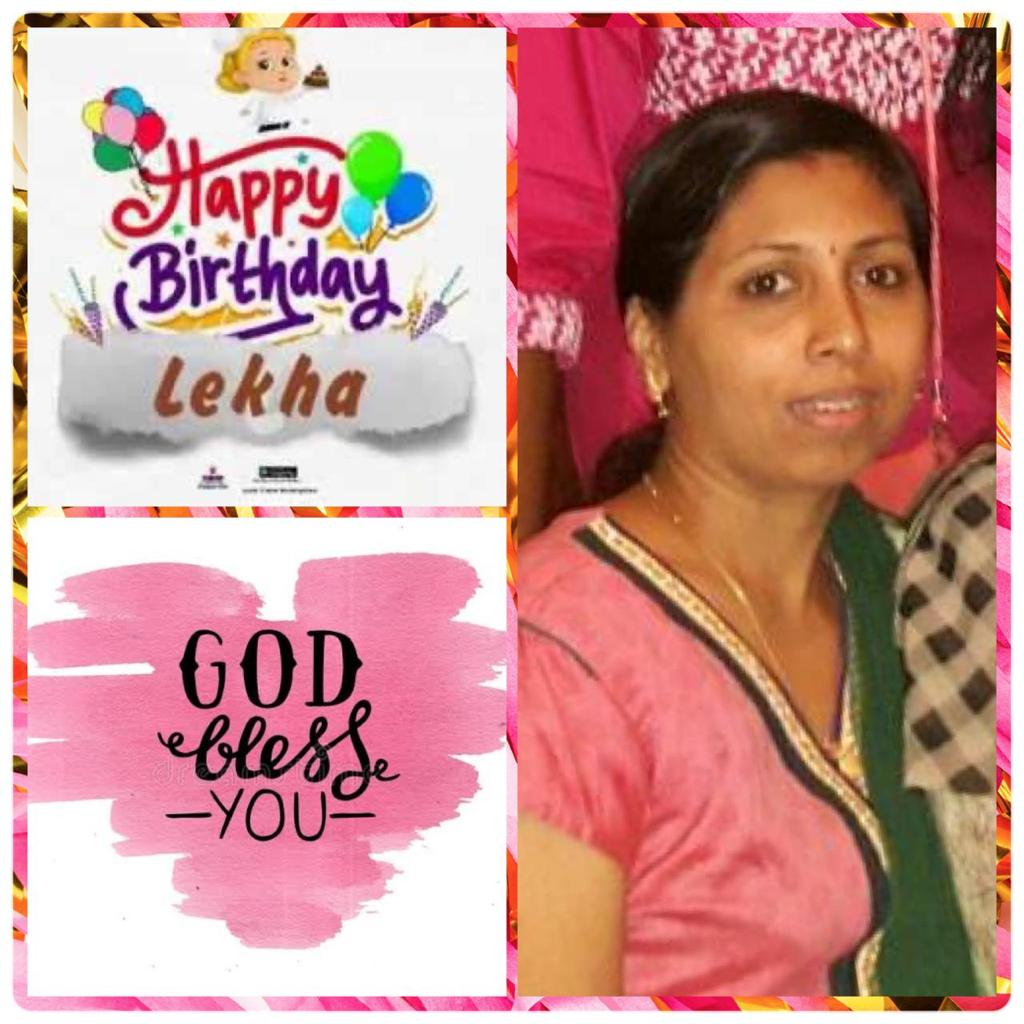 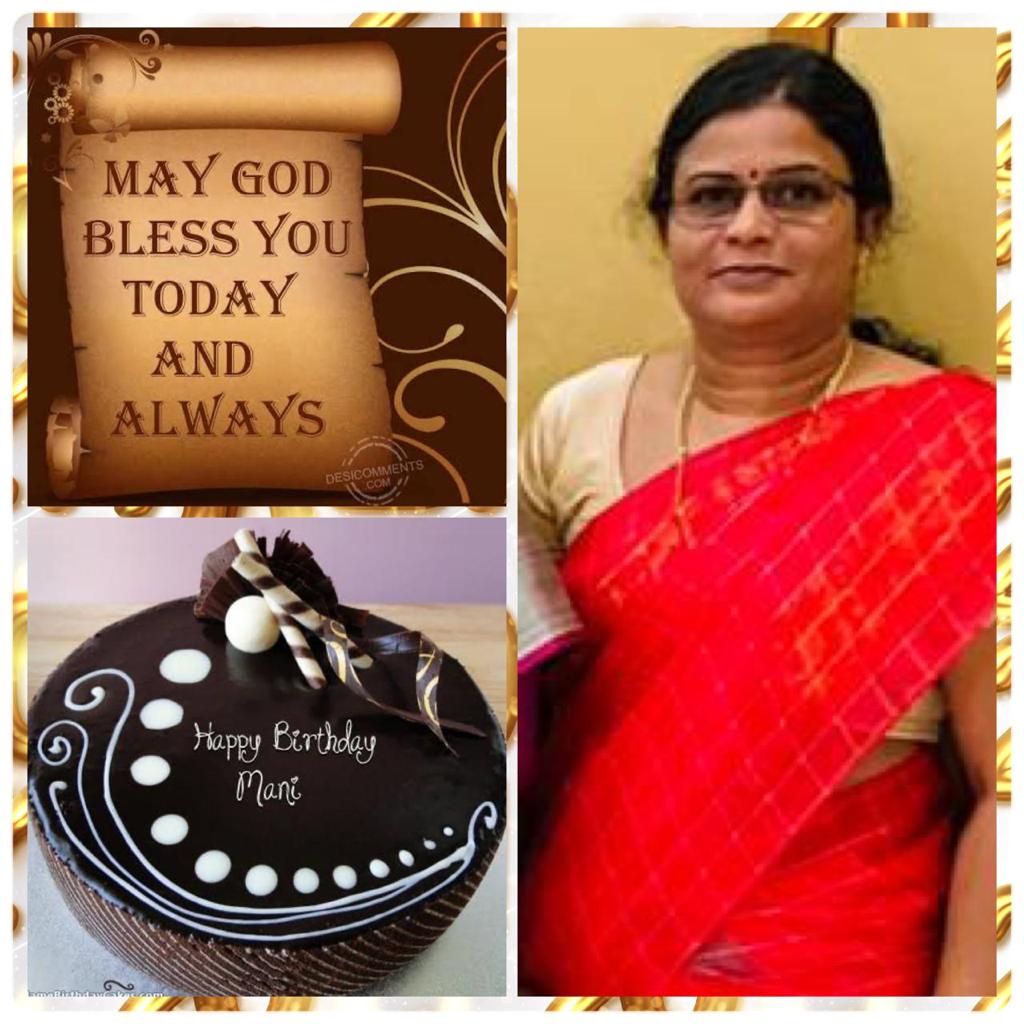 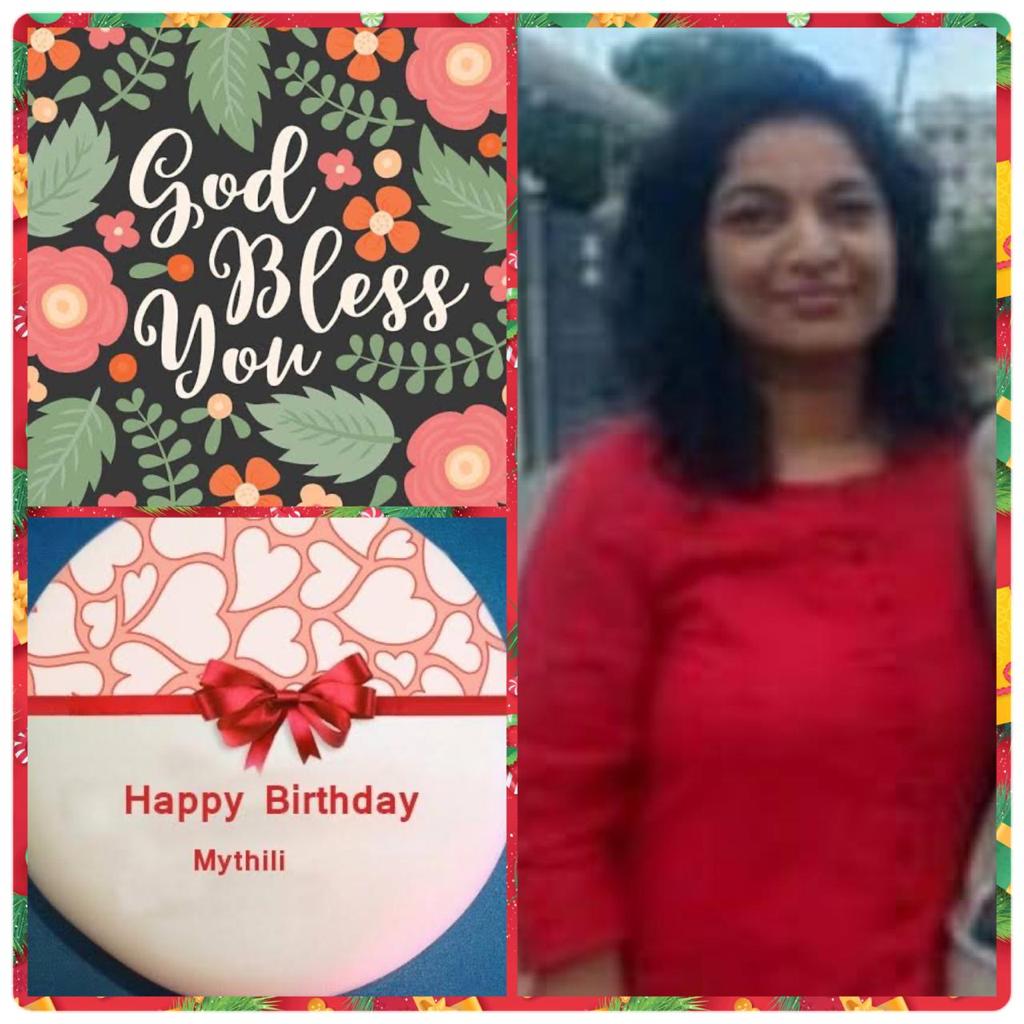 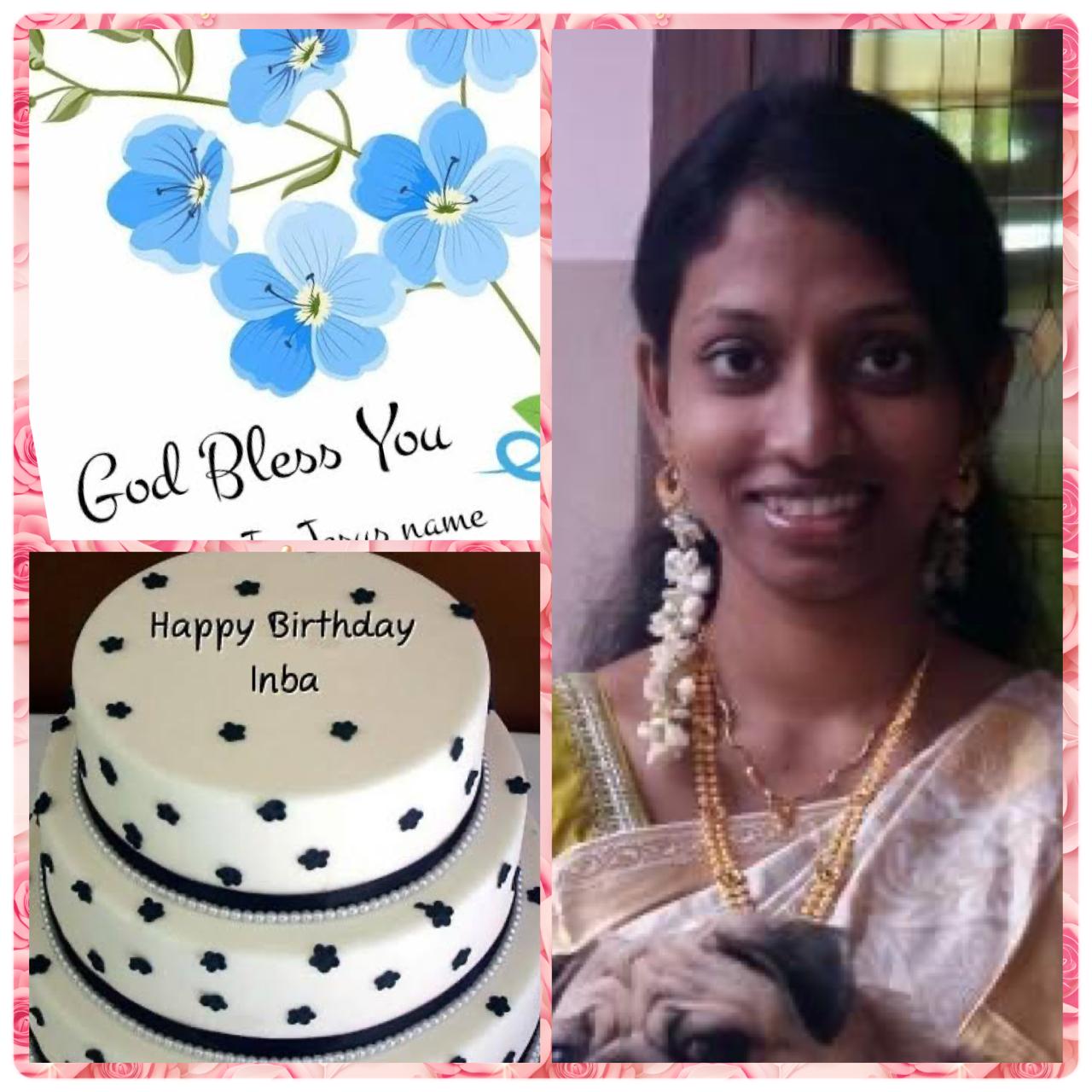 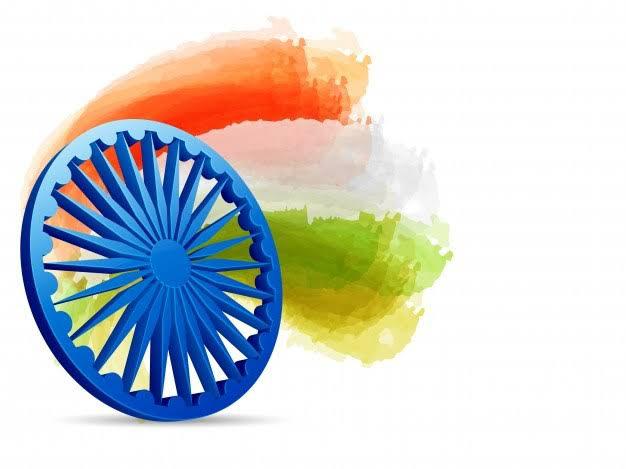 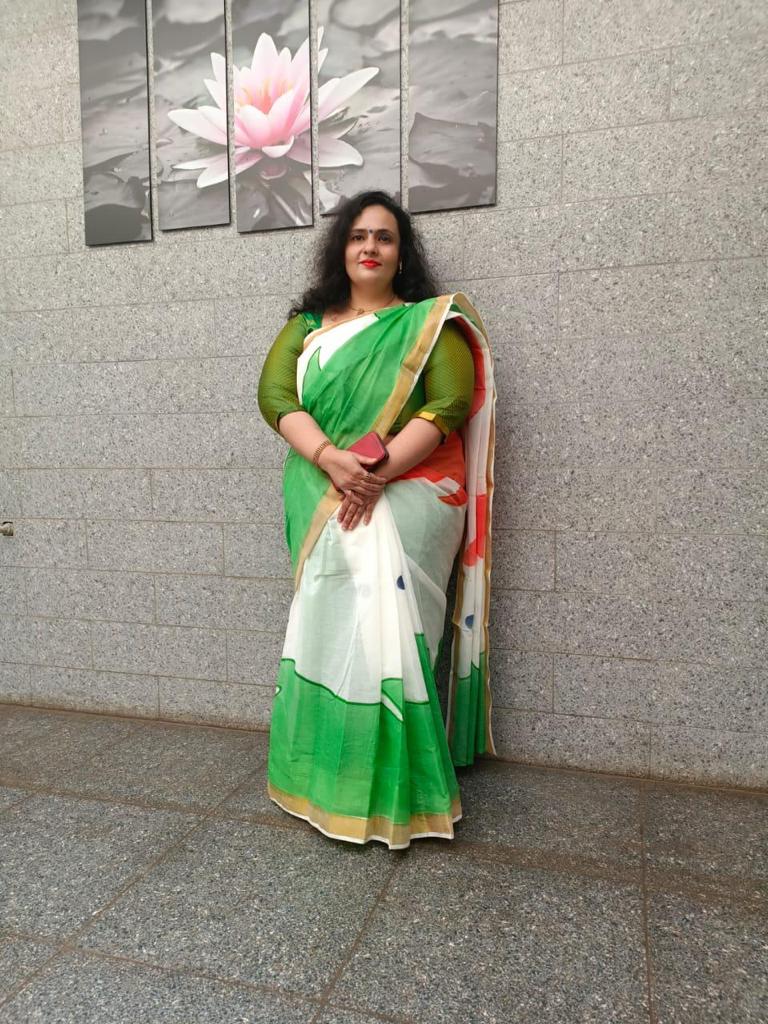 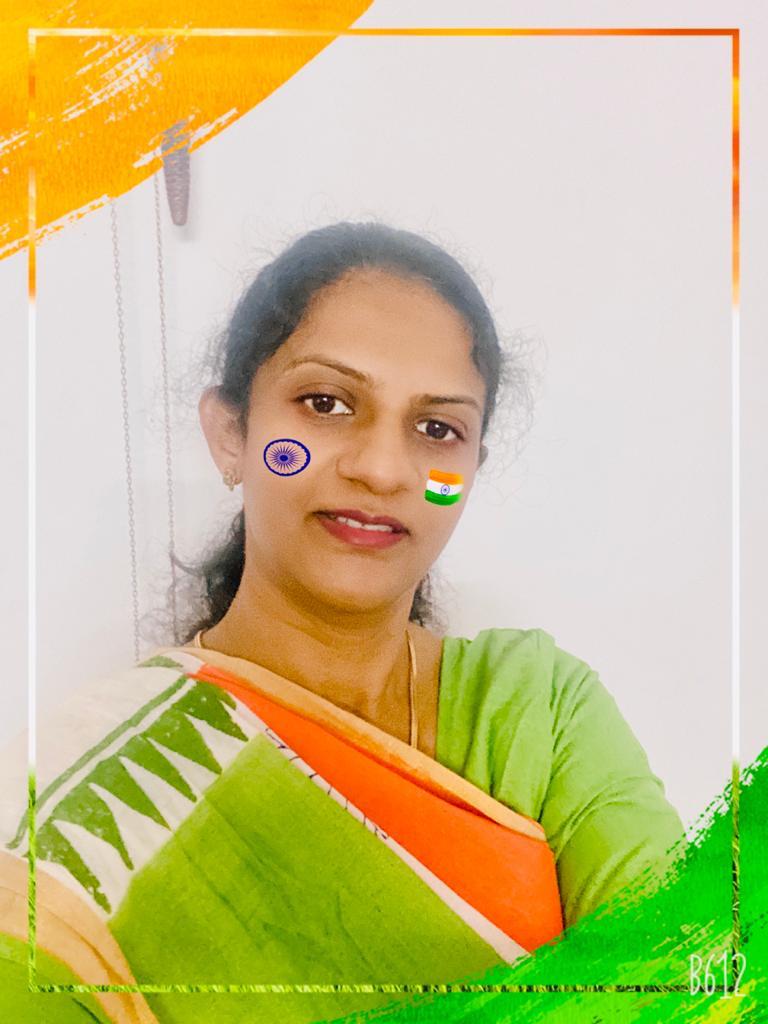 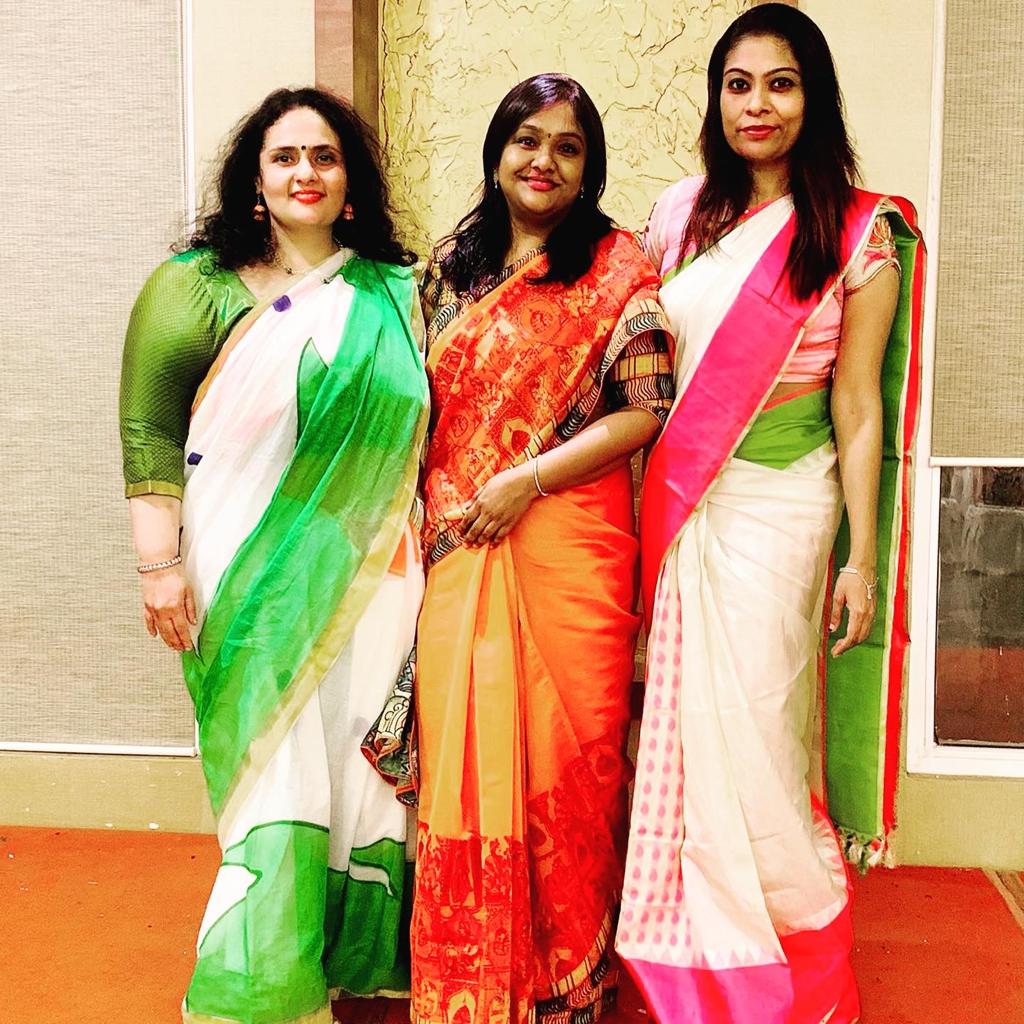 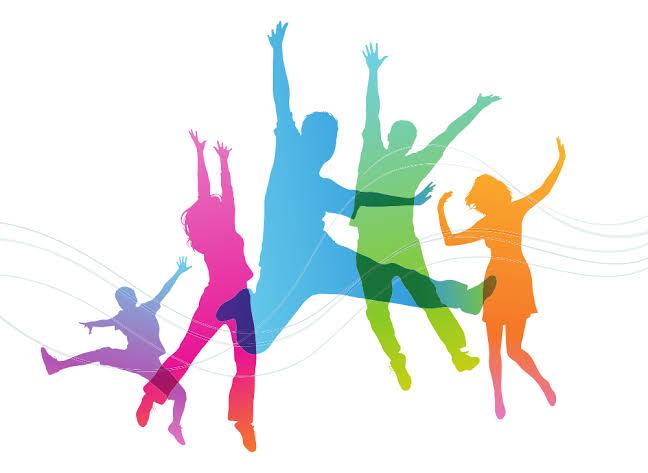 NOGS TALENT
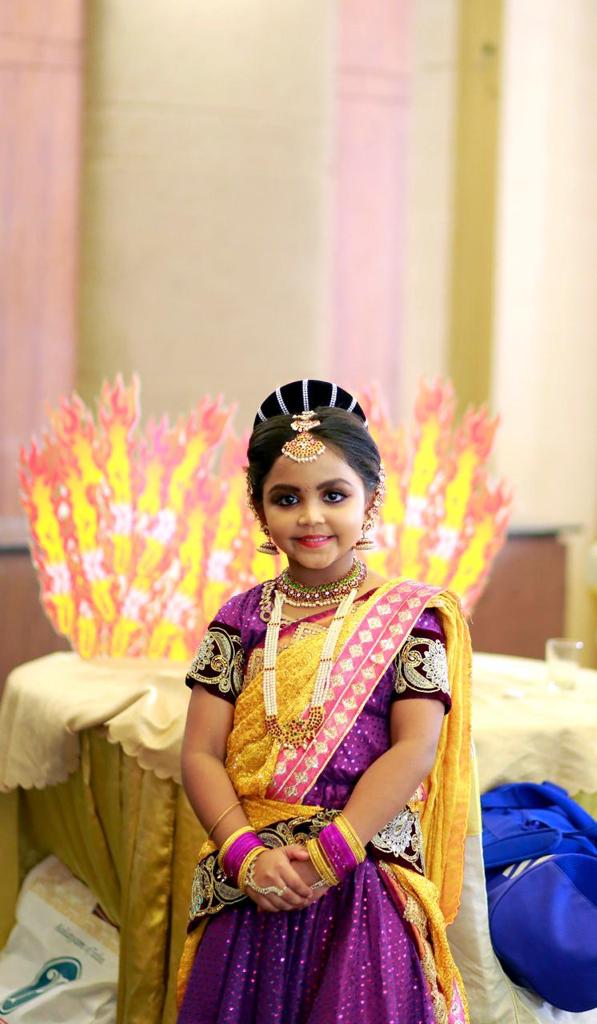 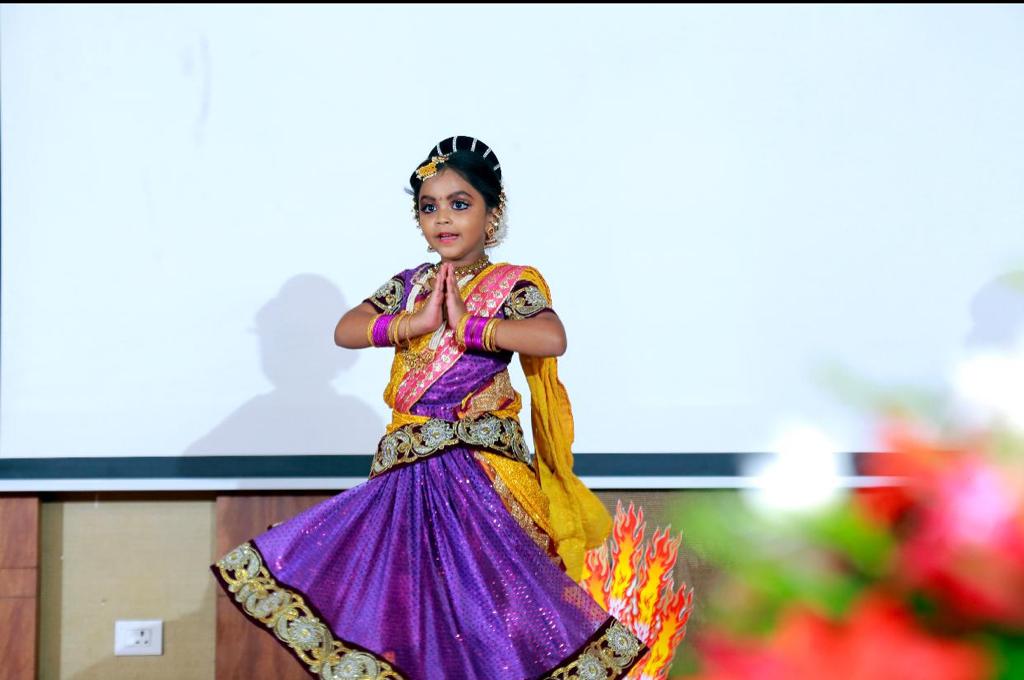 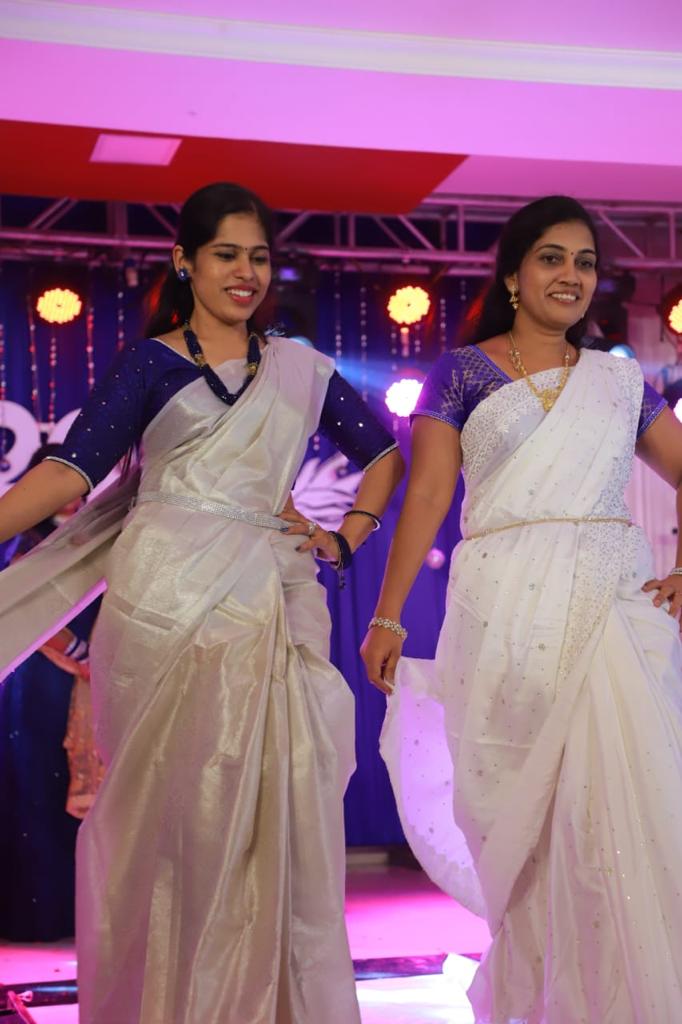 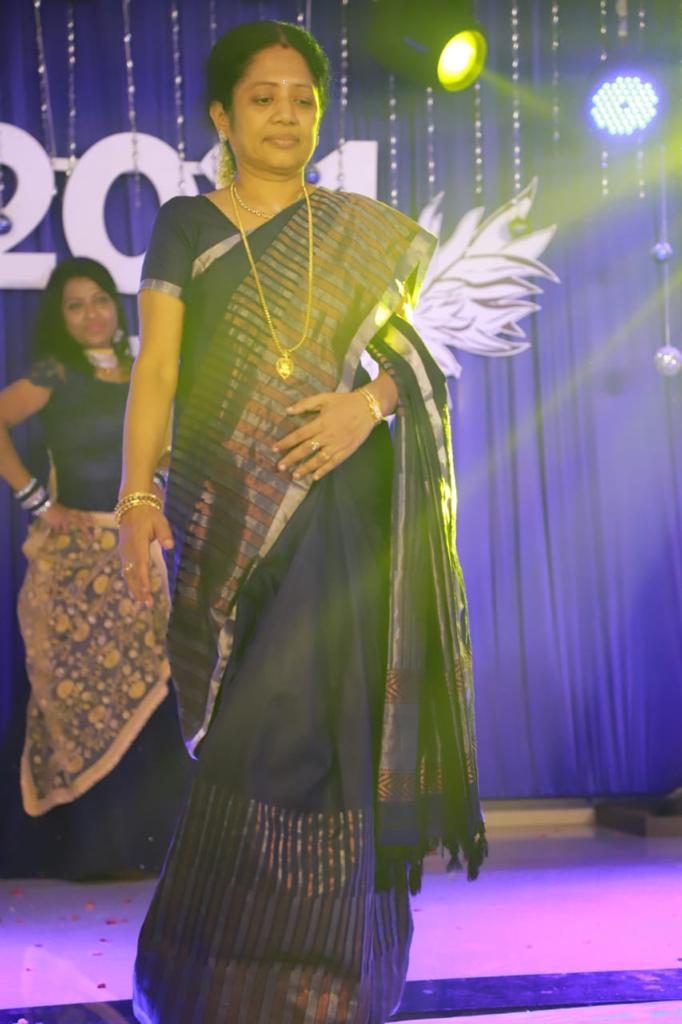 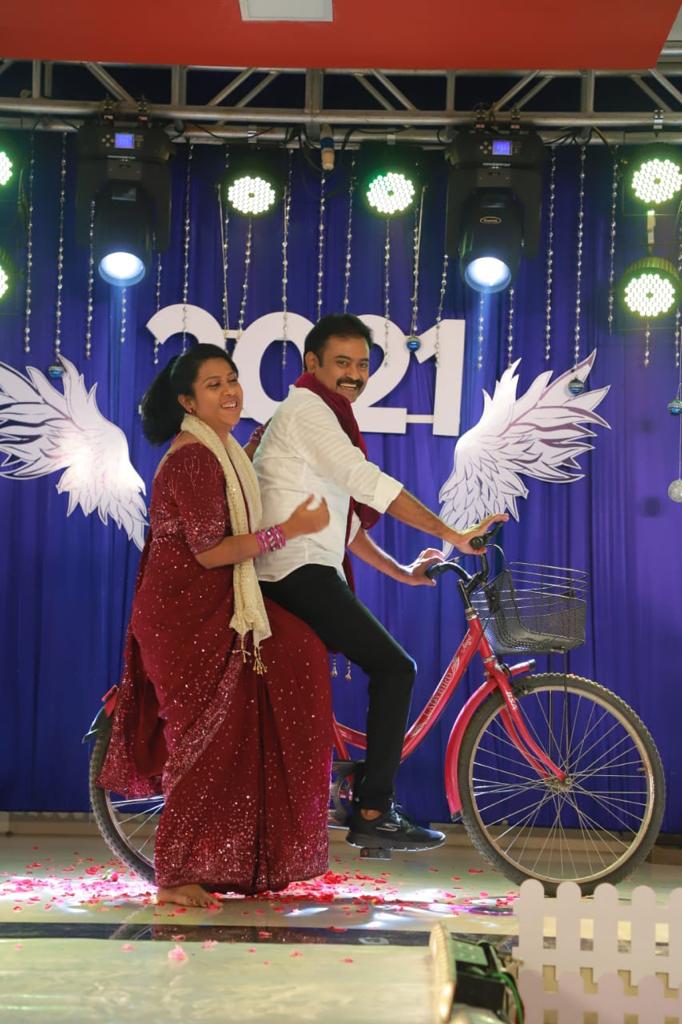 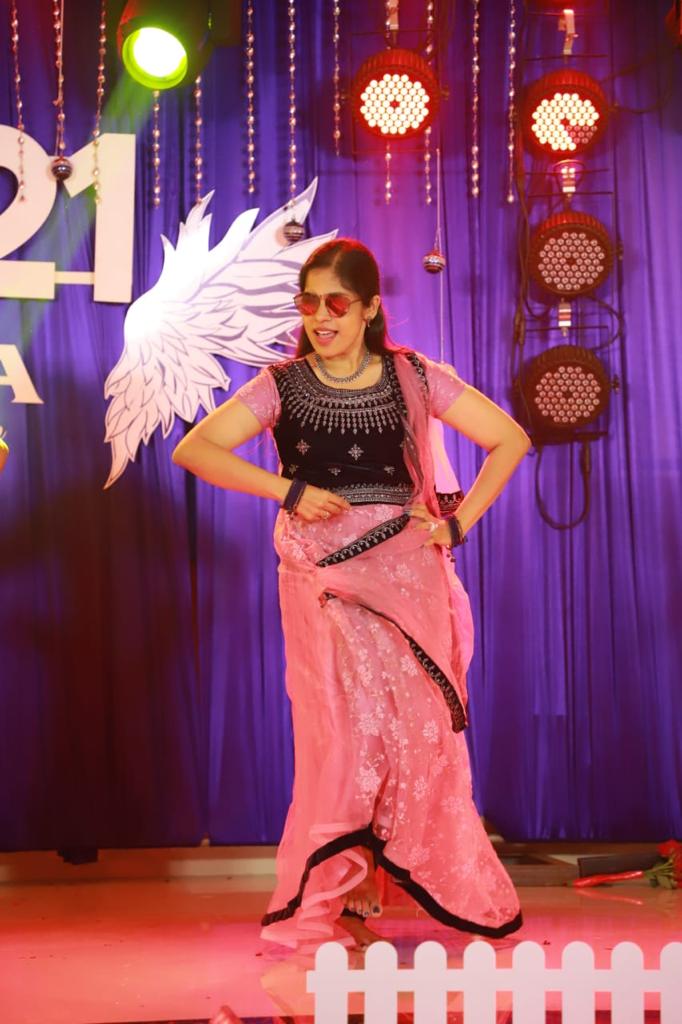 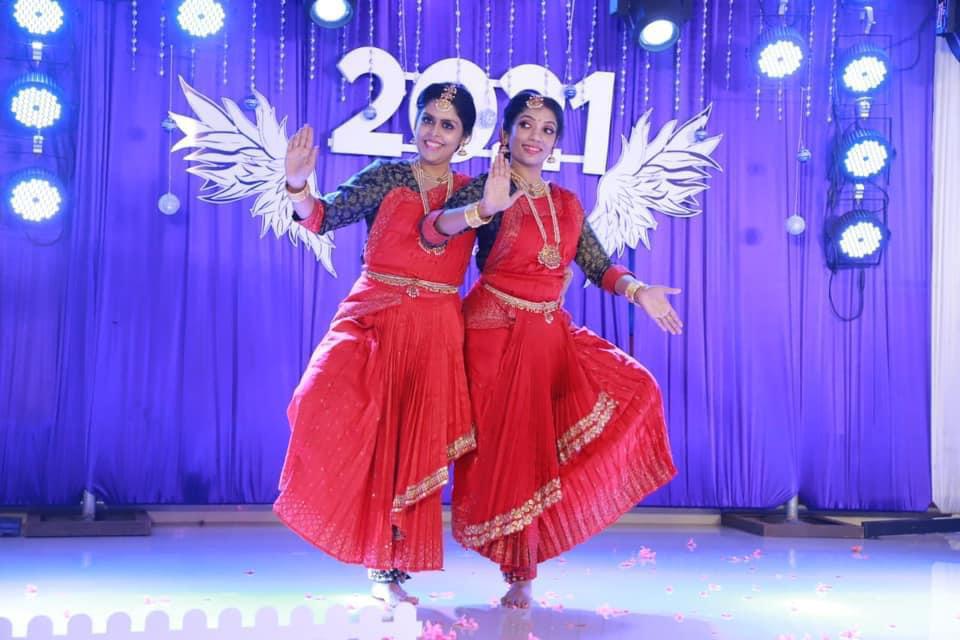 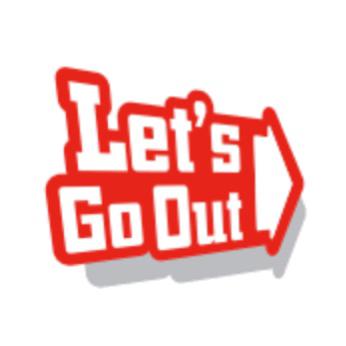 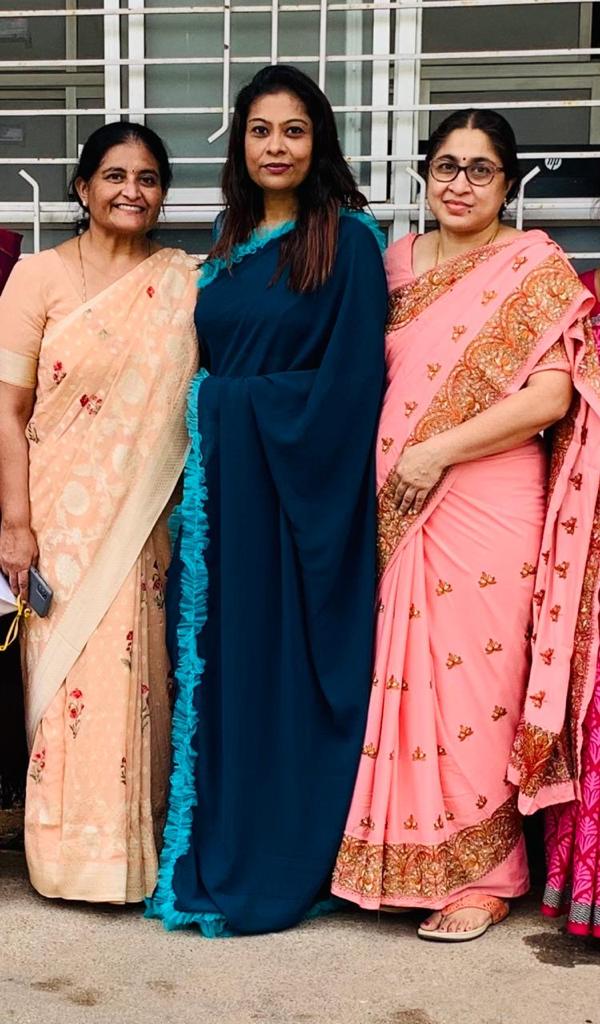 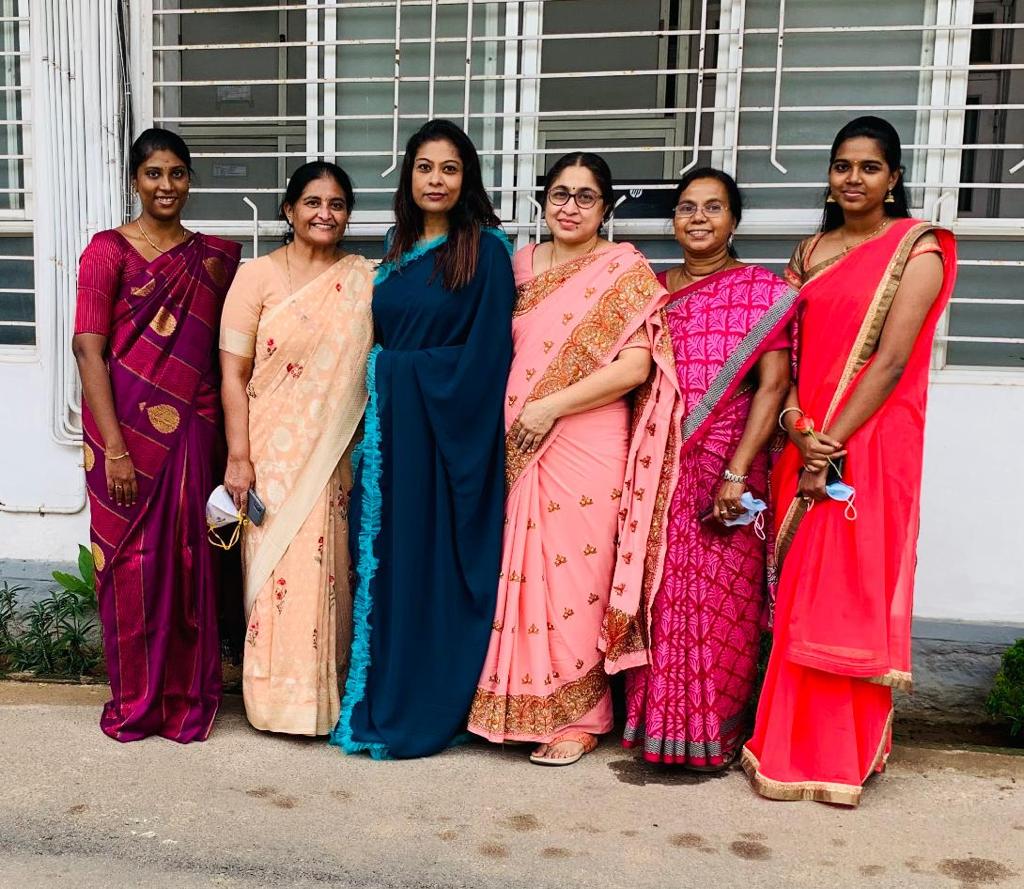 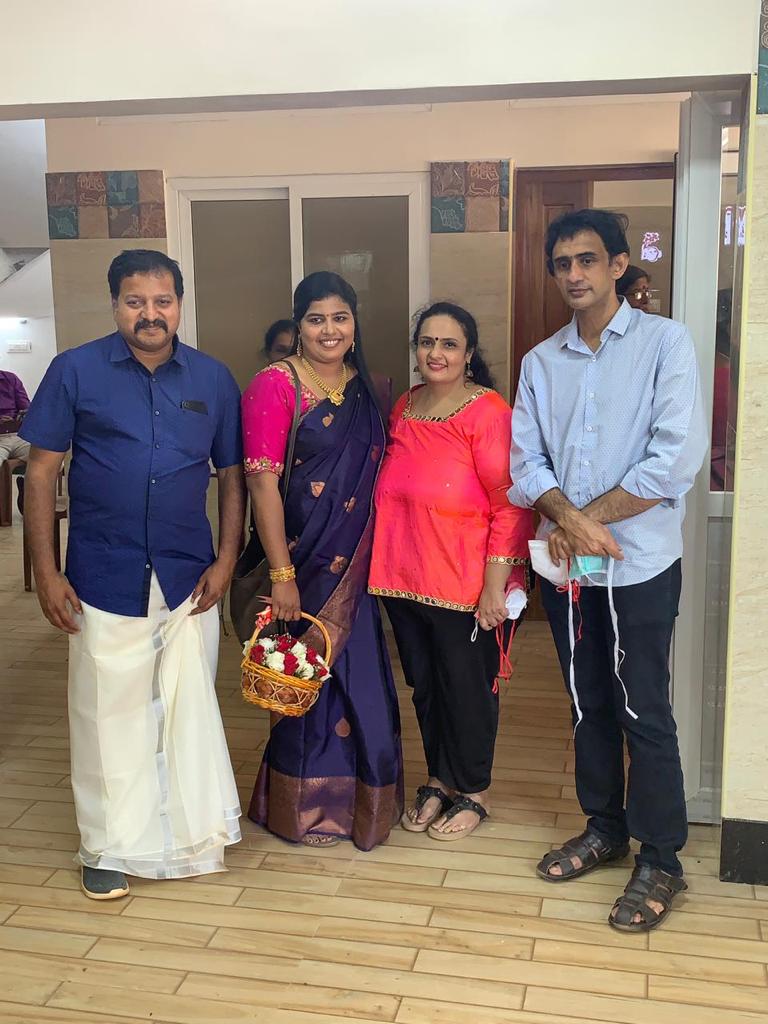 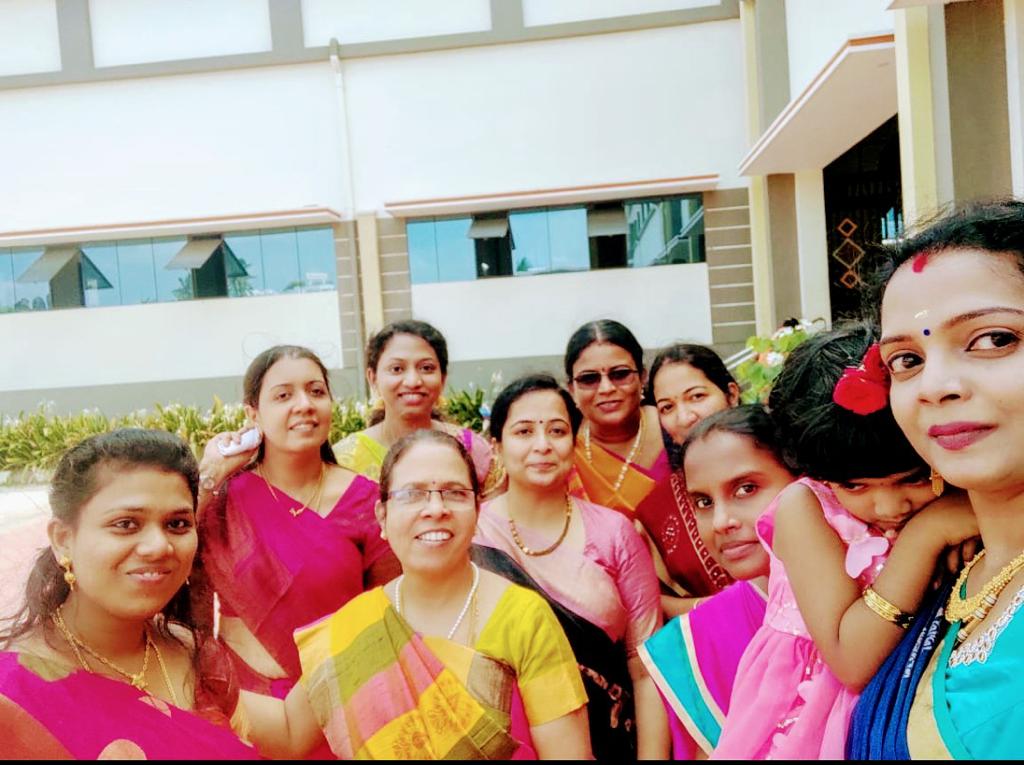 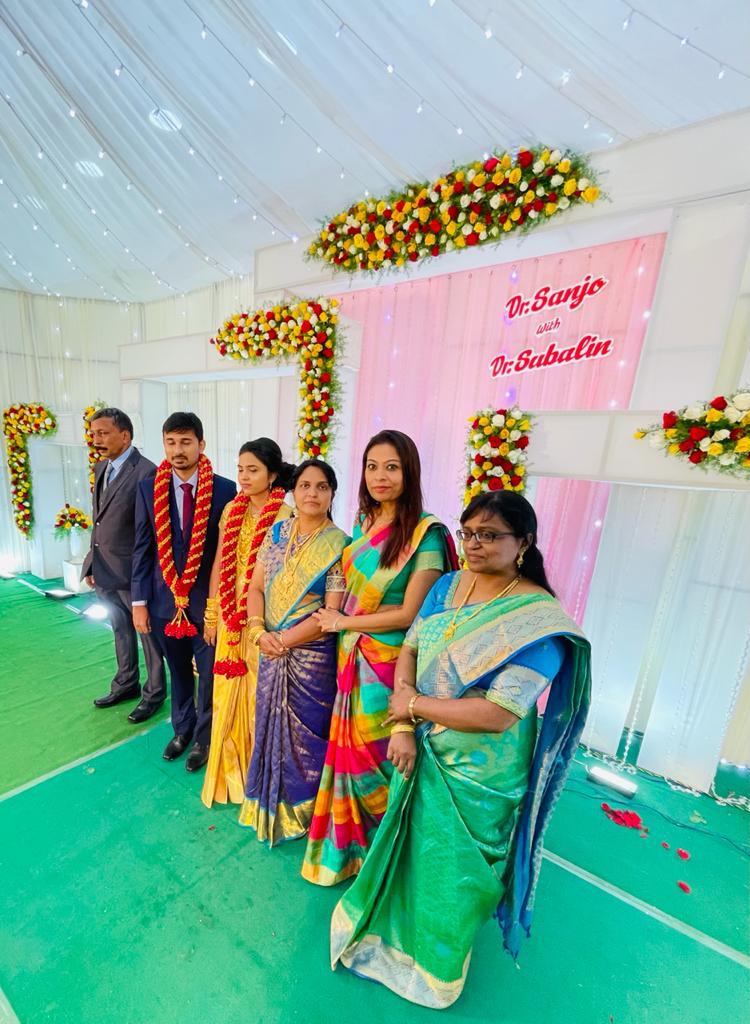 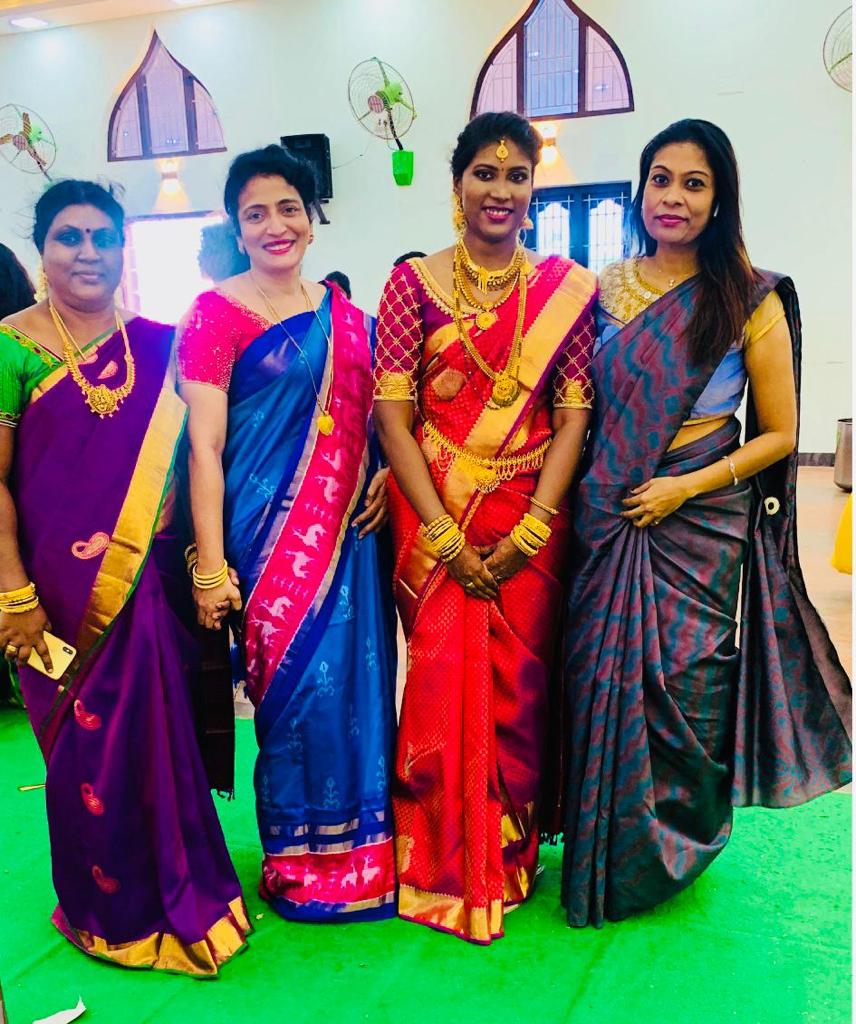 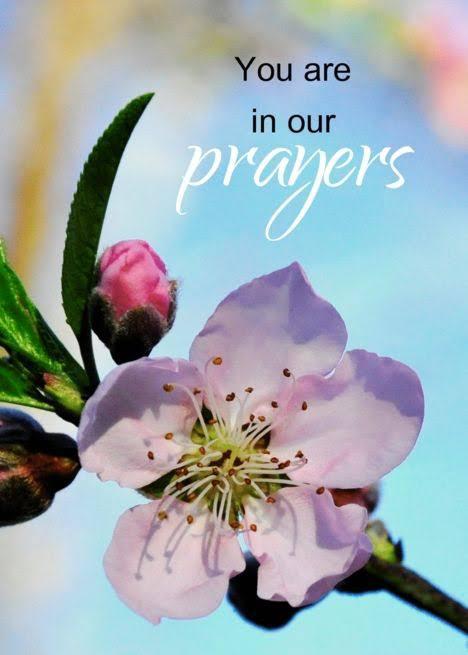 DR. SHAMEEM AND FAMILY



DR. CHANDRIKA MADAM AND FAMILY
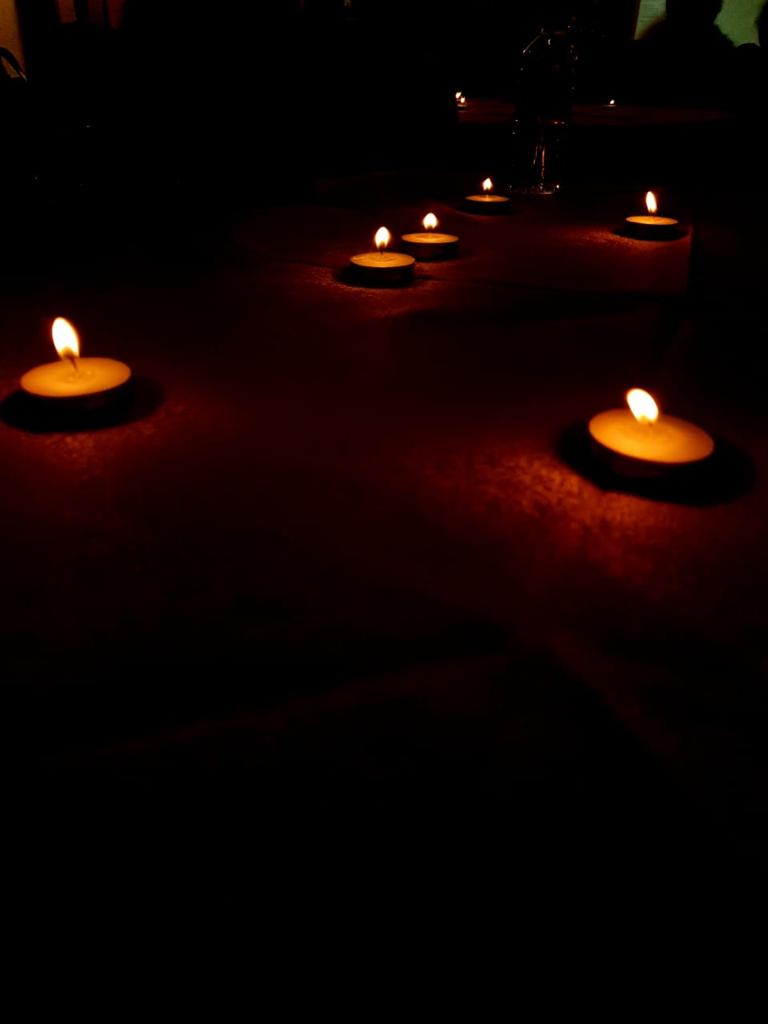 TO SUMMARISE

29 DAYS 

12 PROJECTS 

12 WEBINARS PARTICIPATION 

SPONSORS BOOKED TILL DECEMBER 2021

SUBSCRIPTIONS UPDATED TO 94%

5 FOGSI COMMITTES INVOLVED IN SOCIETY ACTIVITIES
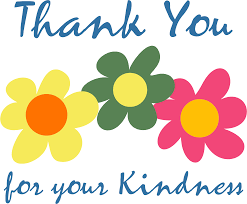